Service-Angebote auf den Internetseiten der Fabrikate Juni 2023
Alfa Romeo
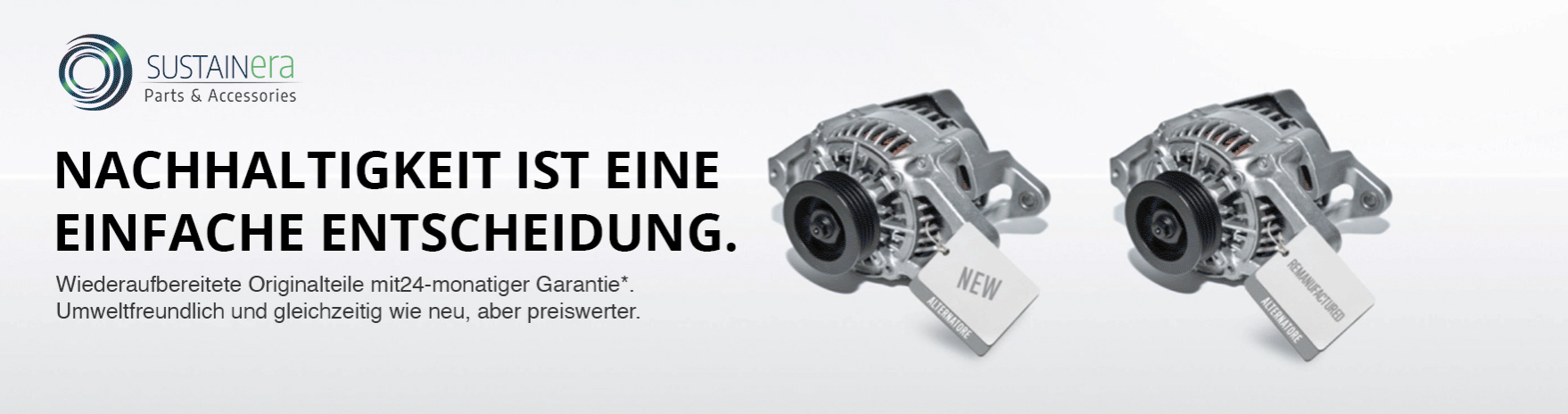 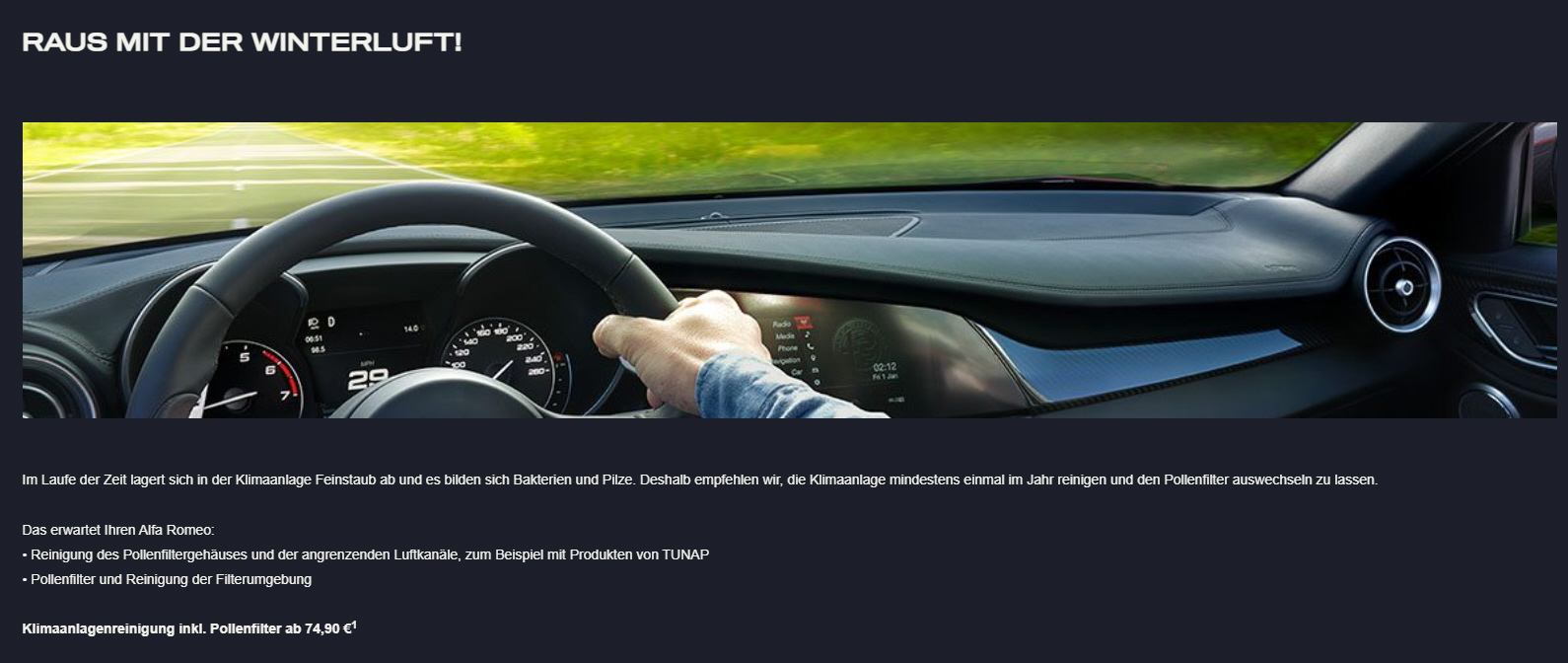 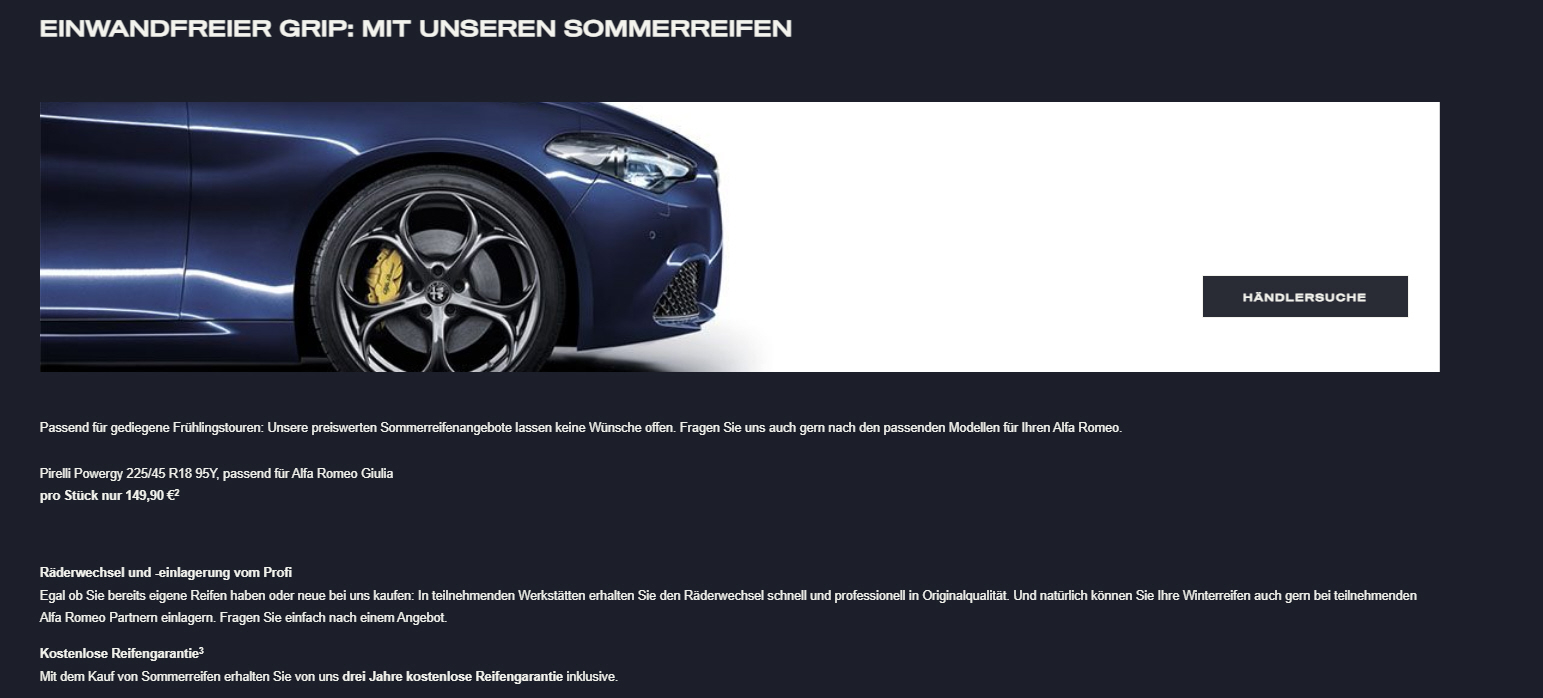 Audi
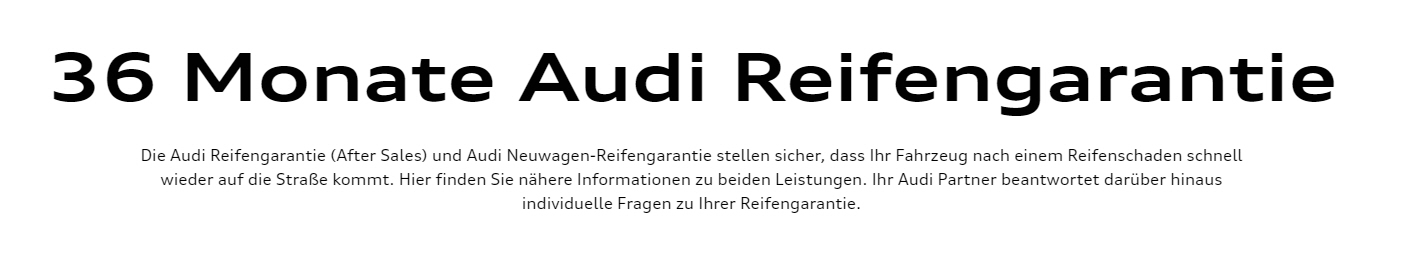 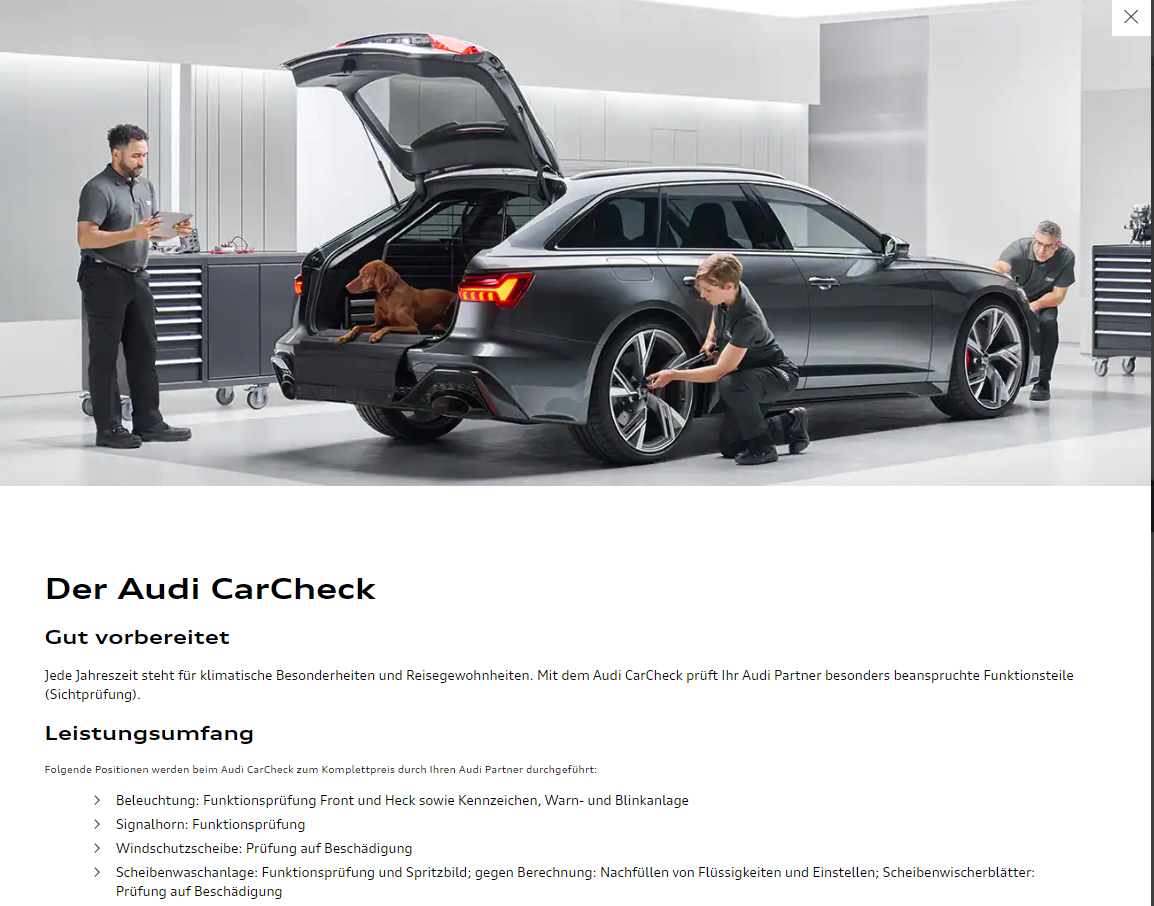 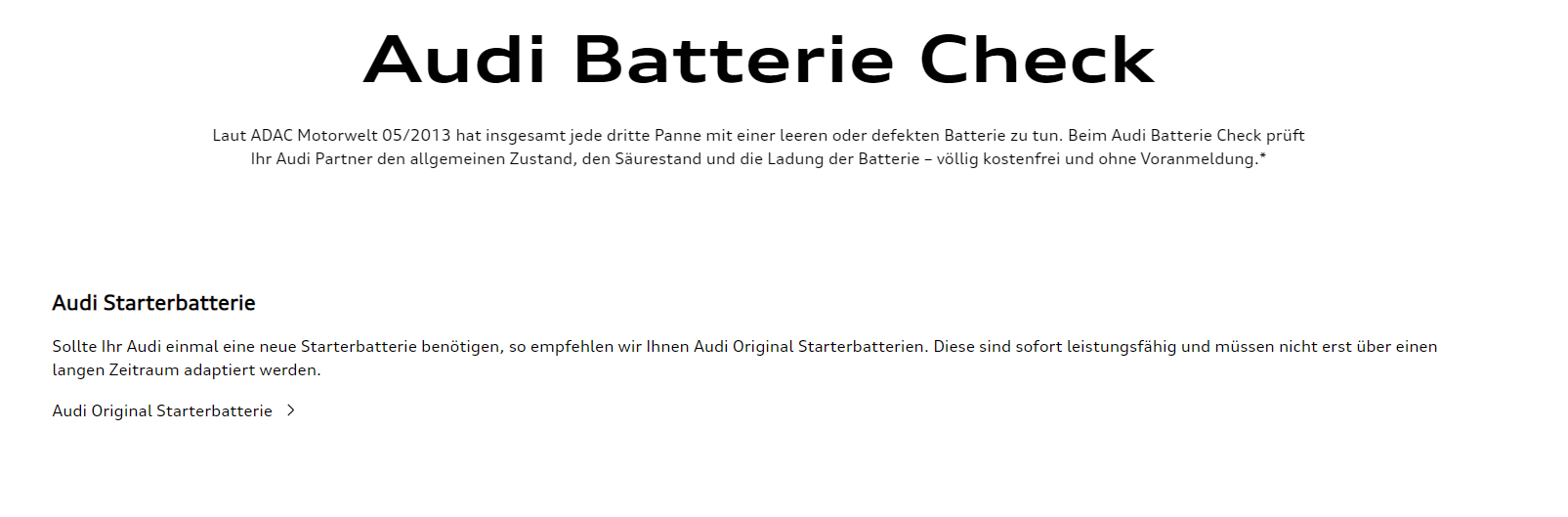 BMW
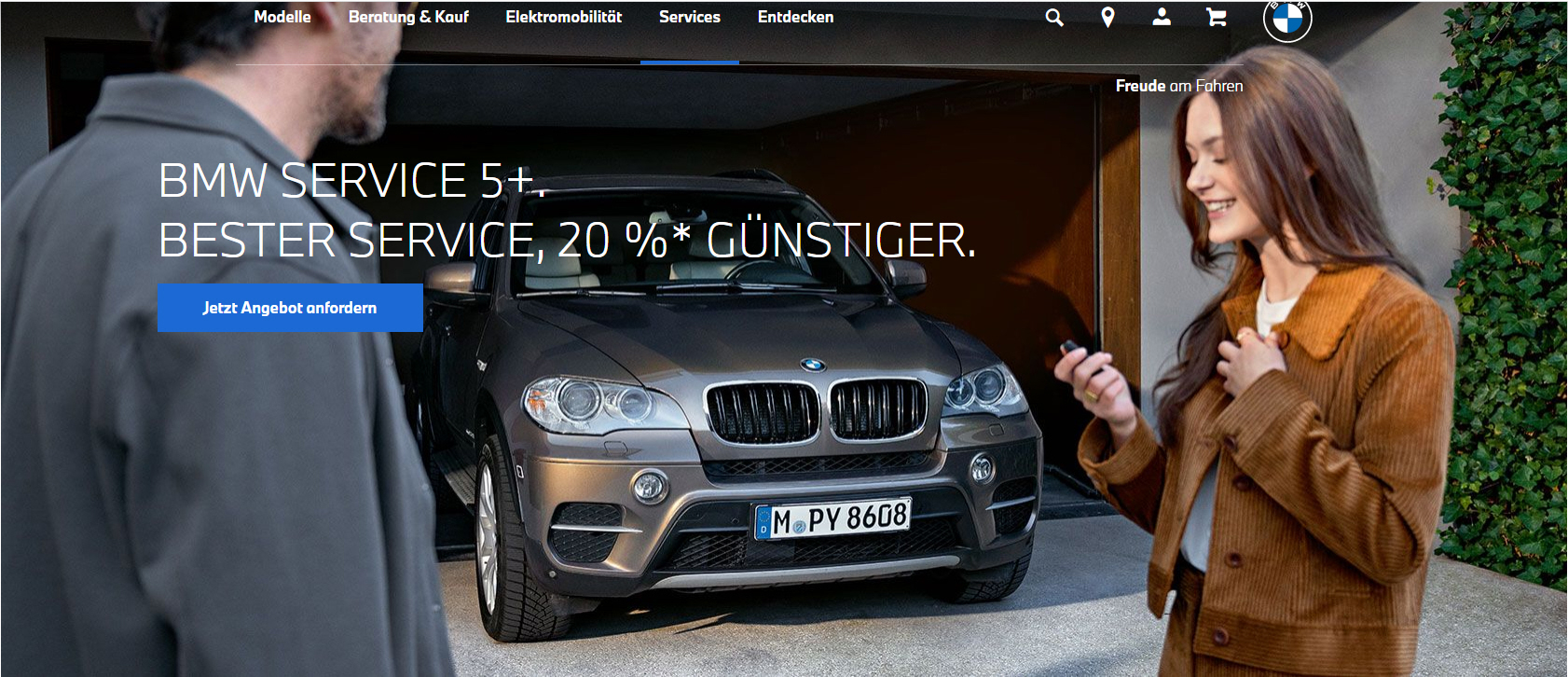 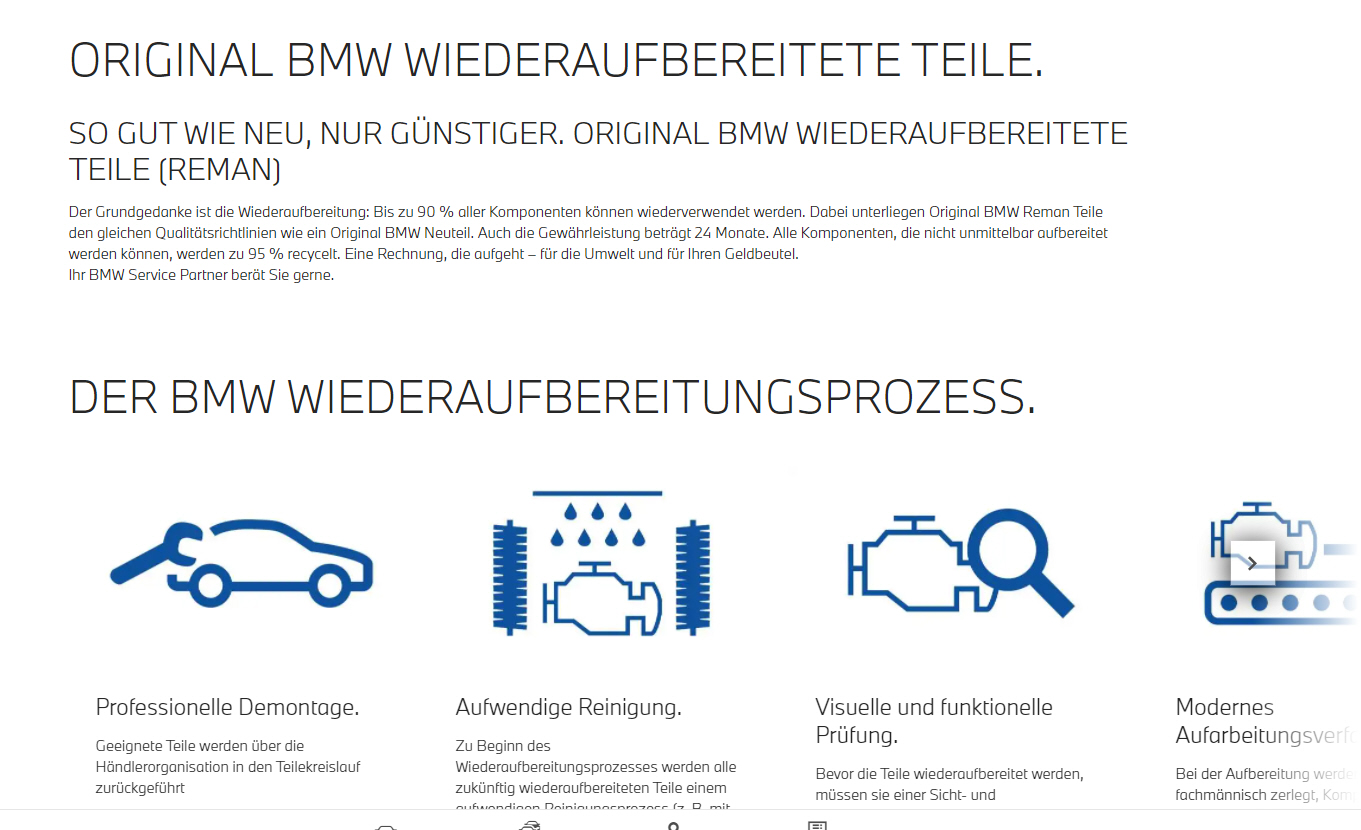 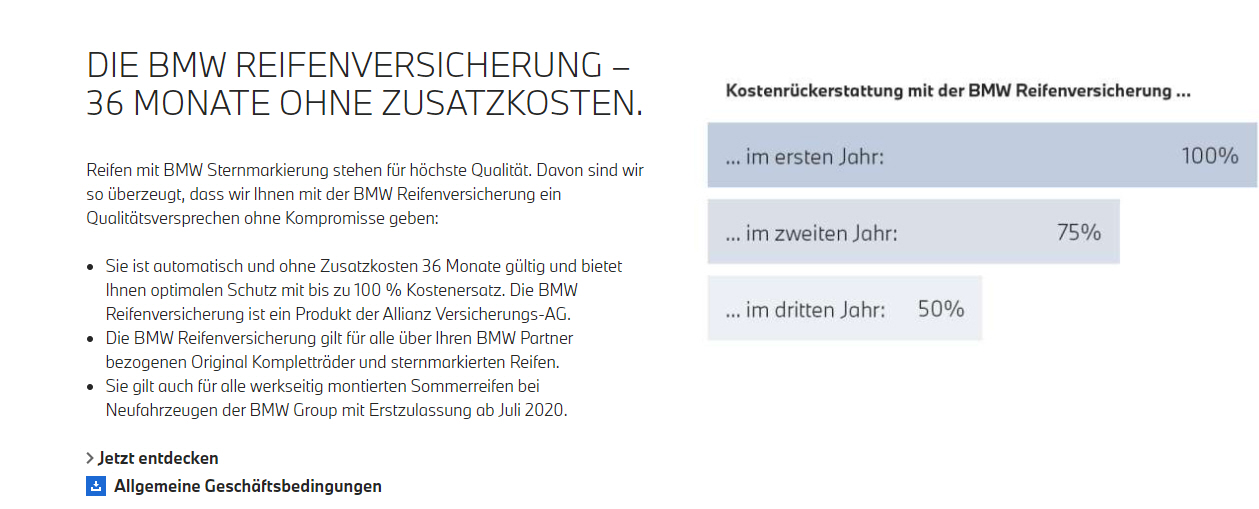 Citroën
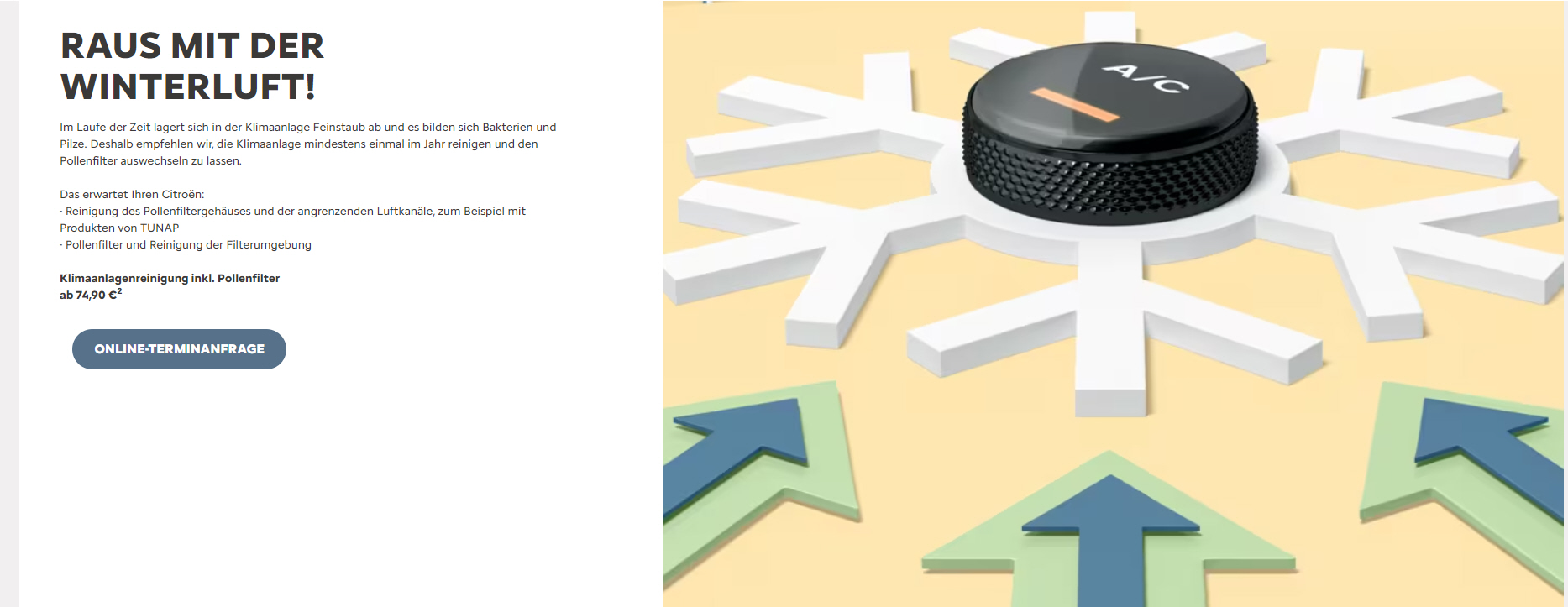 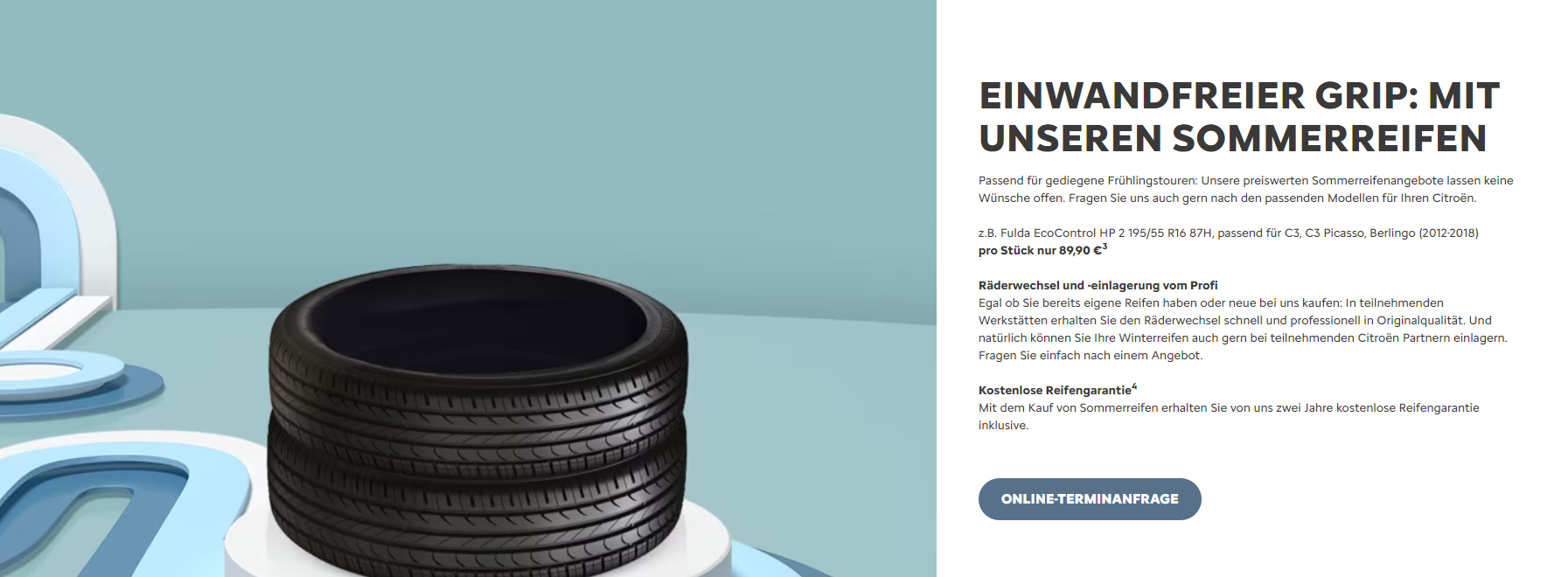 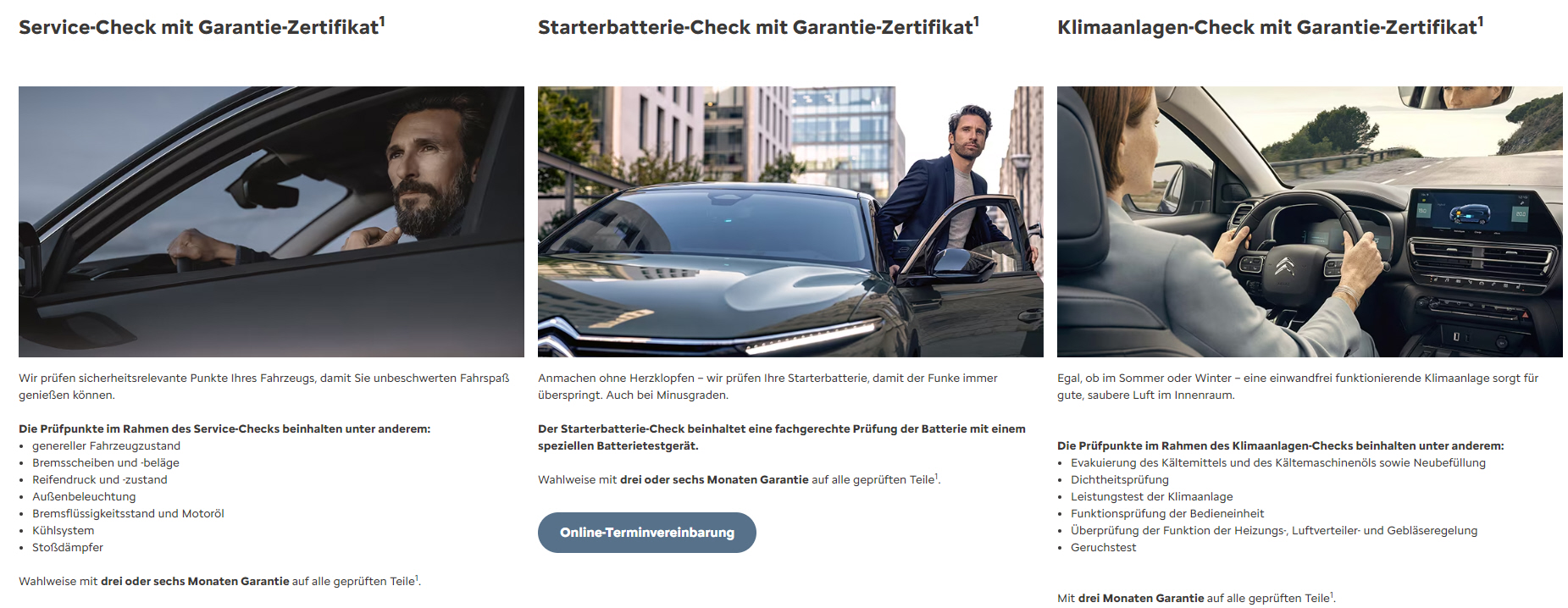 Dacia
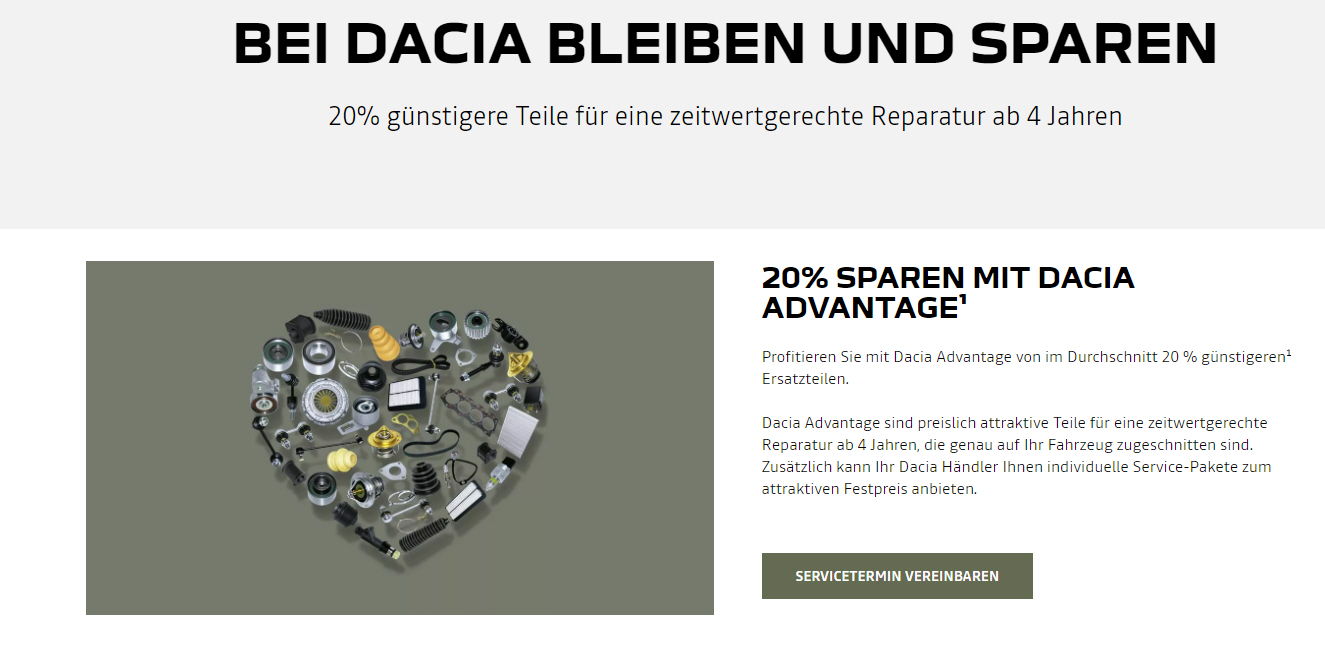 NEU
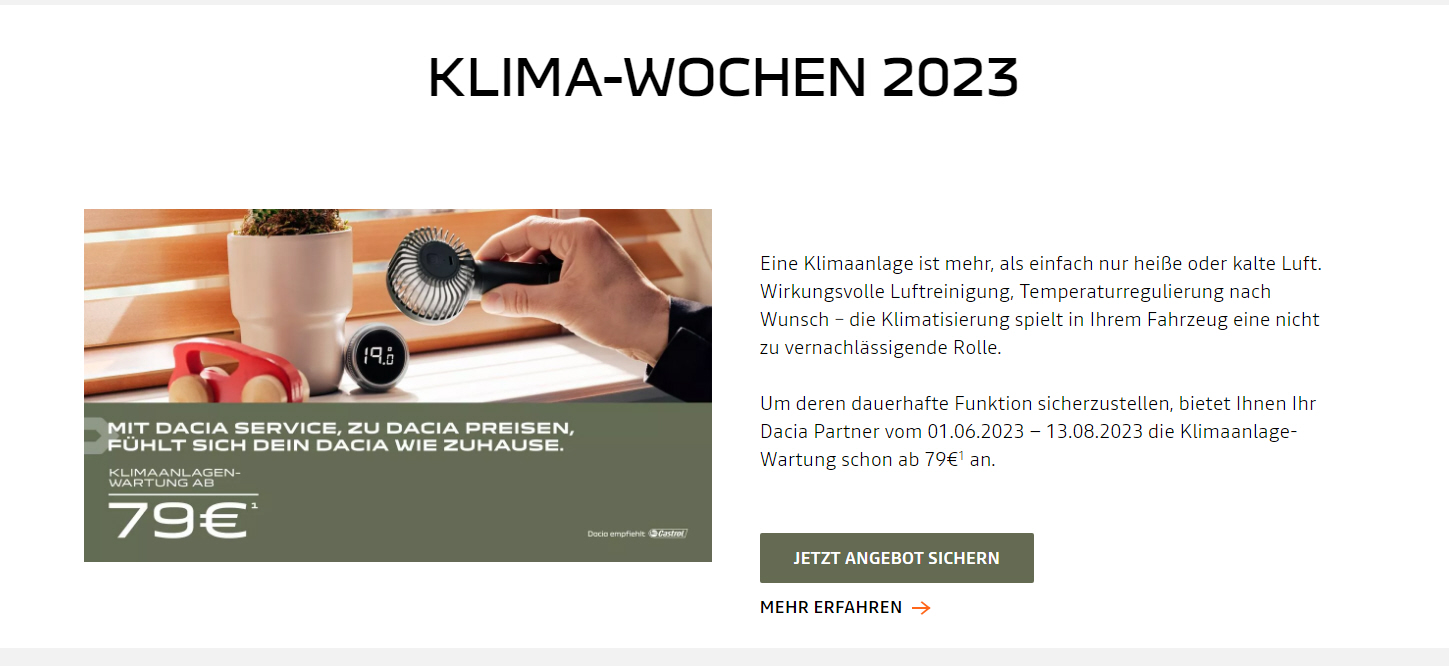 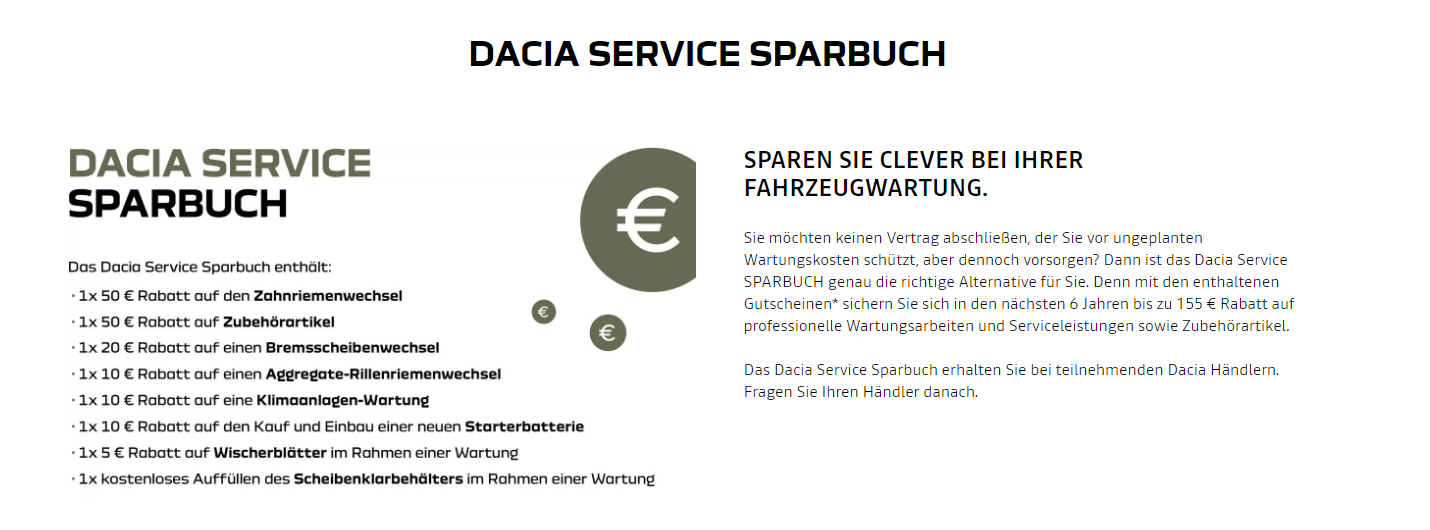 DS
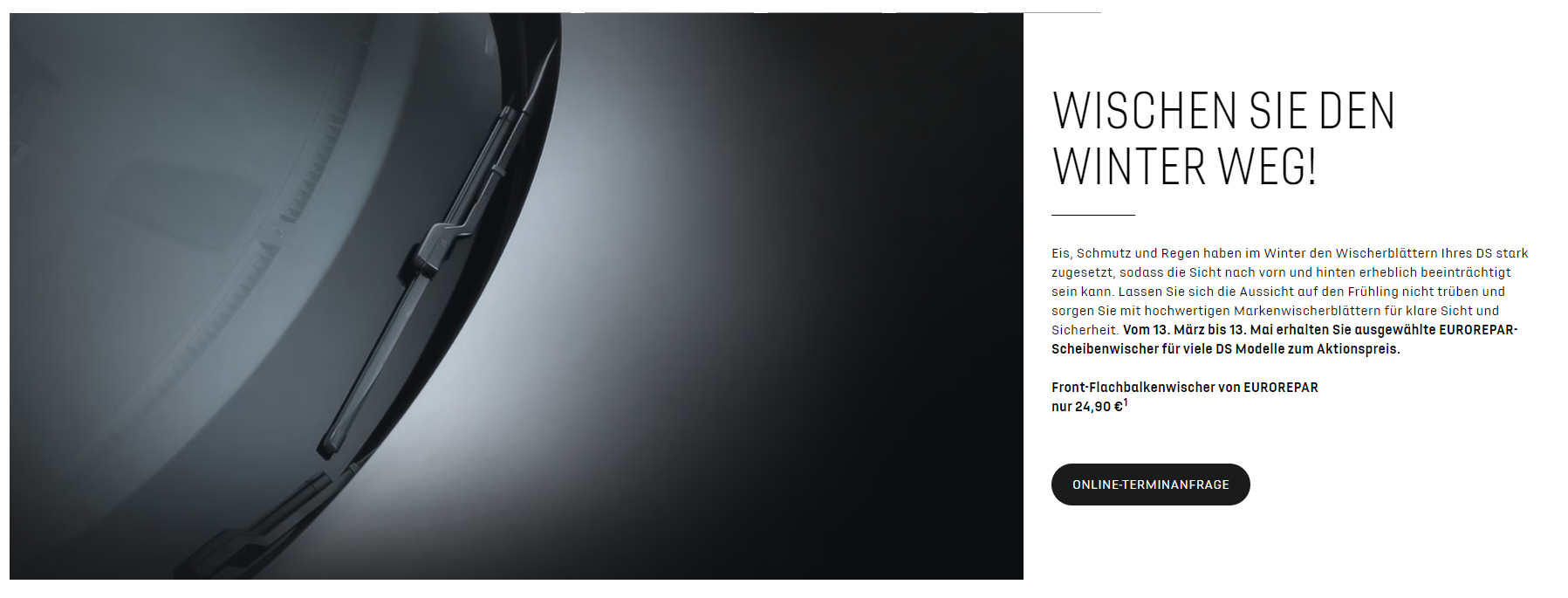 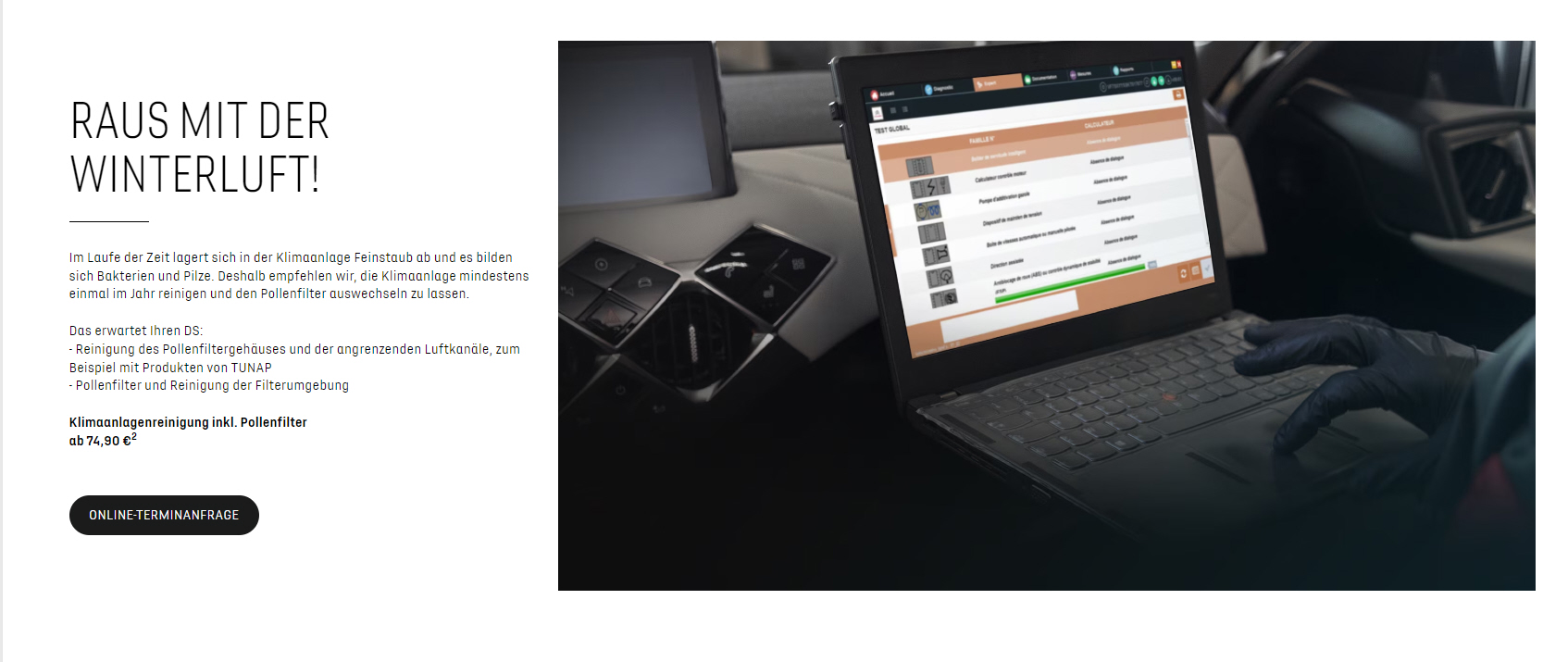 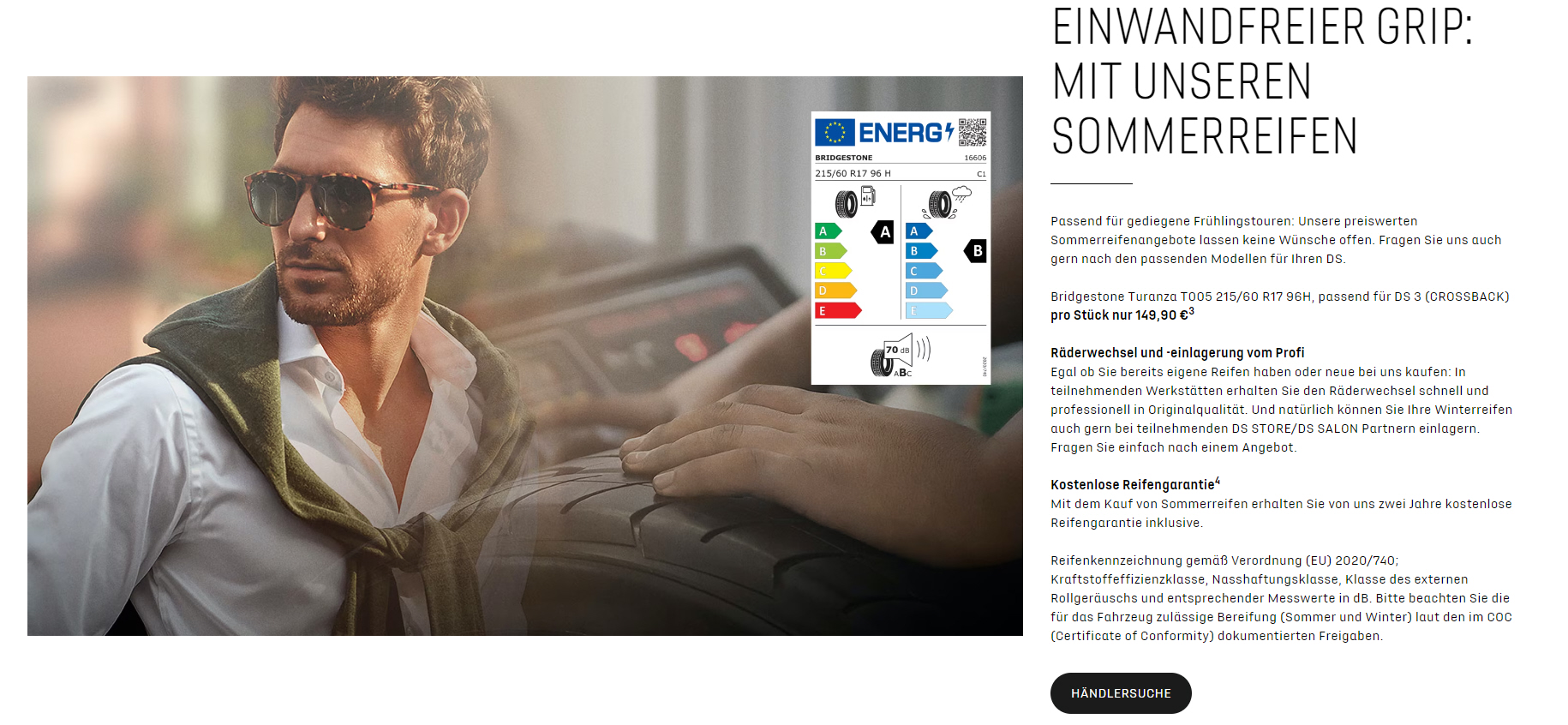 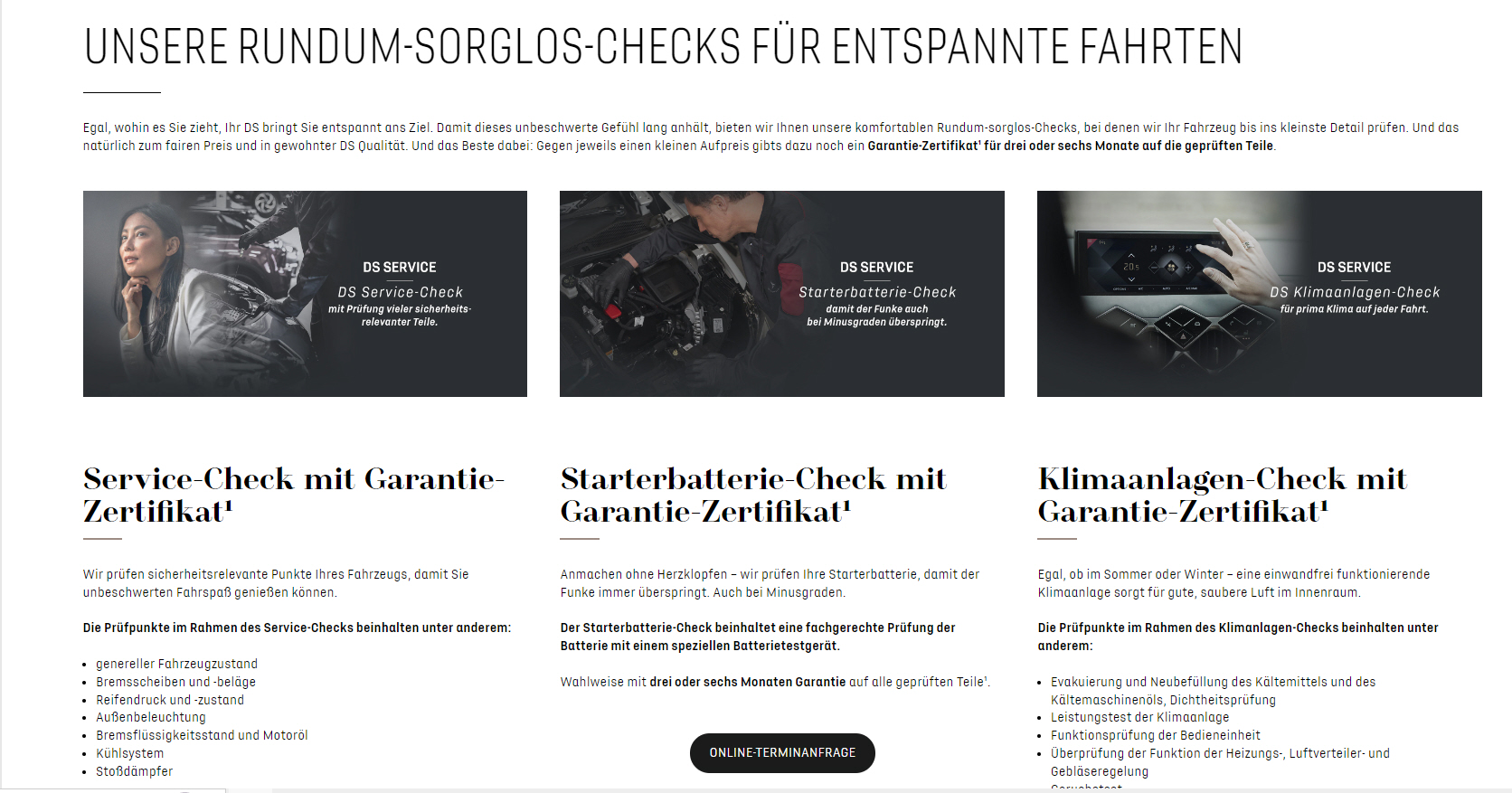 Fiat
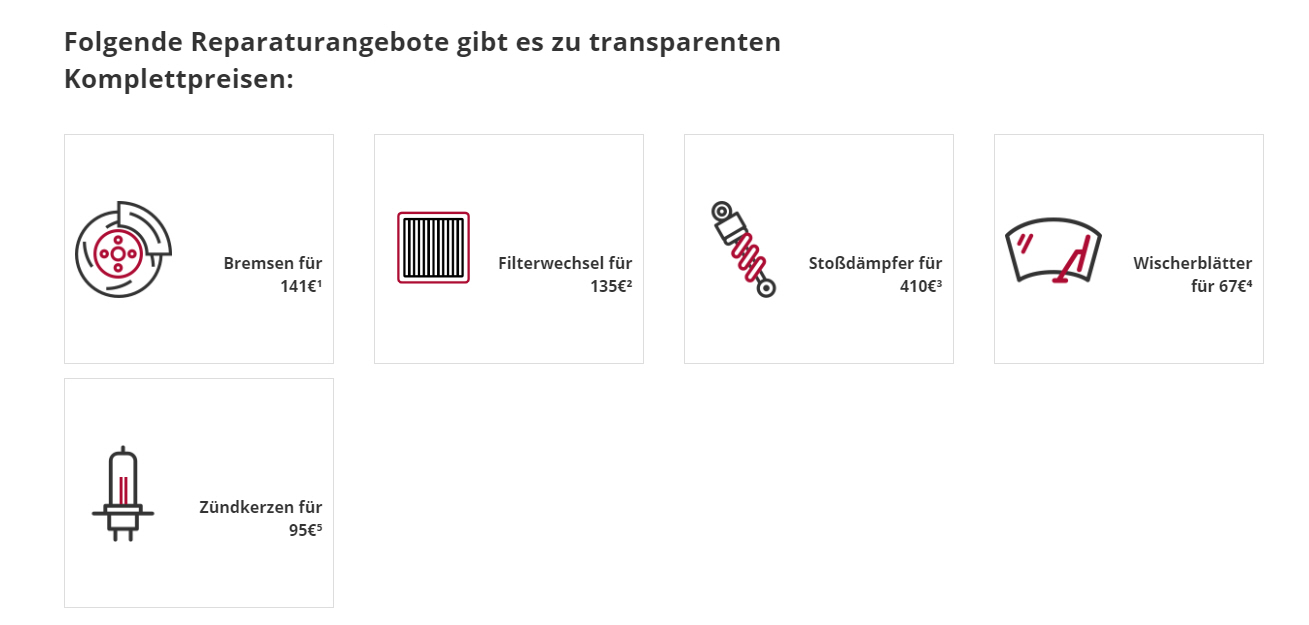 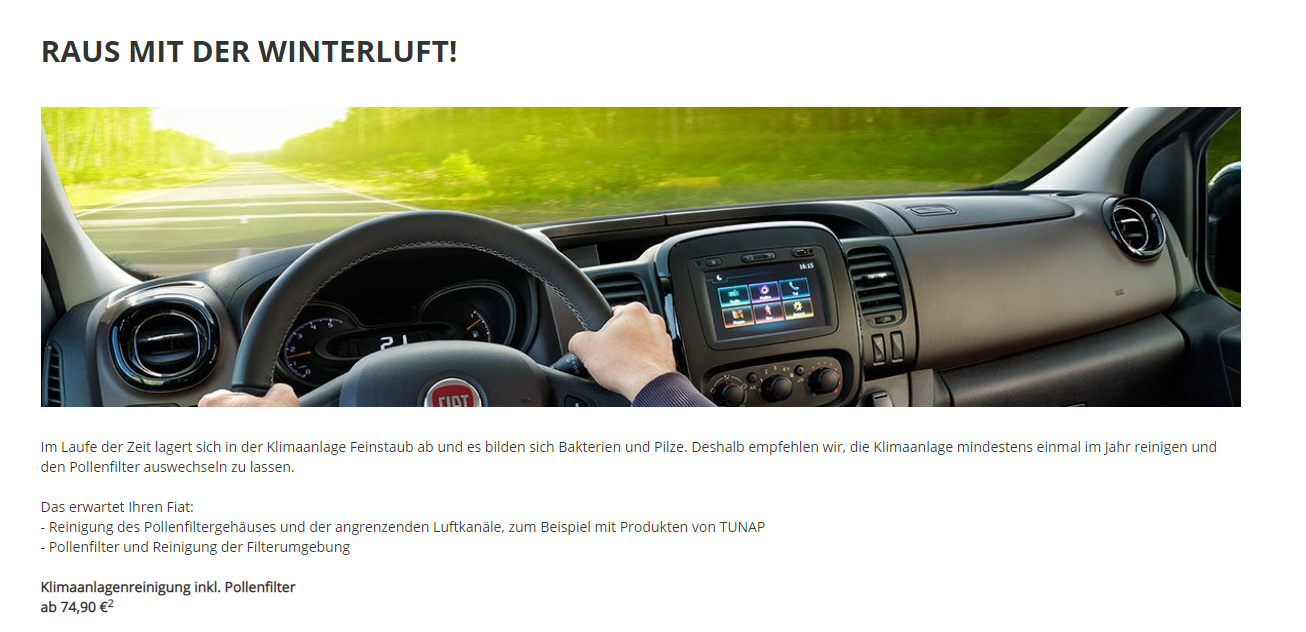 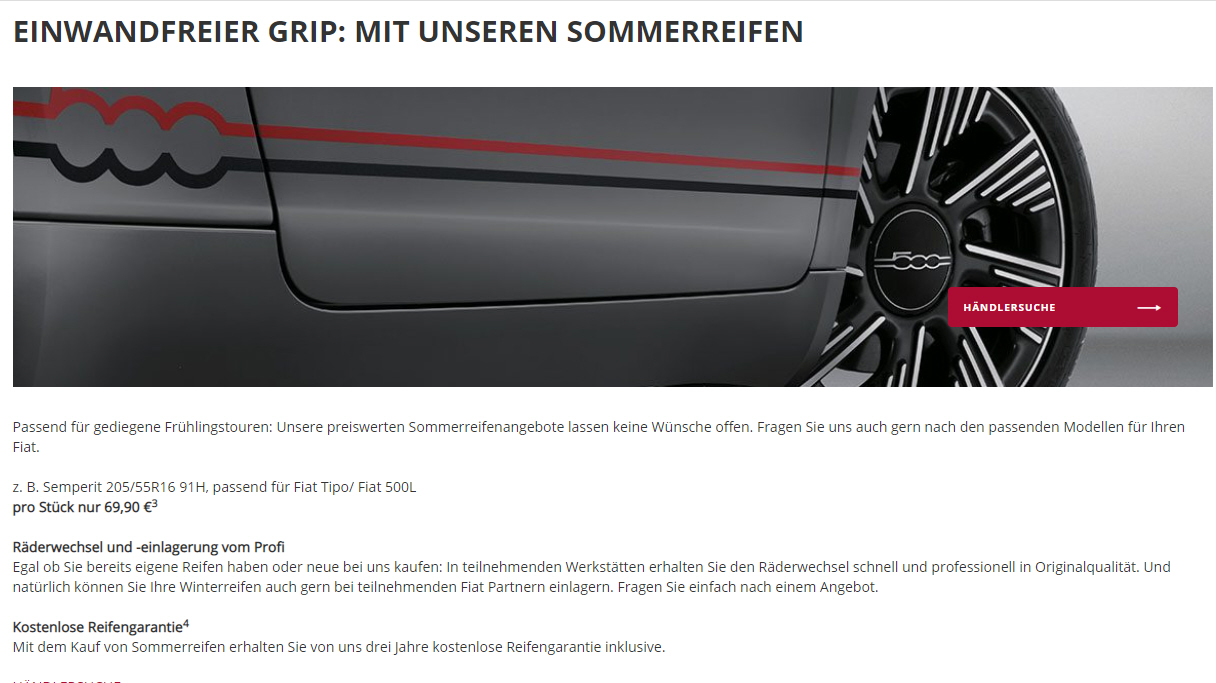 Ford
NEU
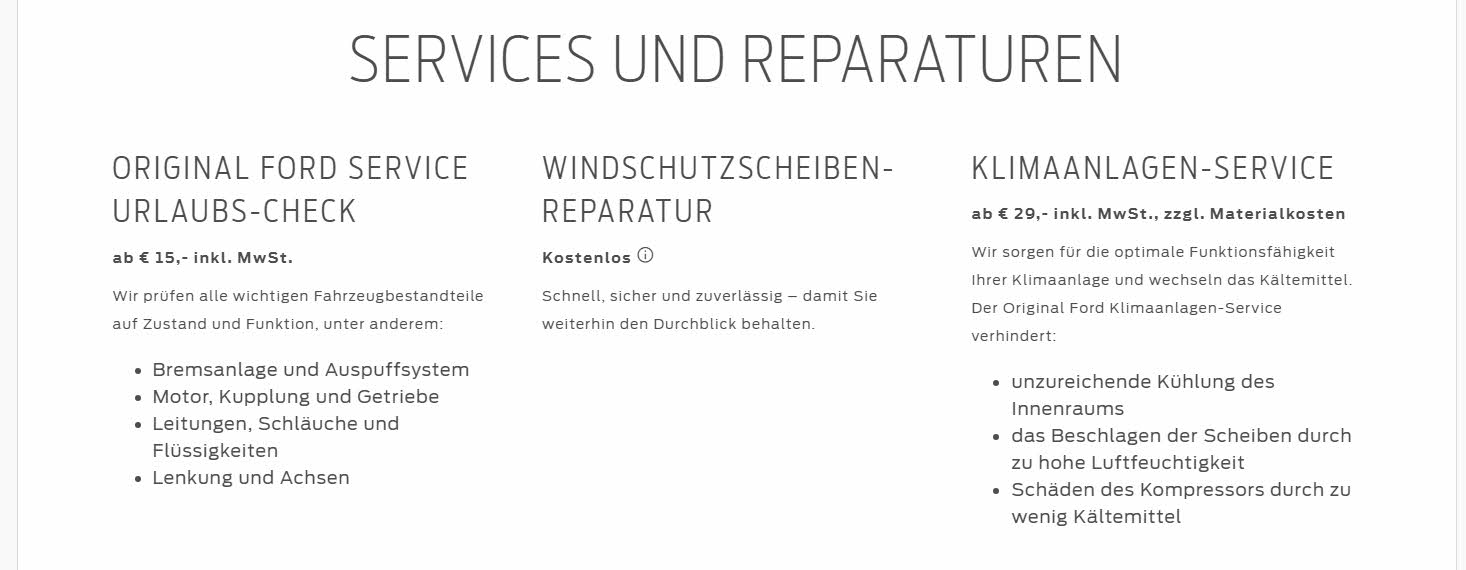 NEU
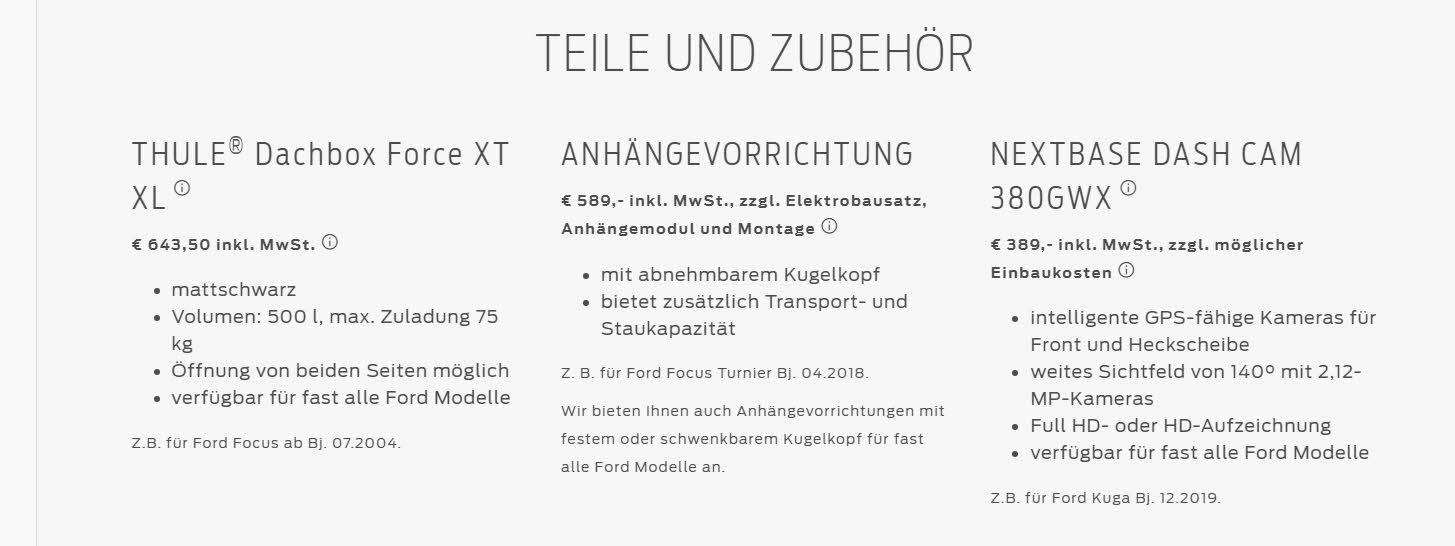 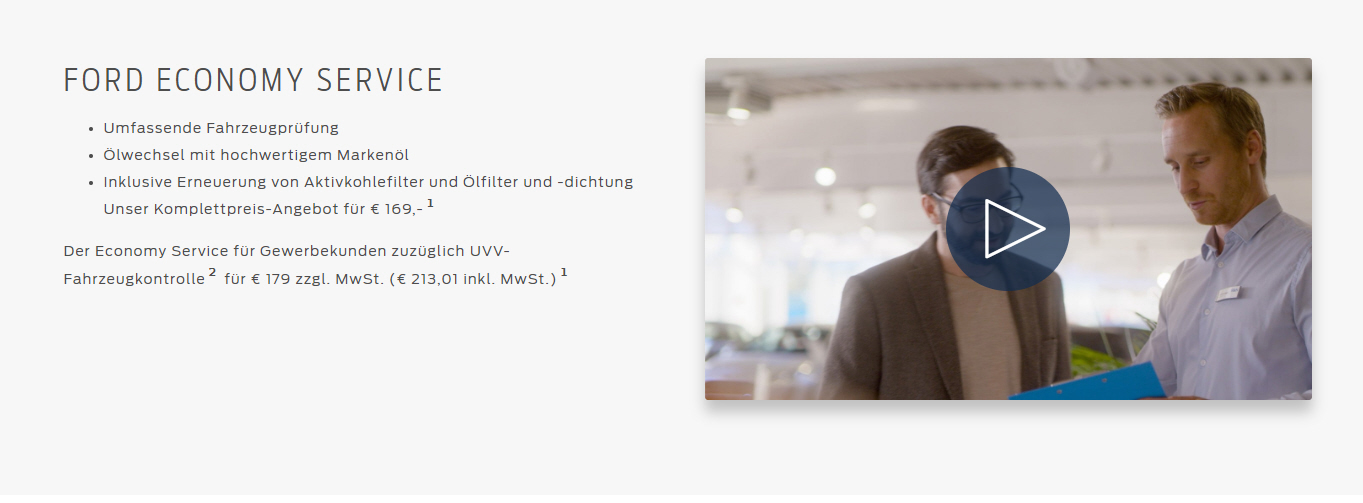 Hyundai
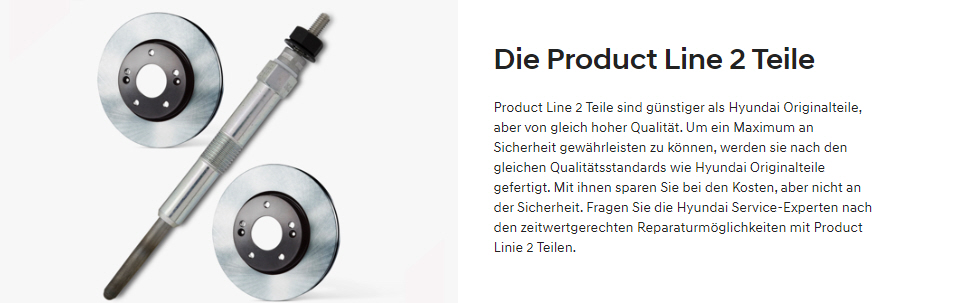 NEU
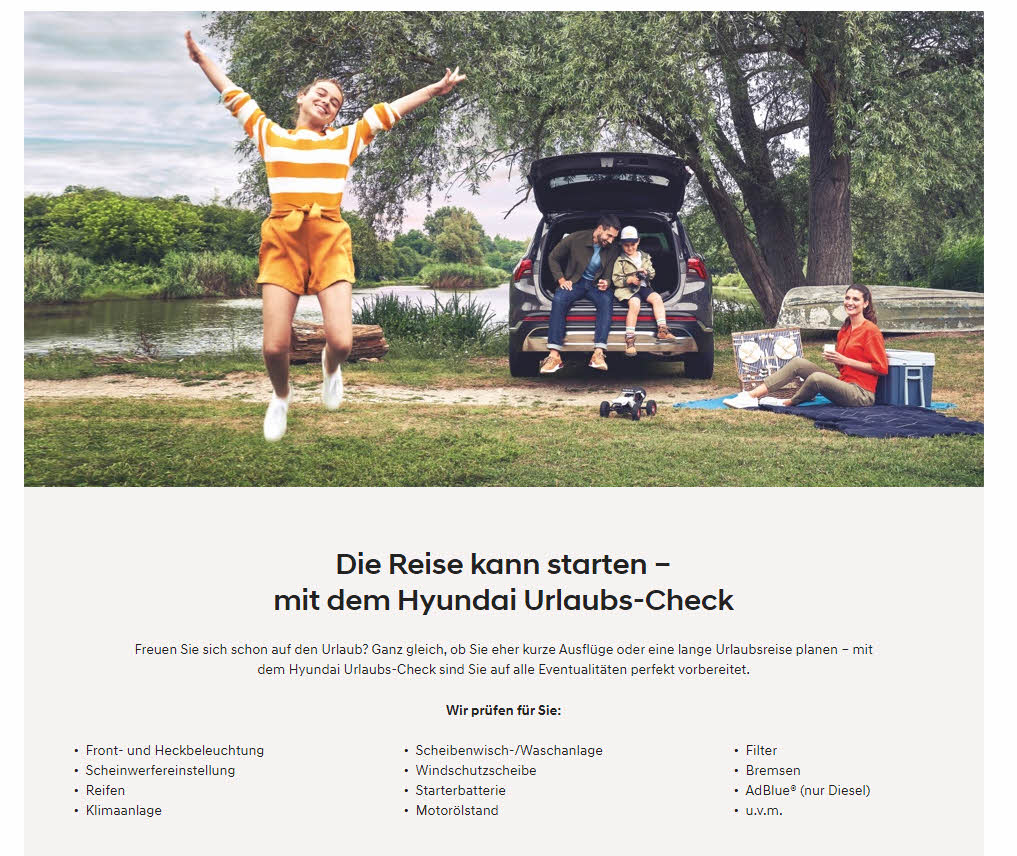 Jaguar
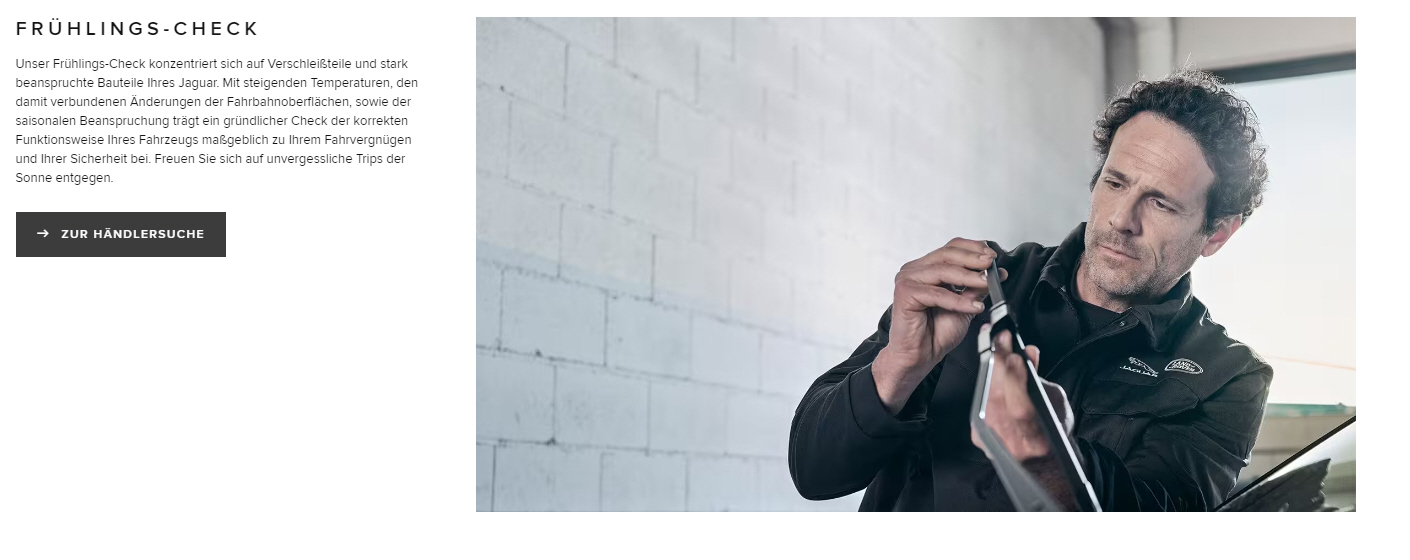 Jeep
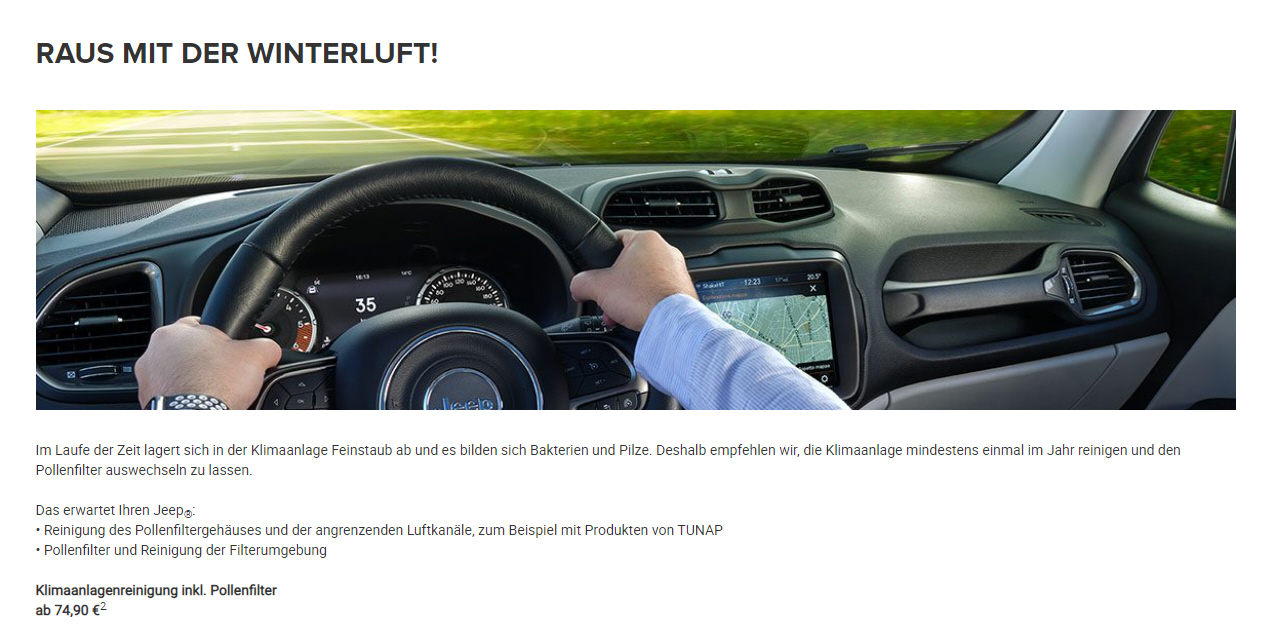 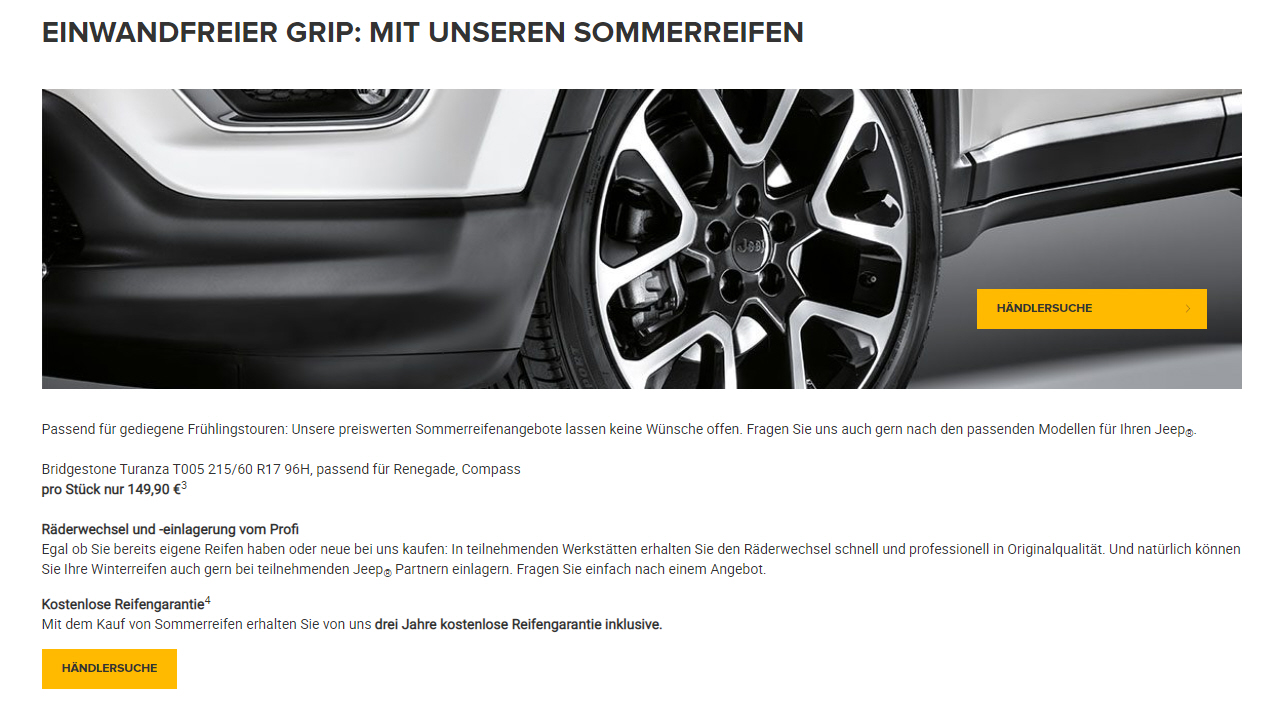 Kia
NEU
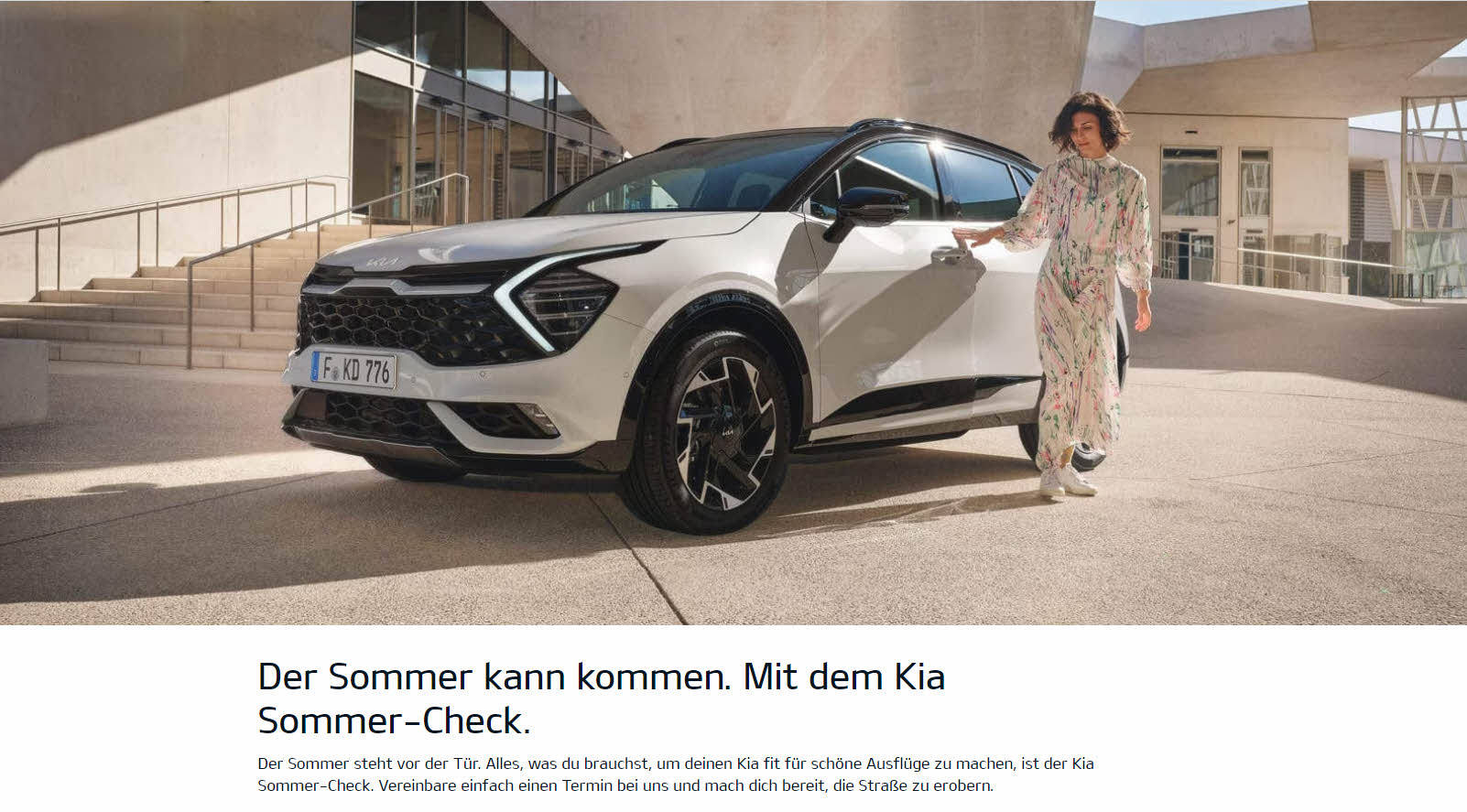 NEU
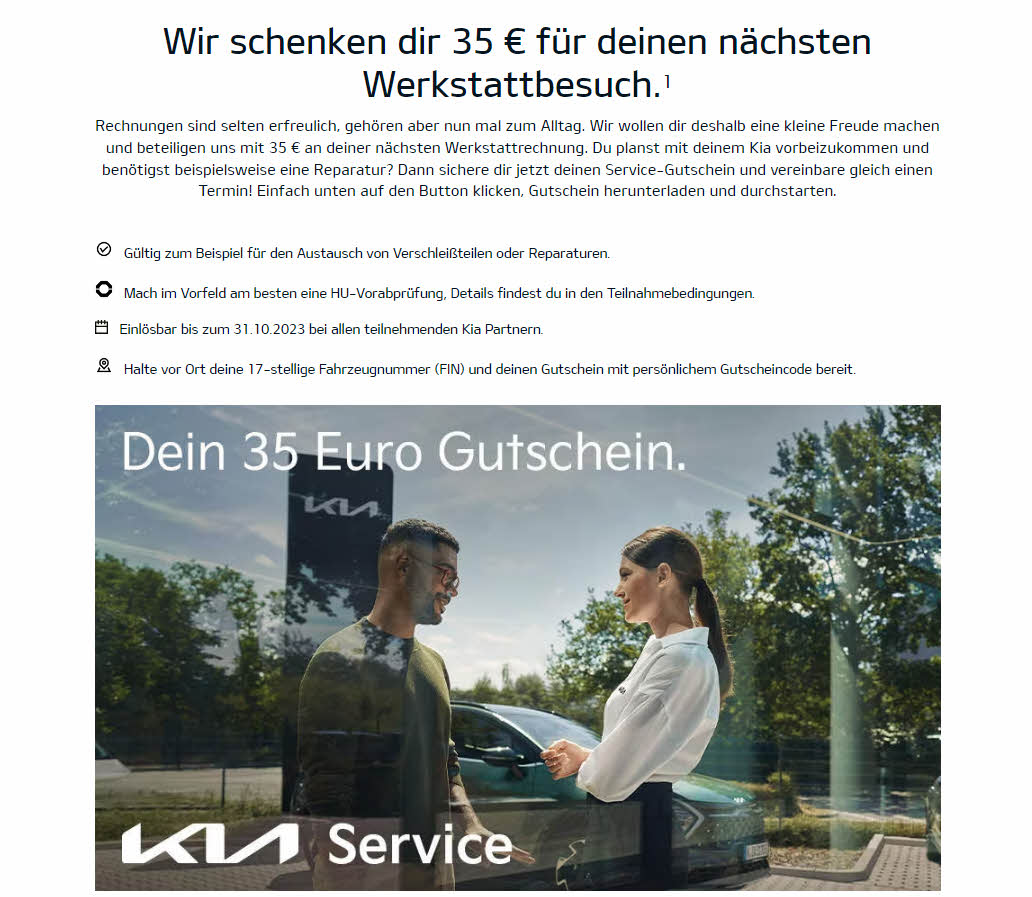 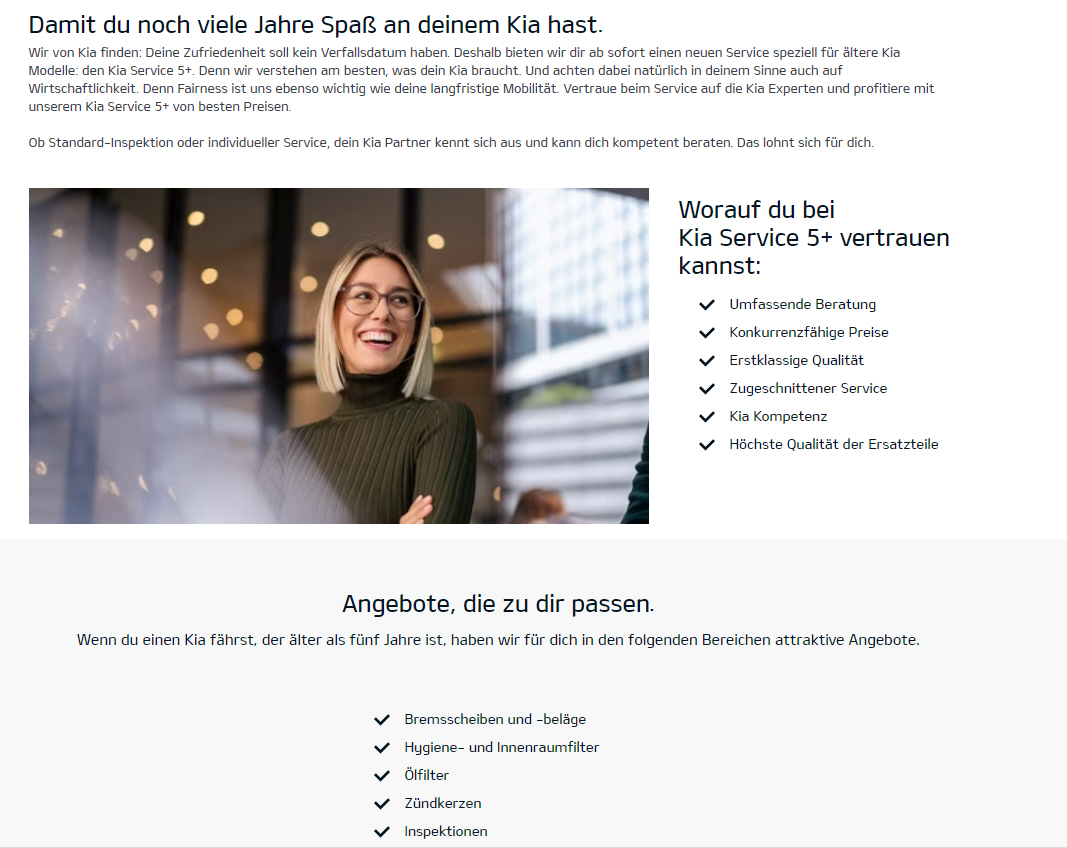 Mazda
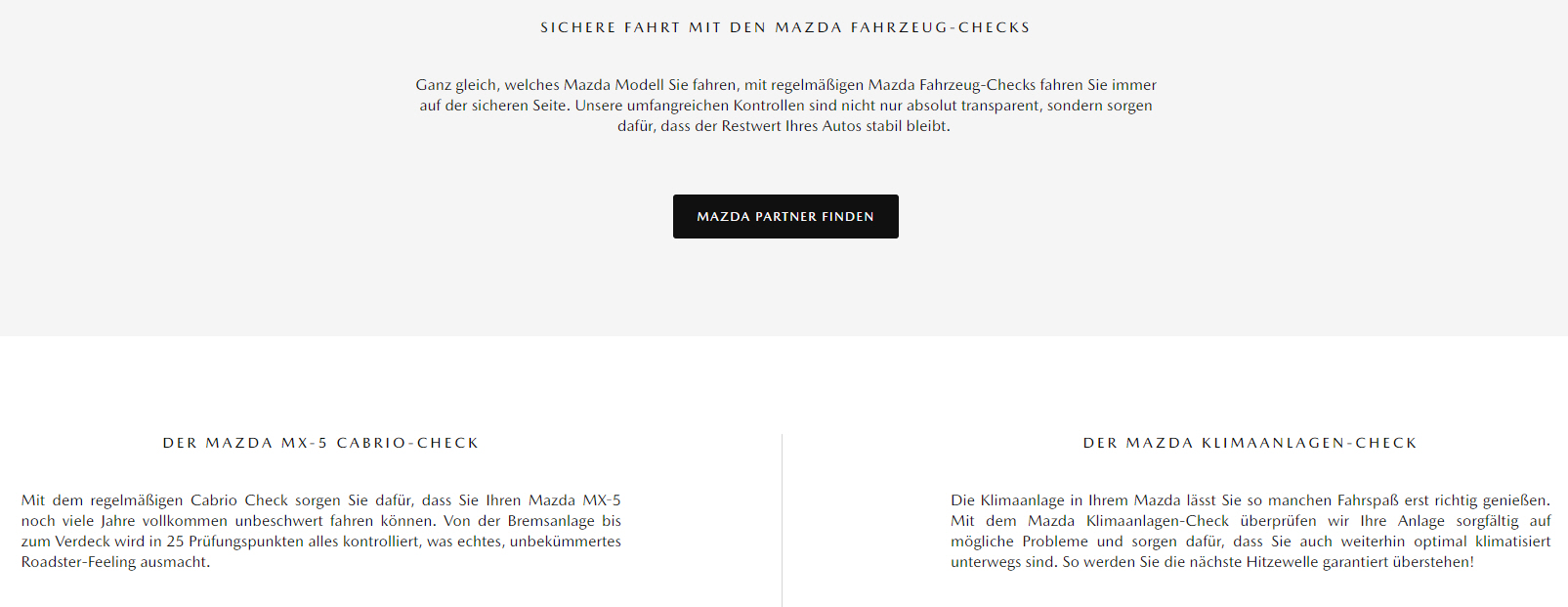 Mercedes
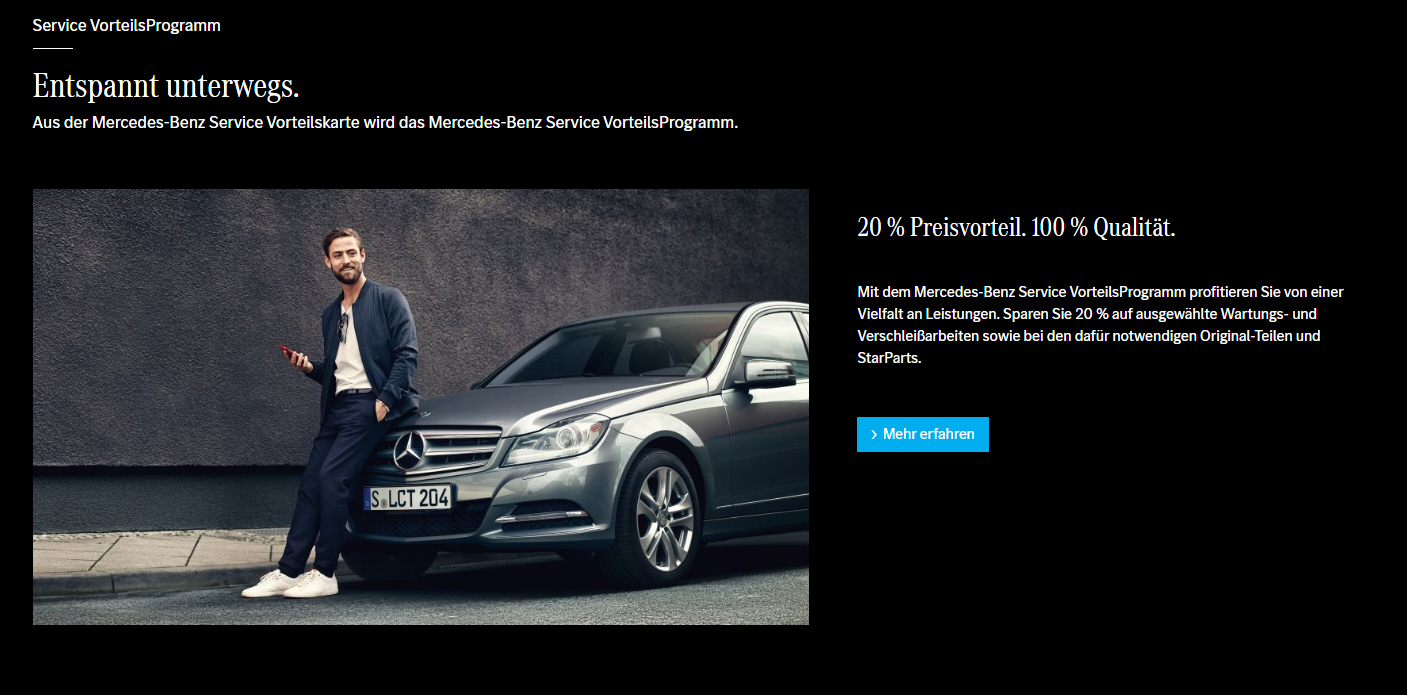 NEU
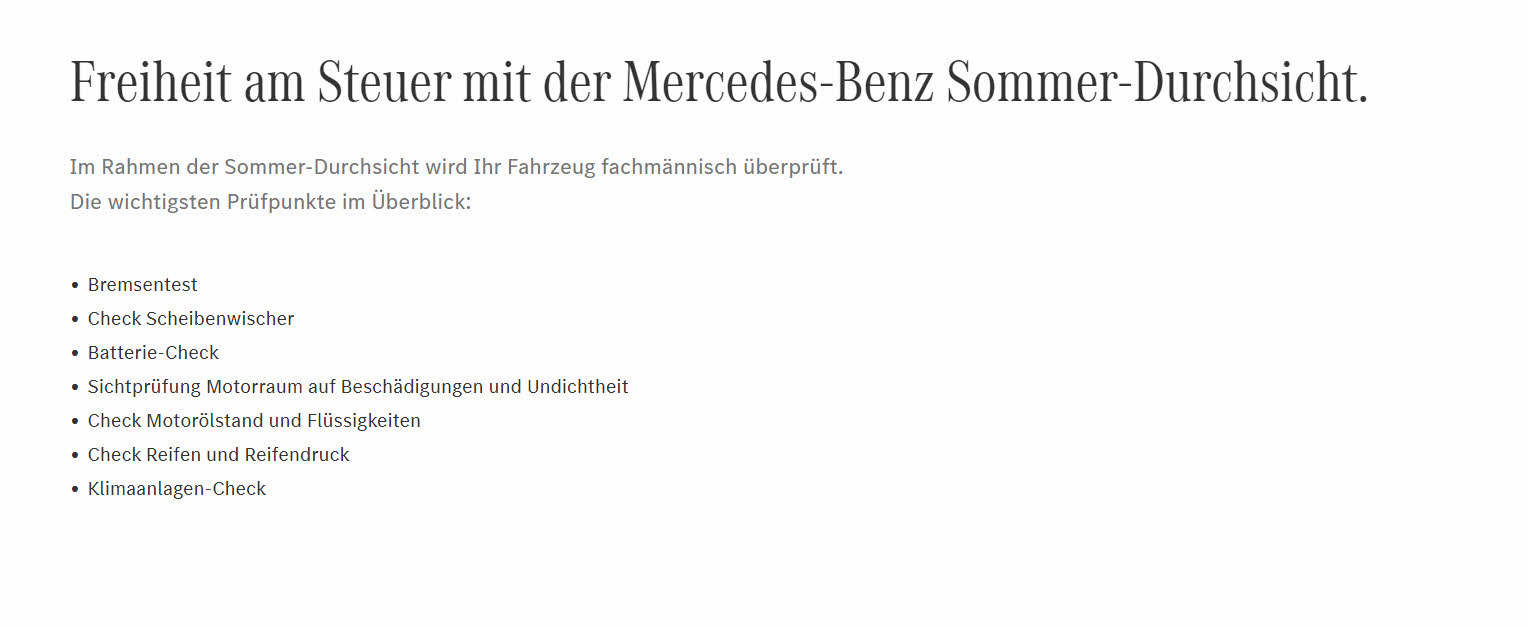 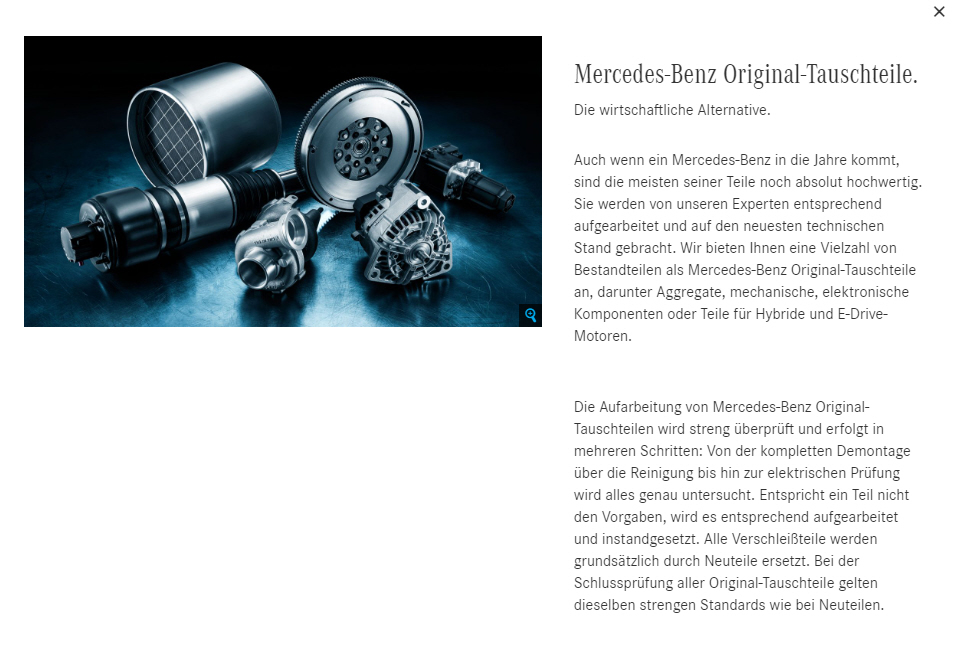 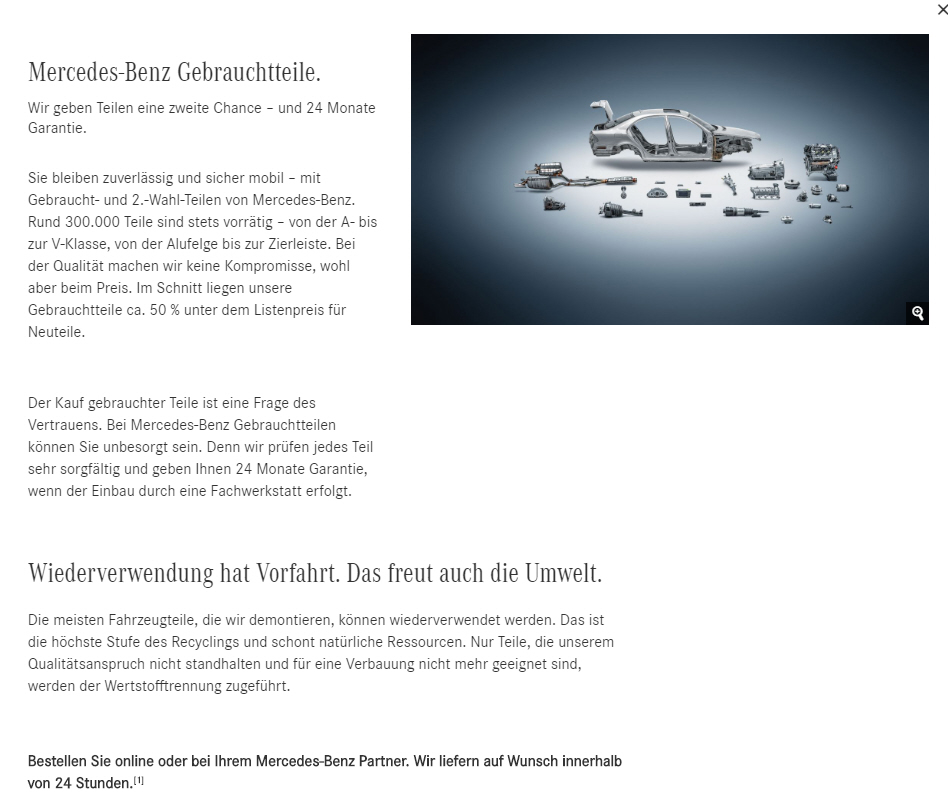 Mini
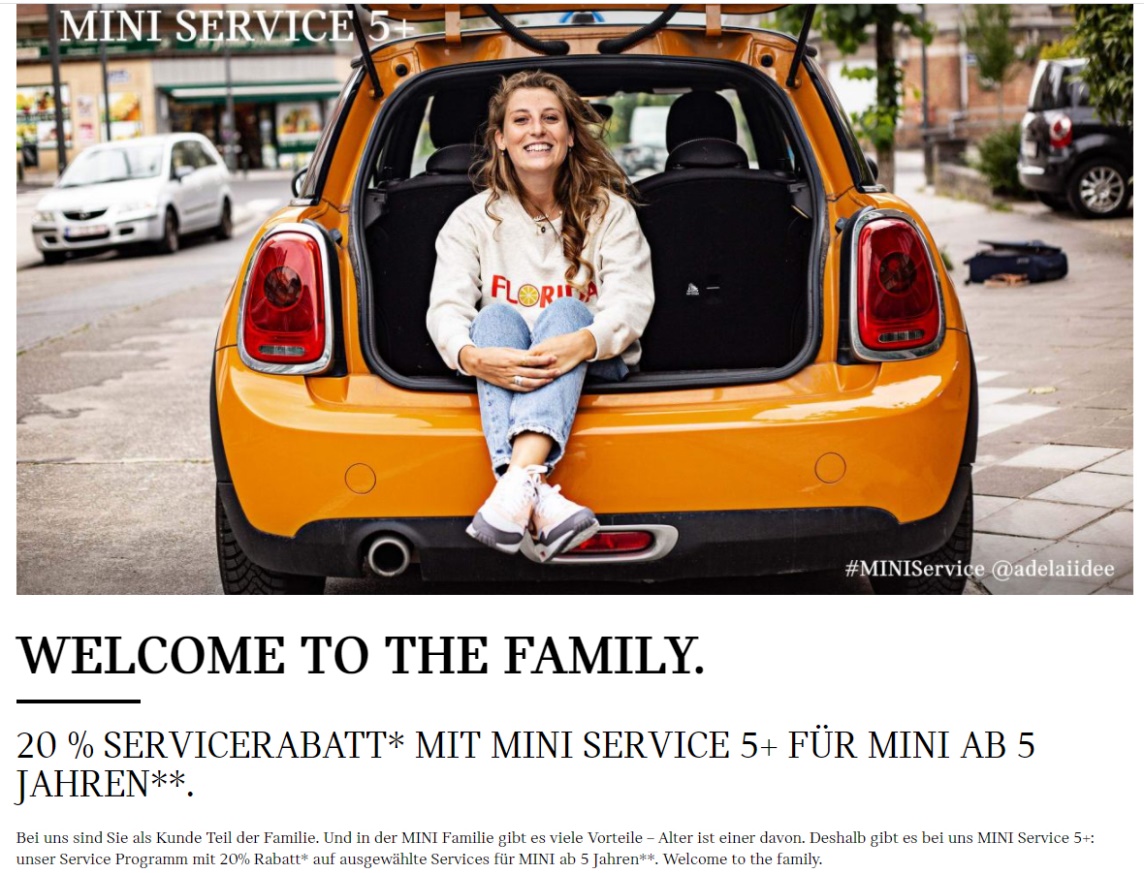 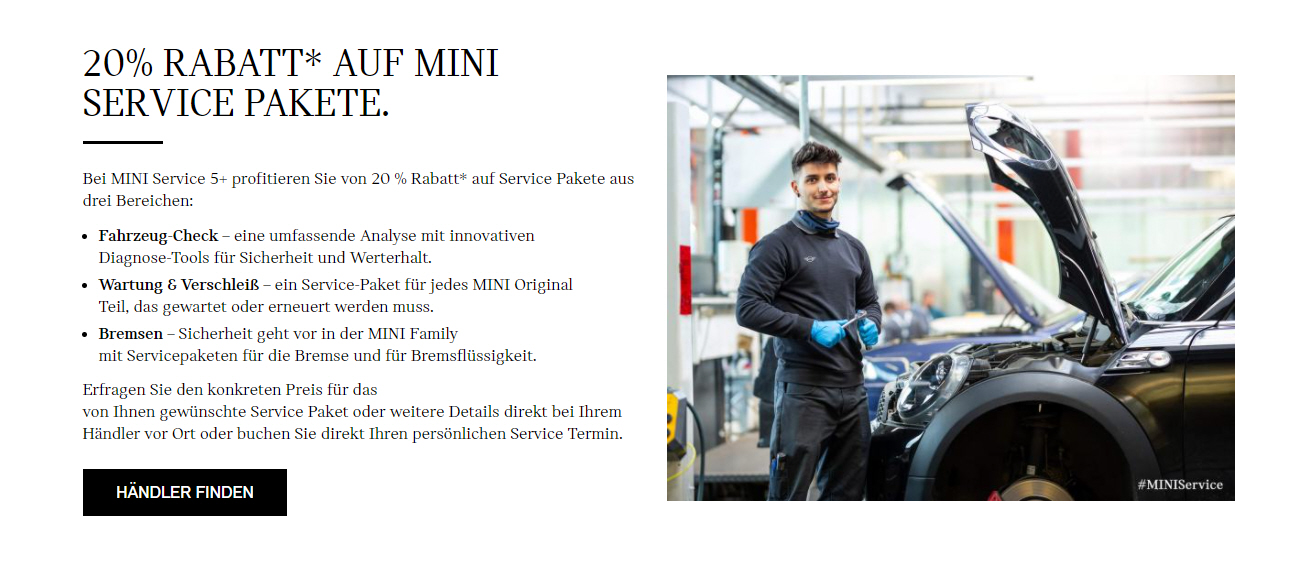 Nissan
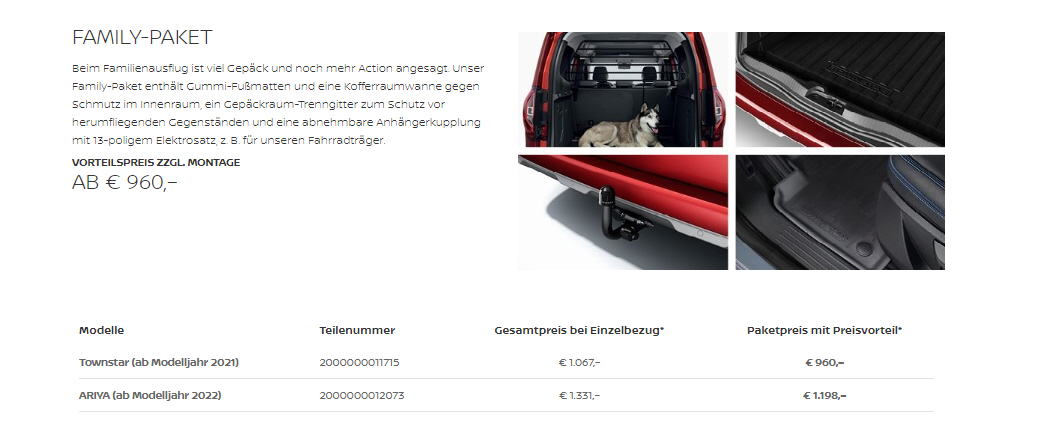 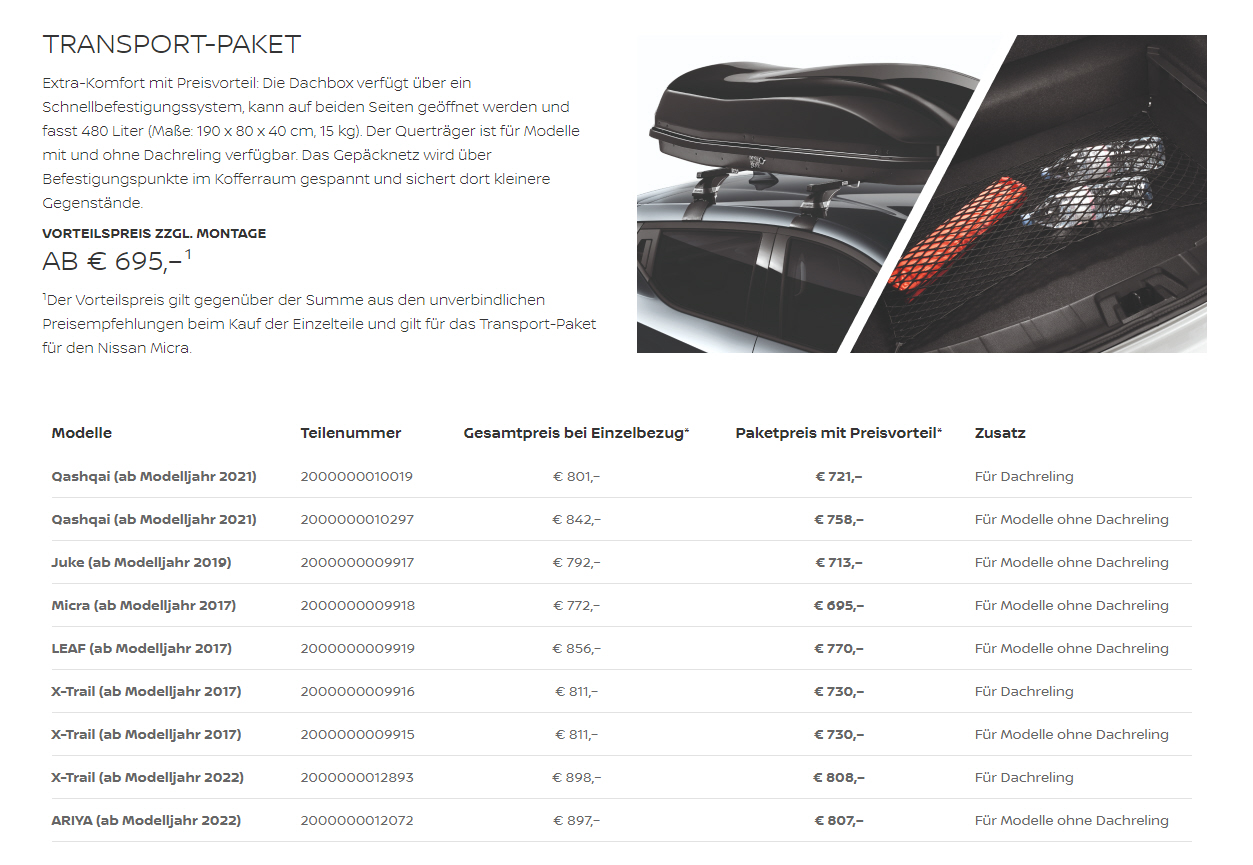 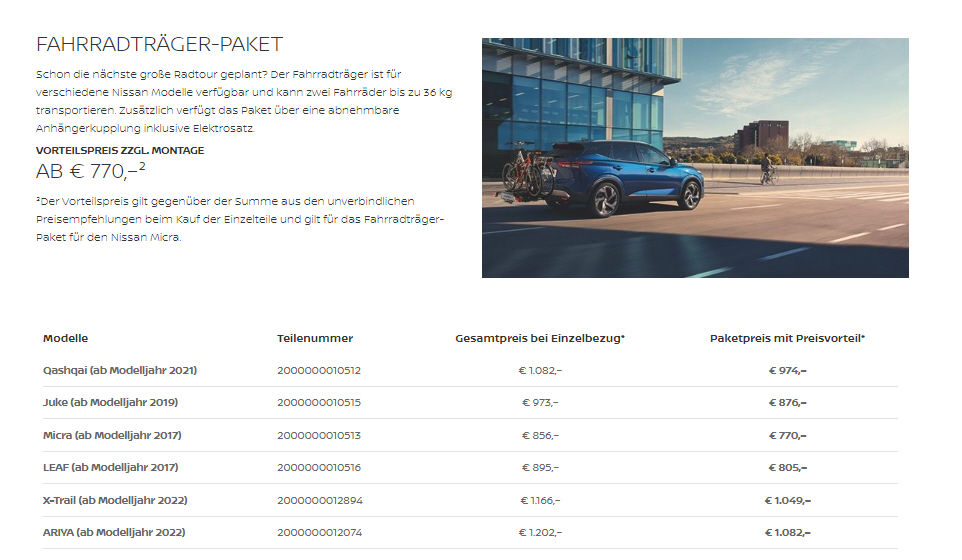 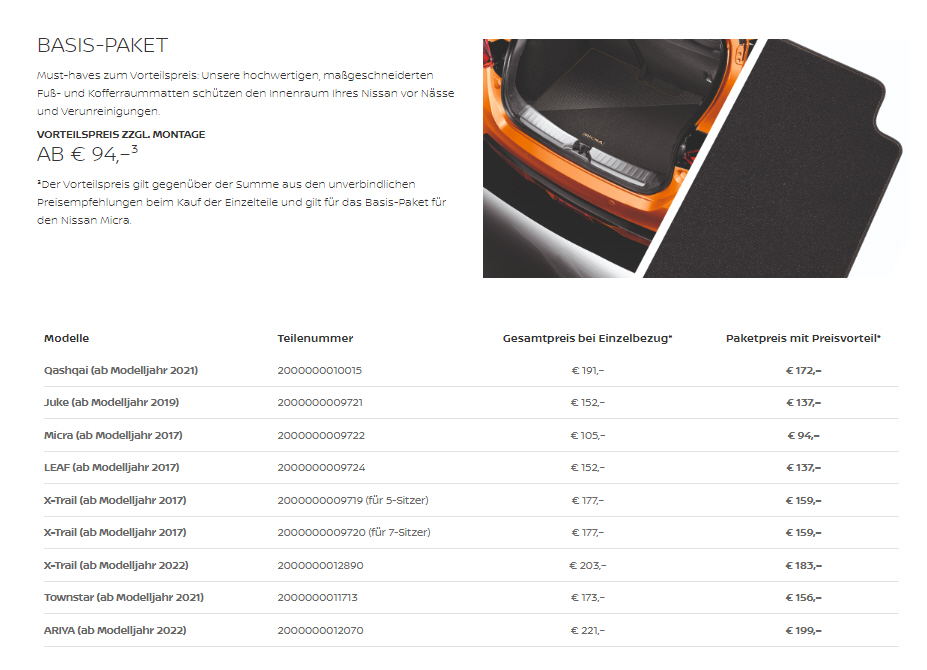 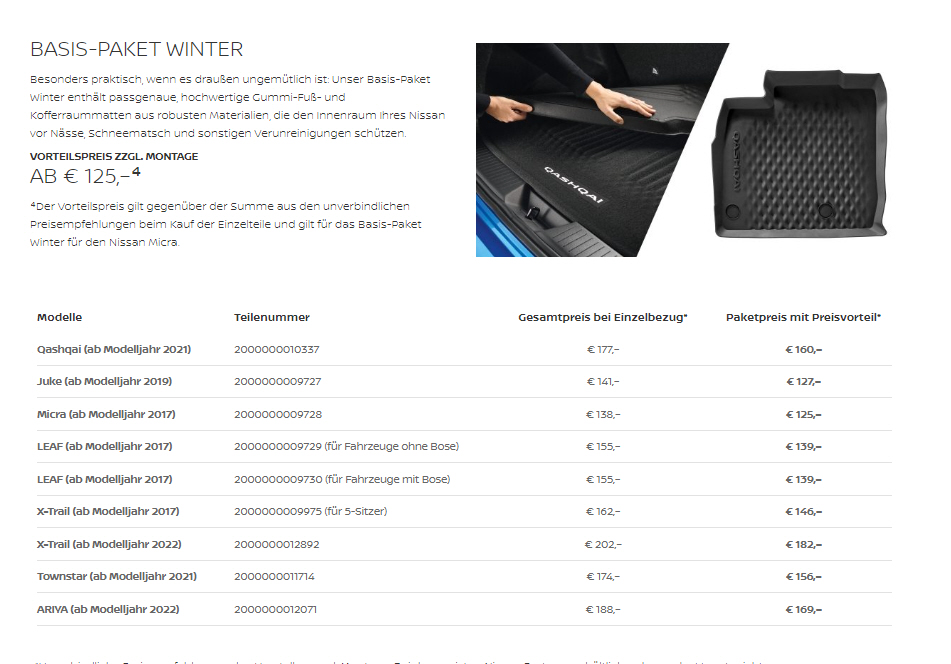 Opel
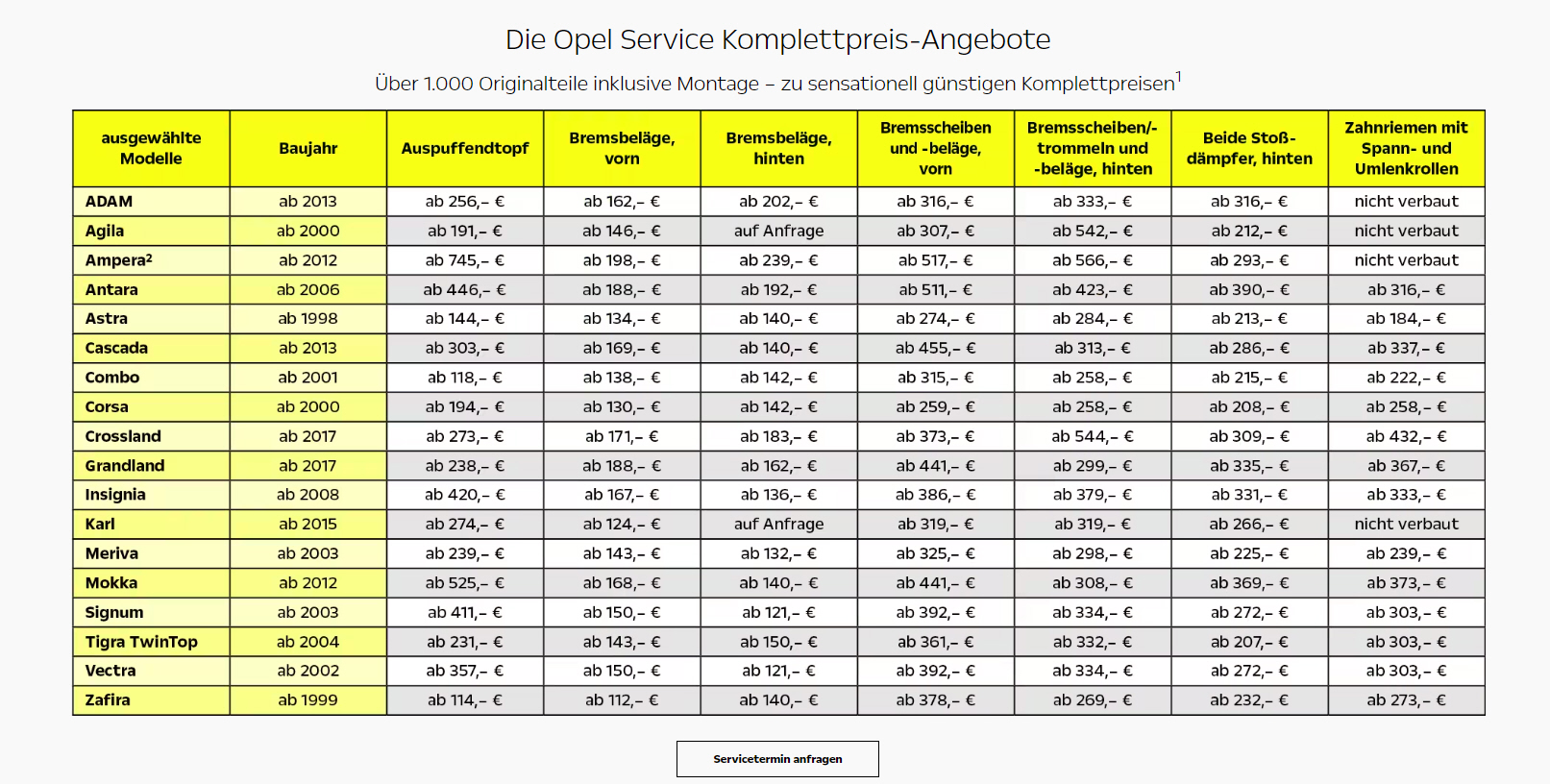 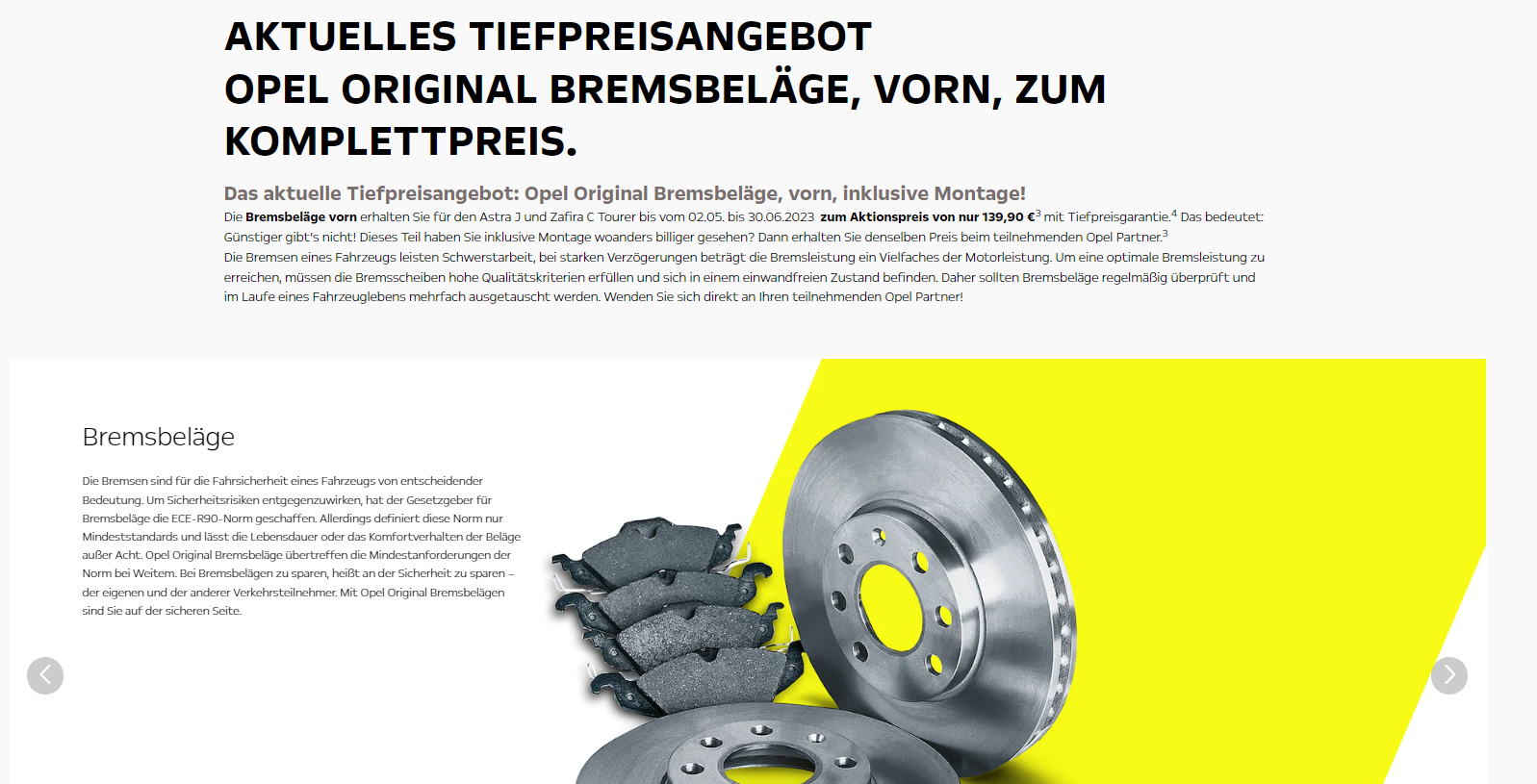 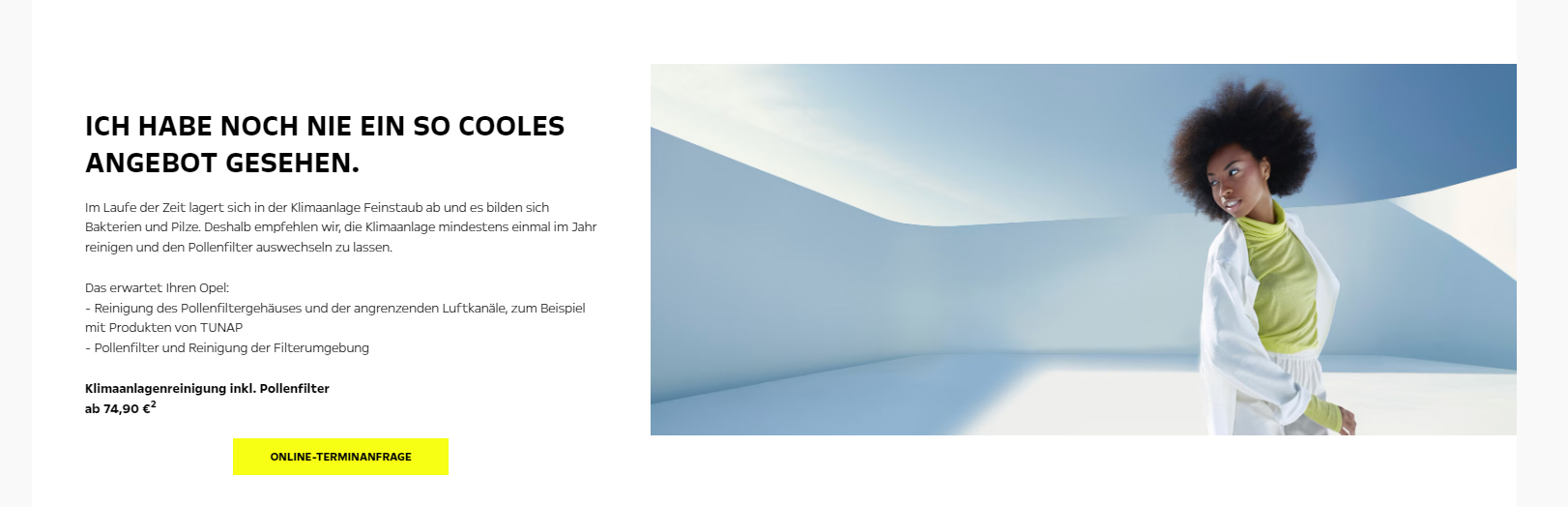 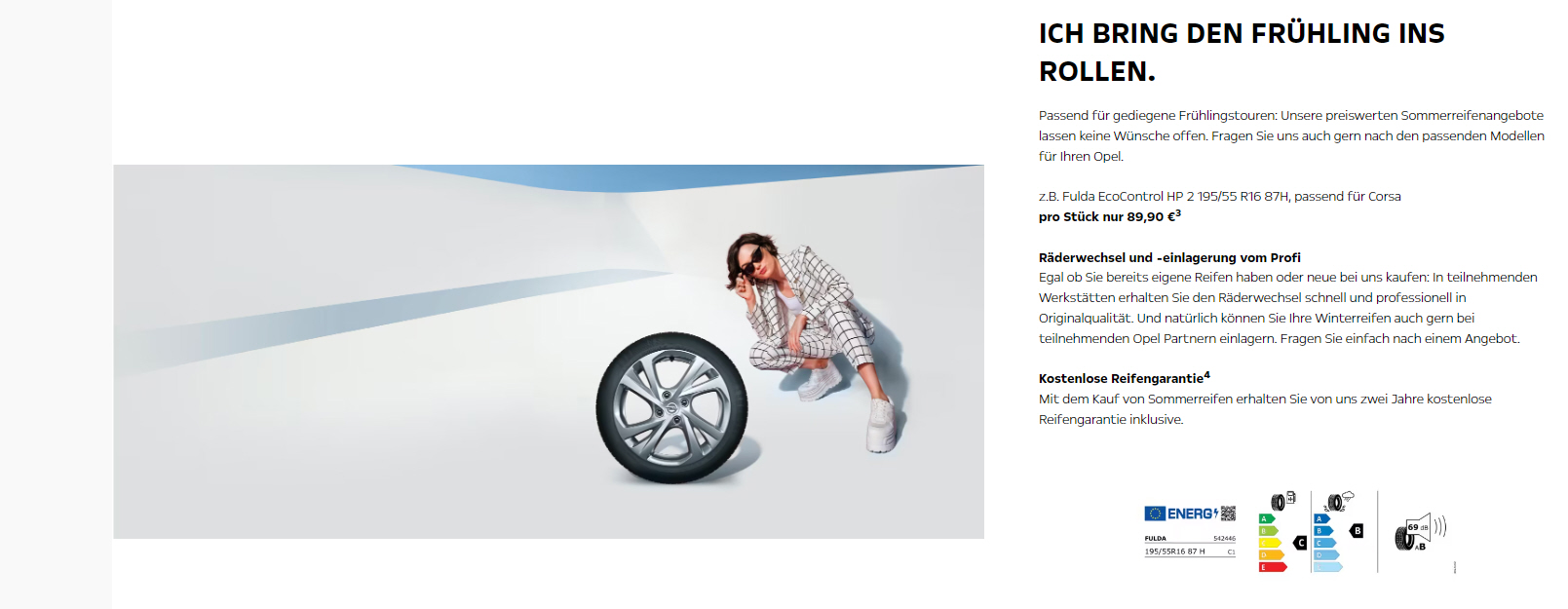 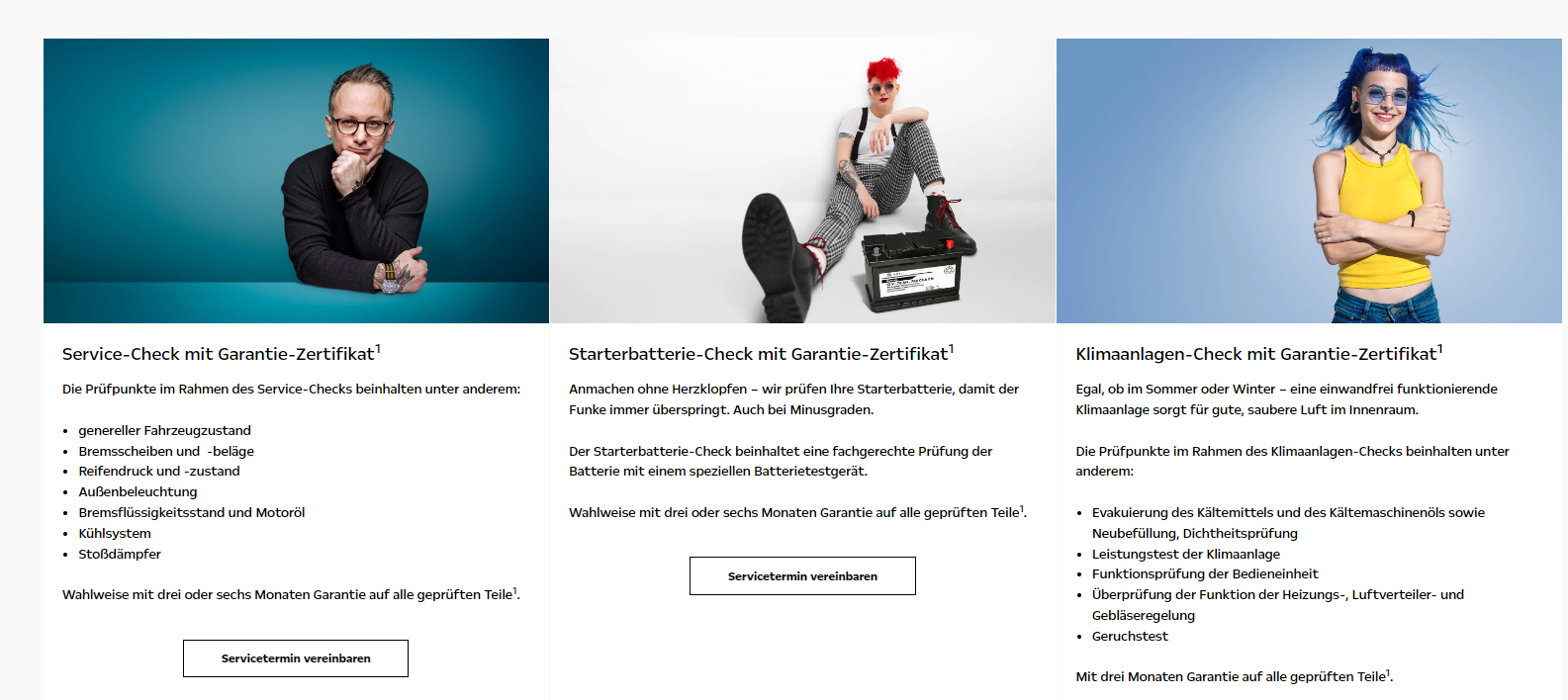 Peugeot
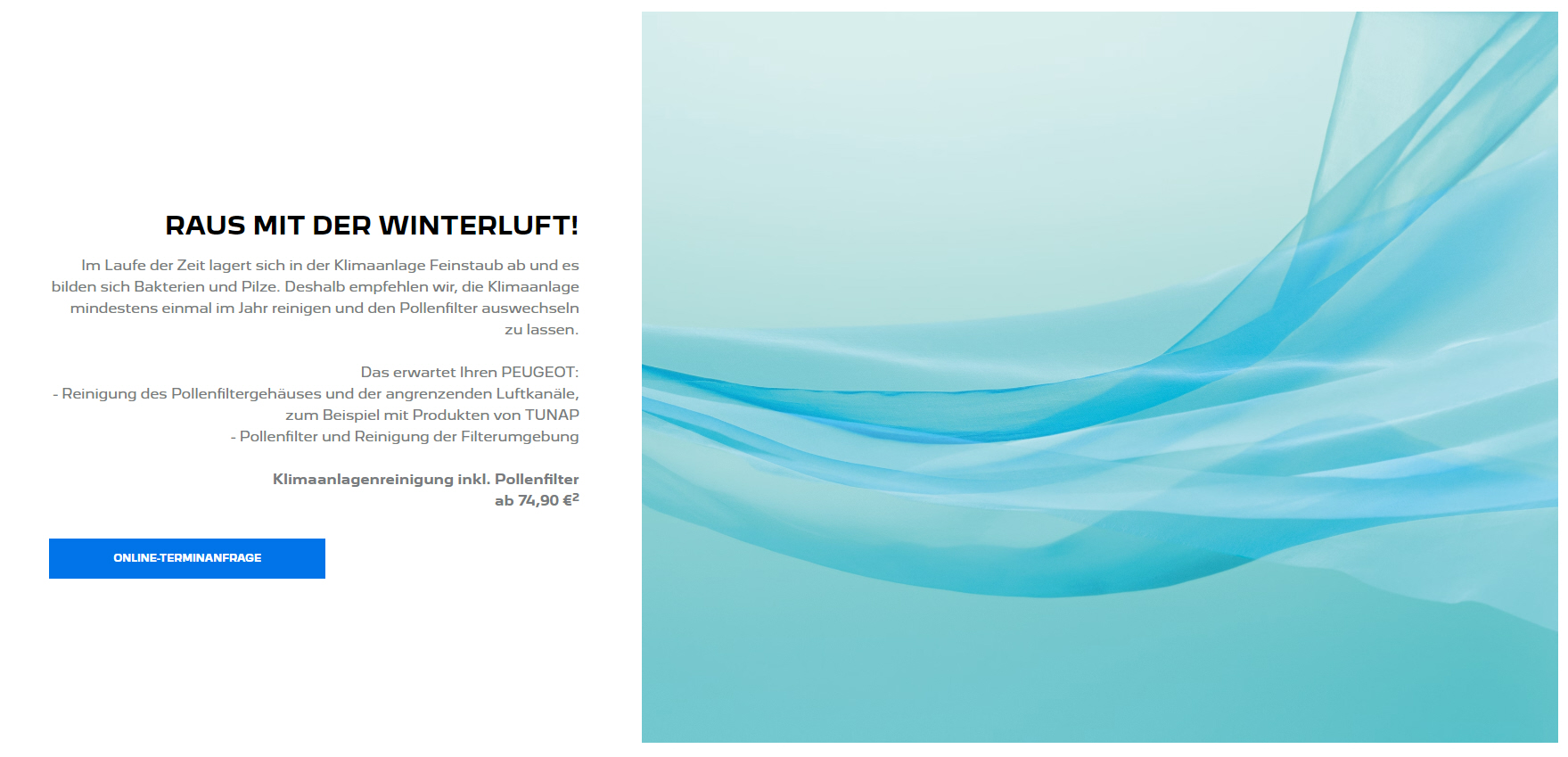 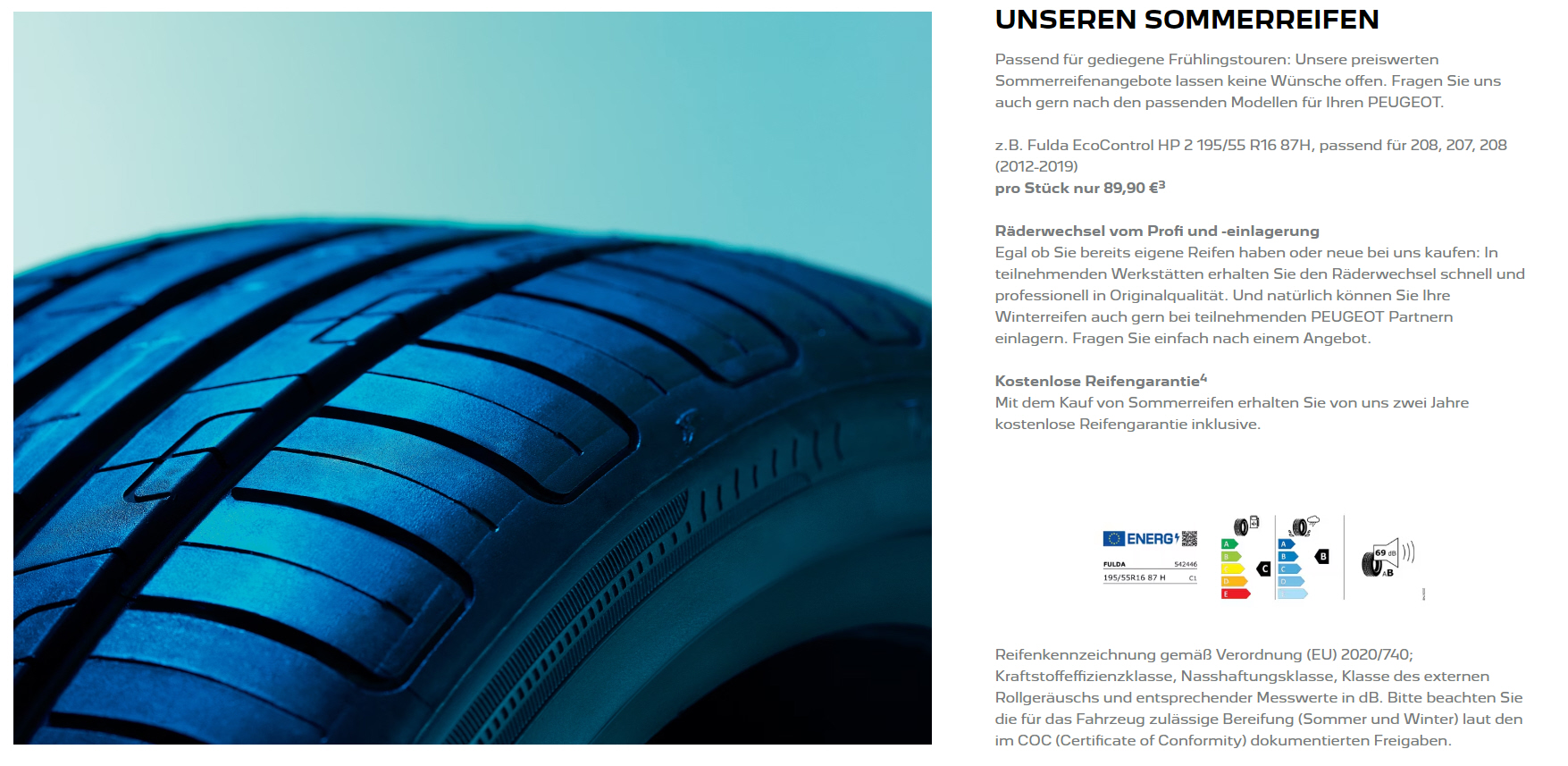 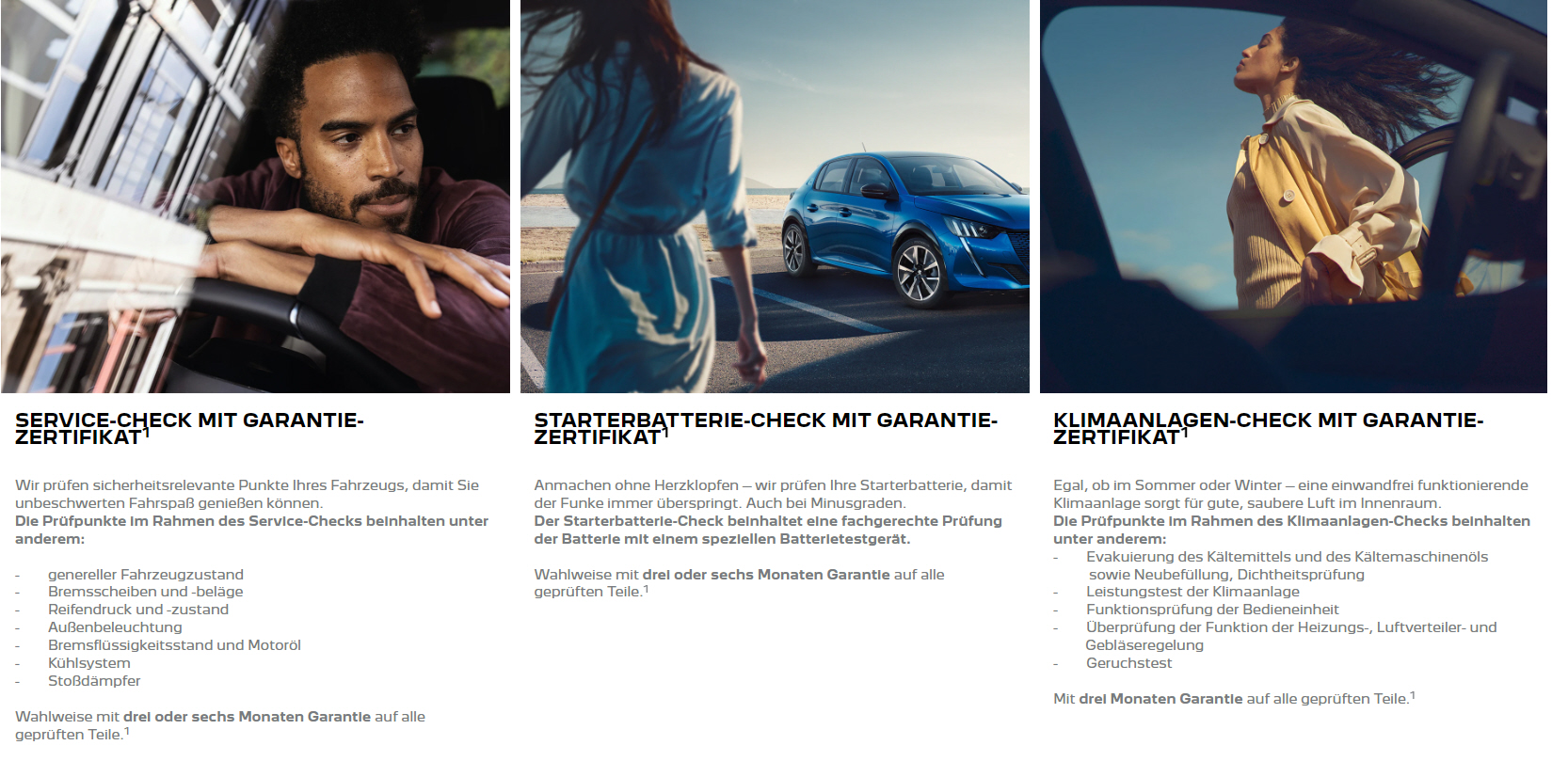 Renault
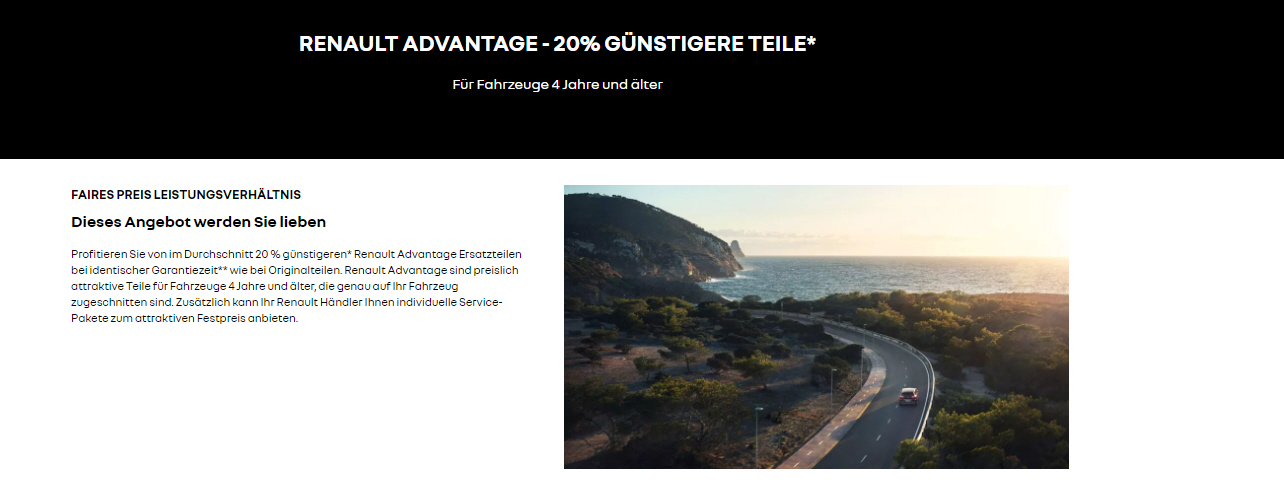 NEU
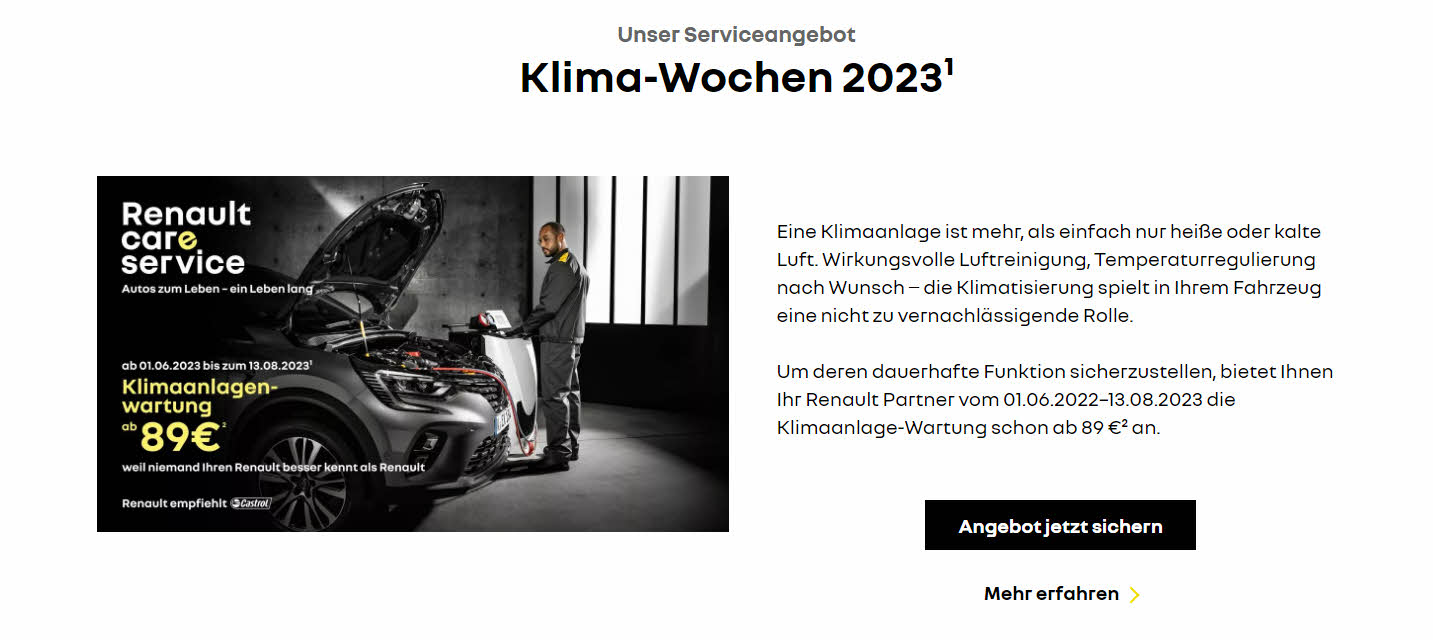 Seat
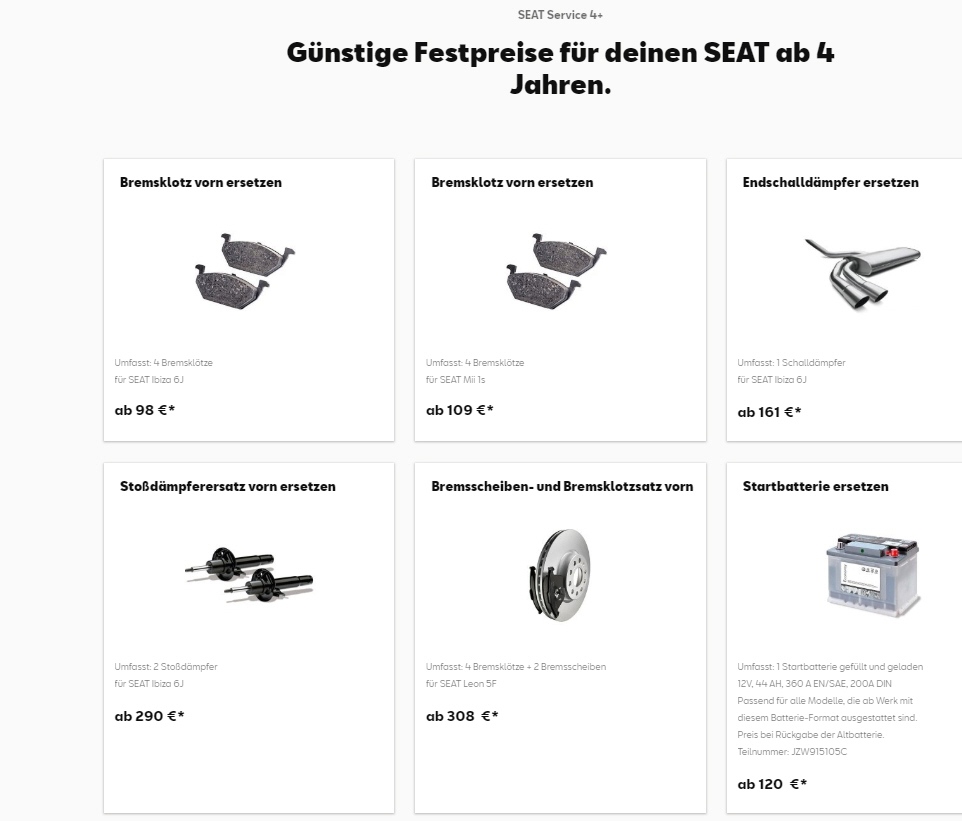 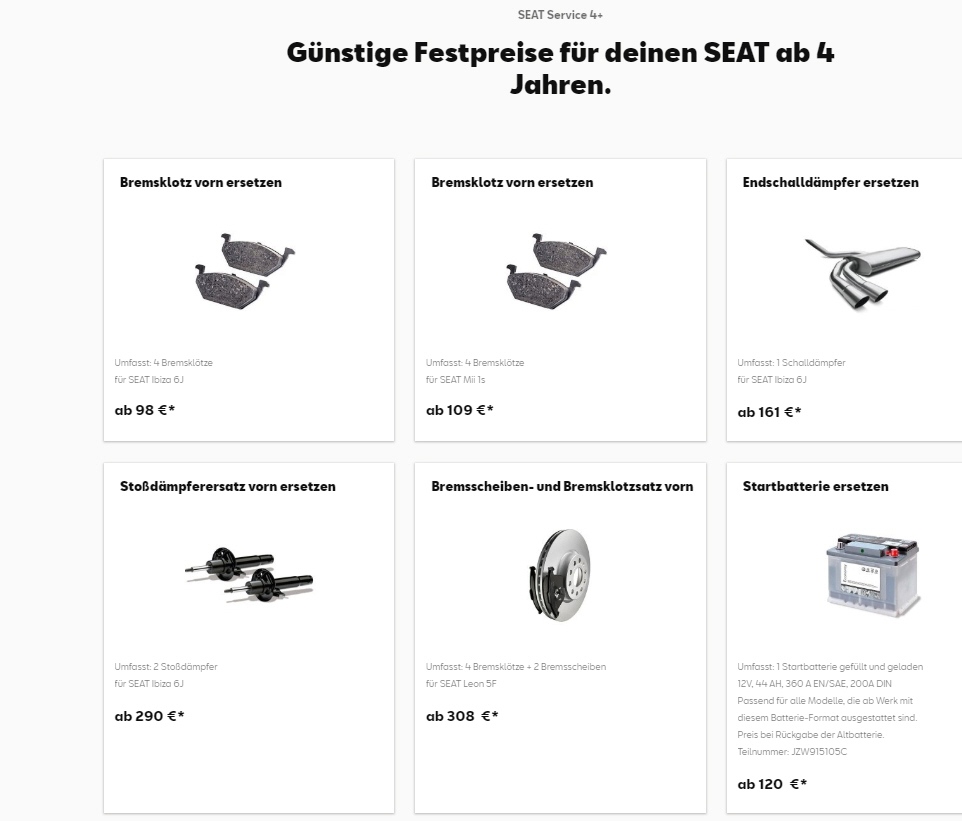 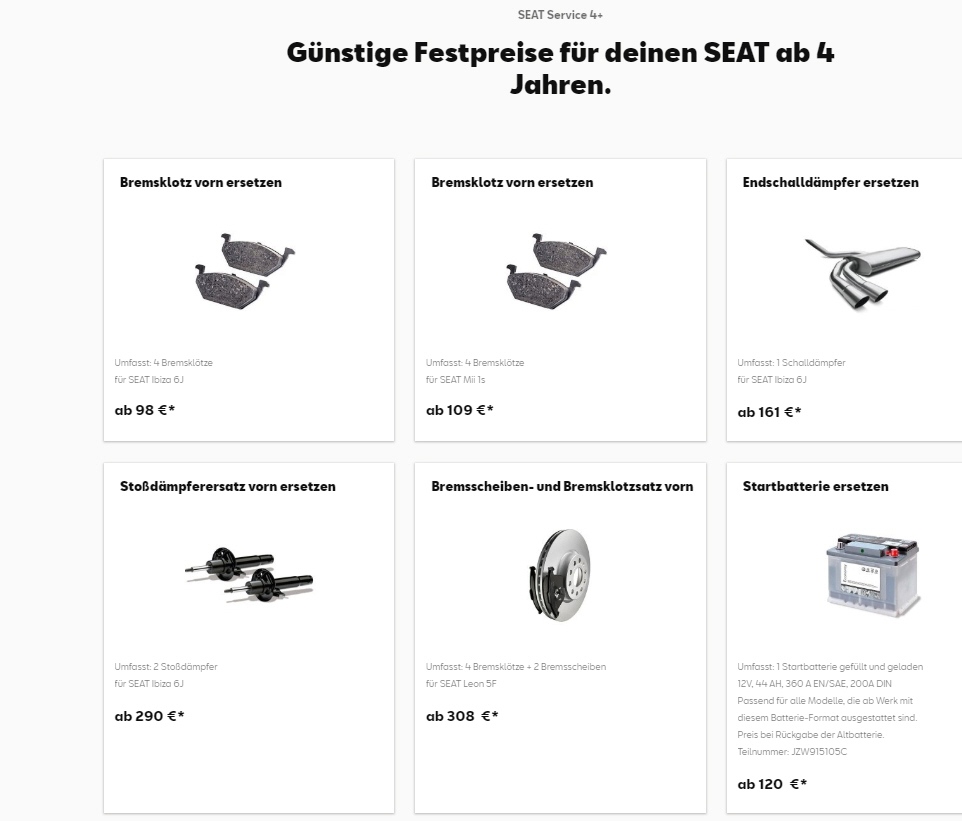 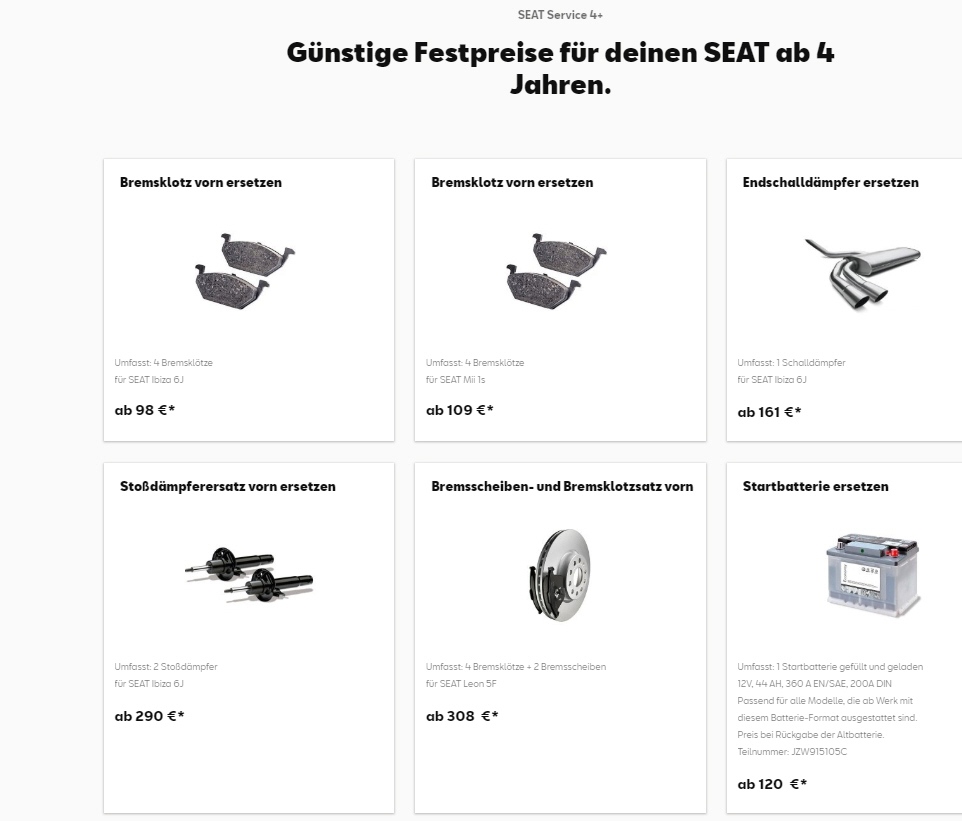 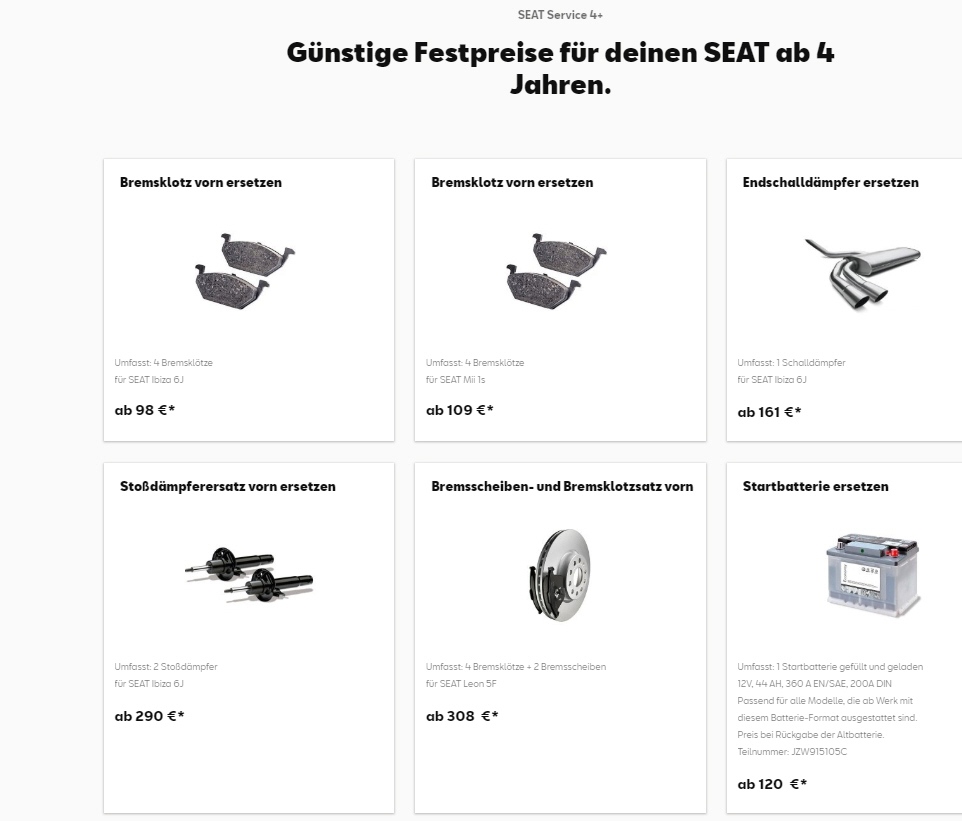 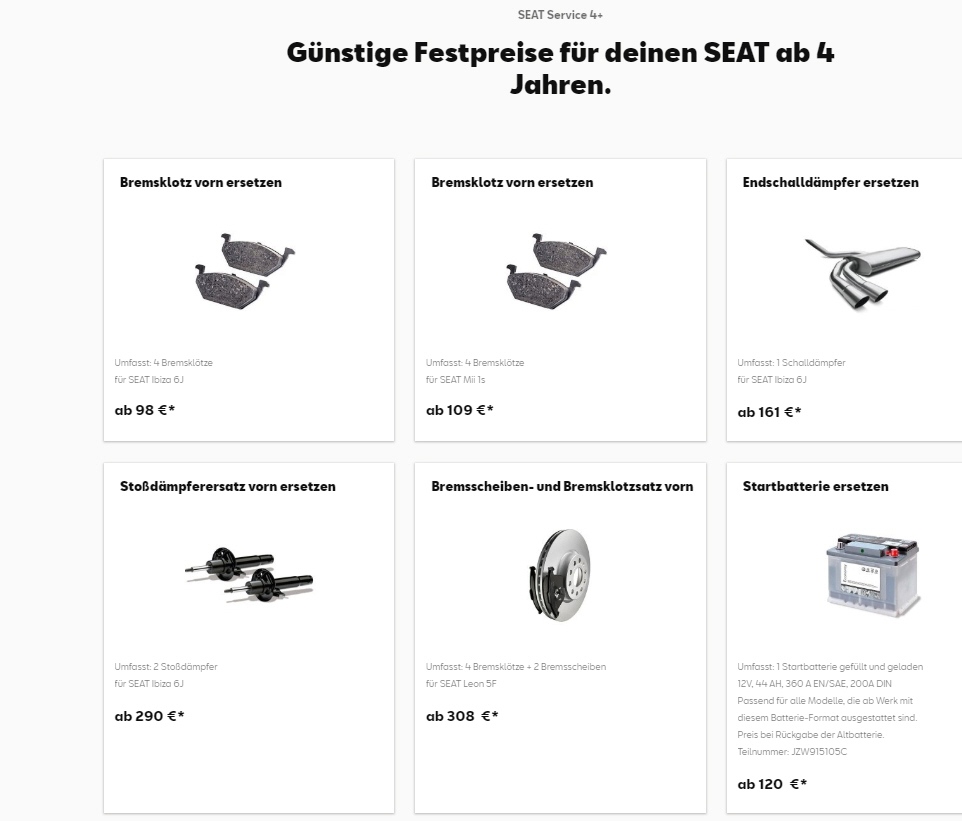 Skoda
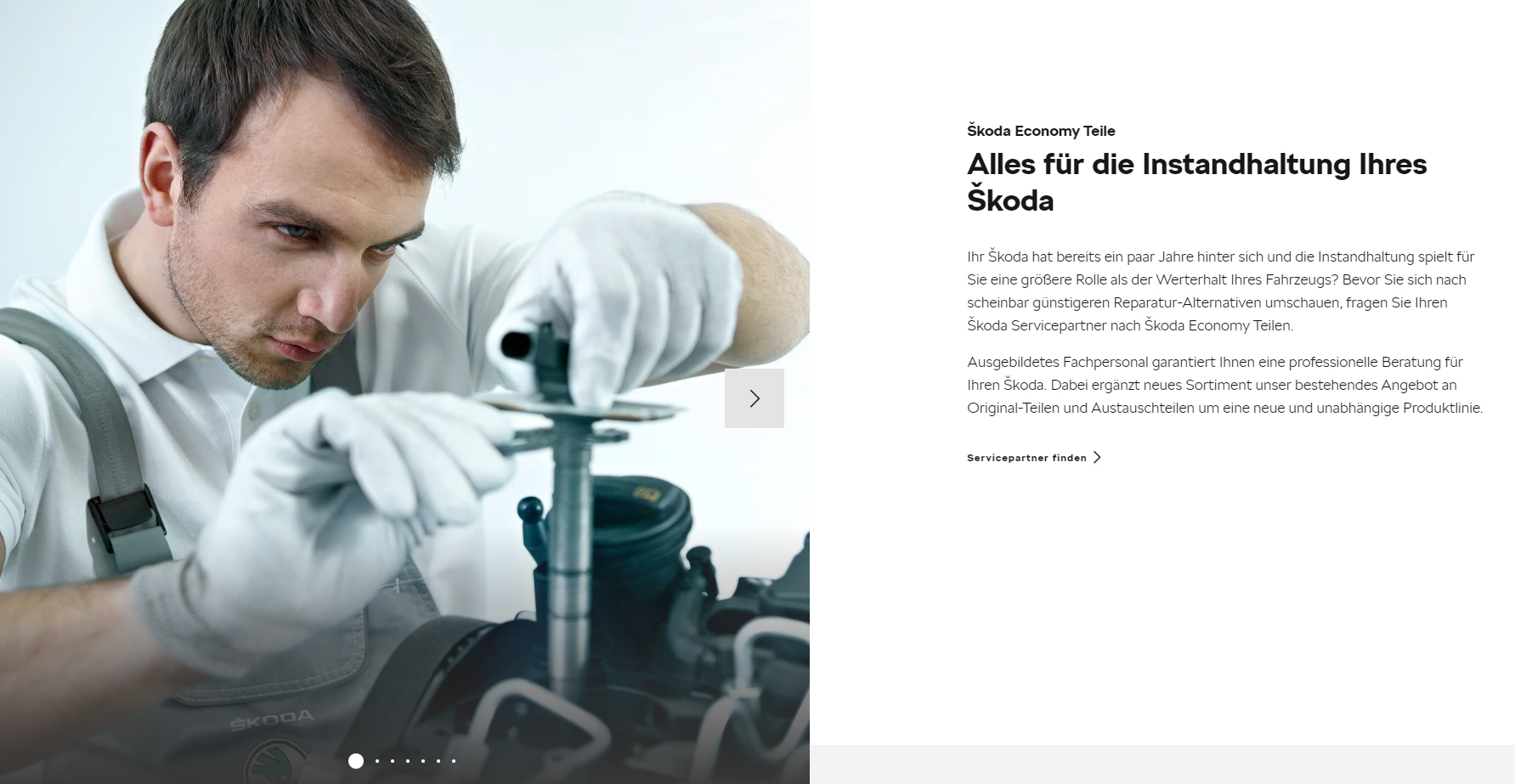 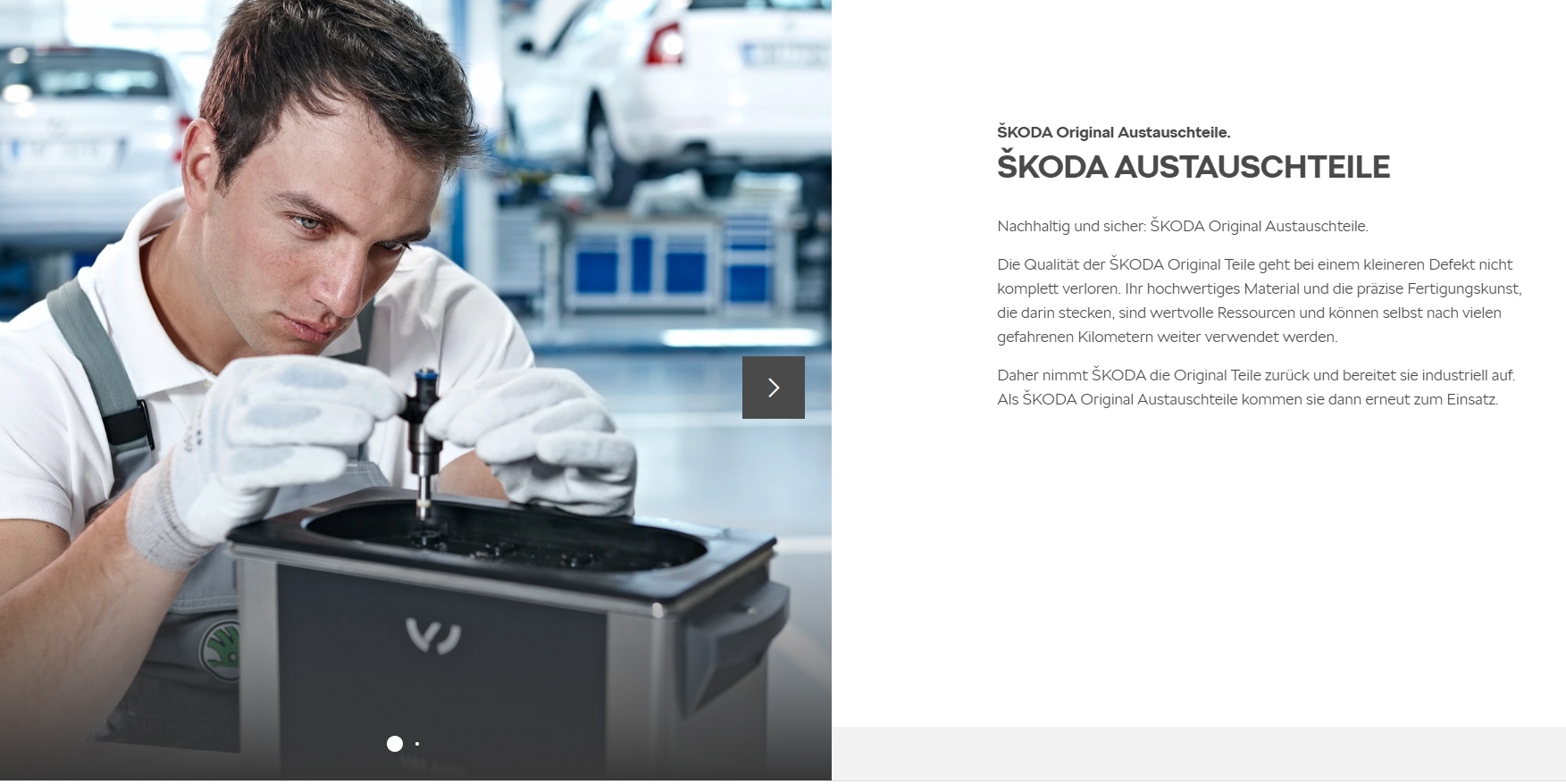 NEU
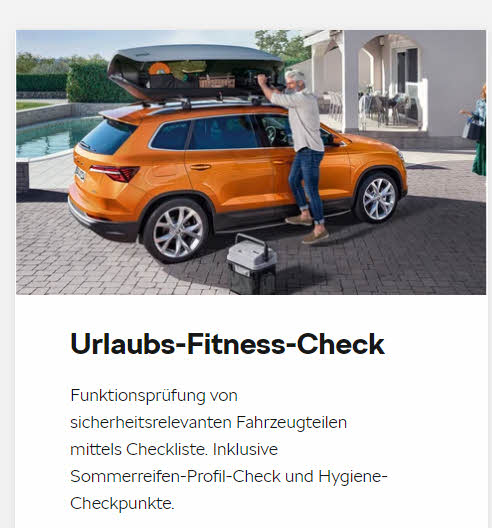 NEU
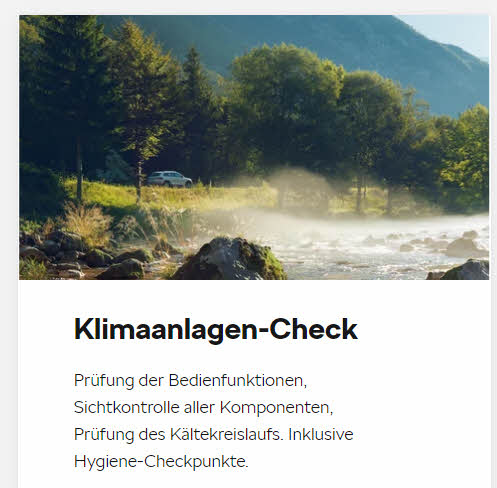 NEU
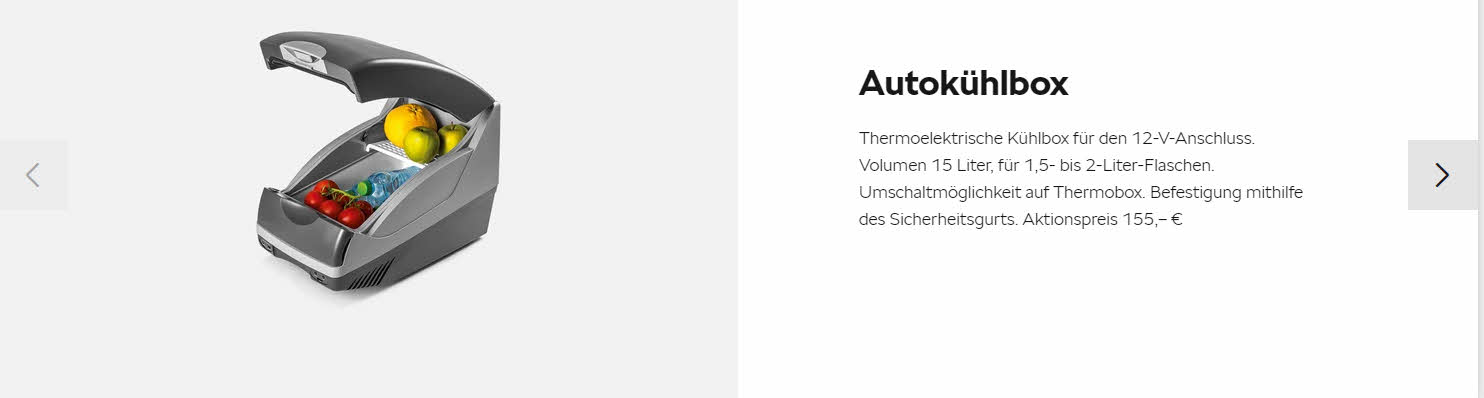 NEU
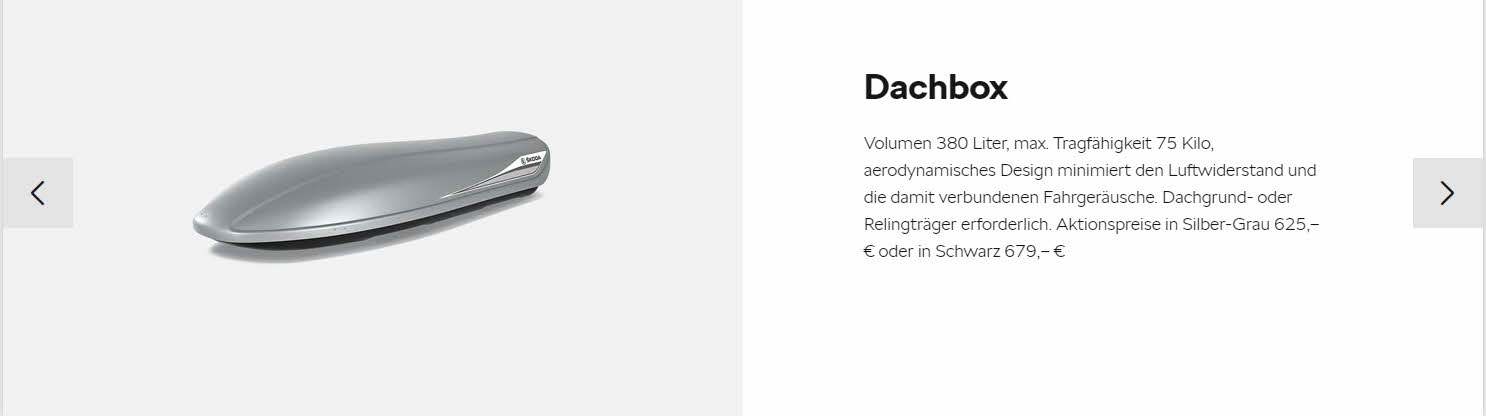 NEU
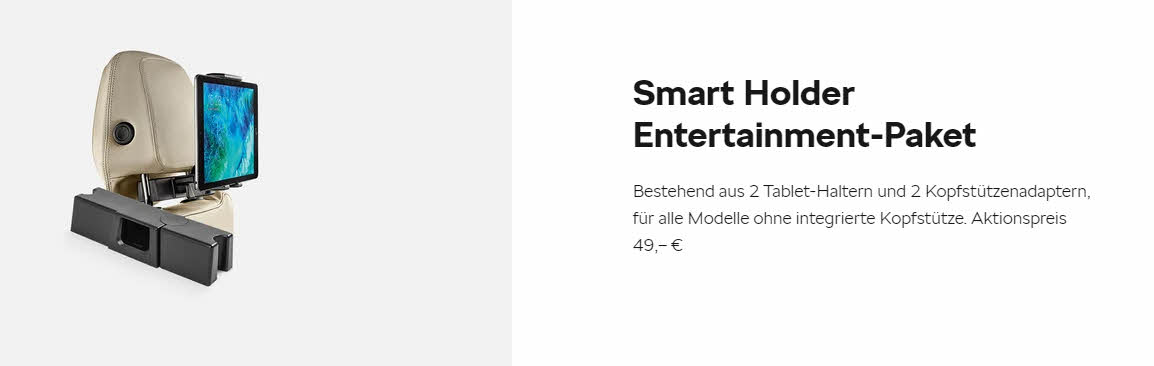 NEU
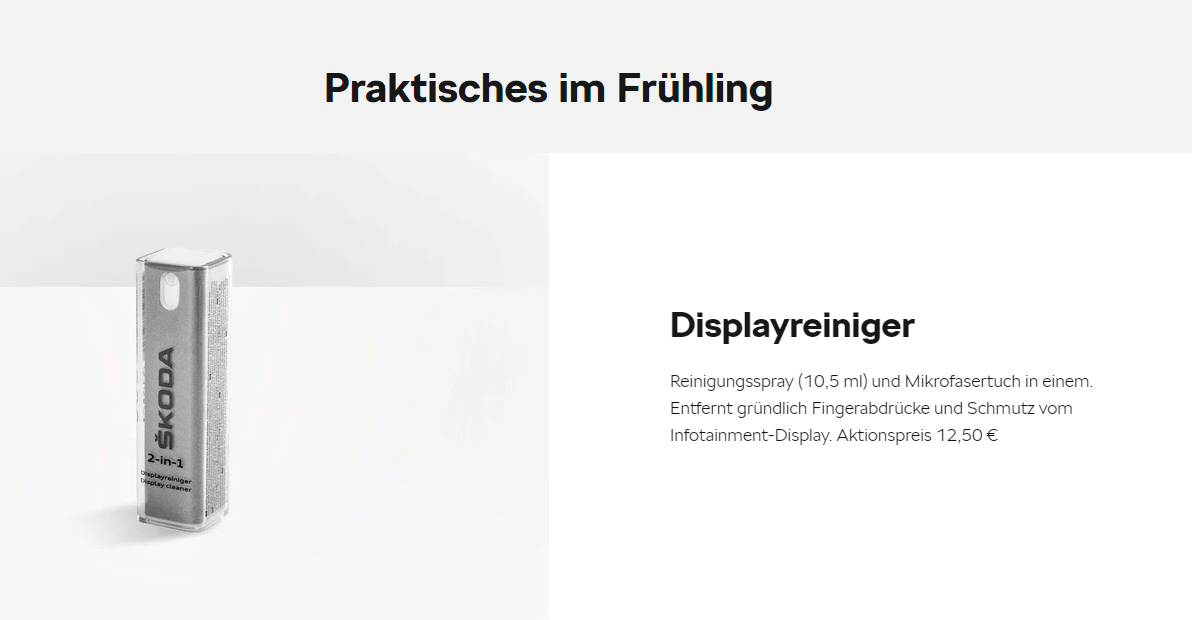 NEU
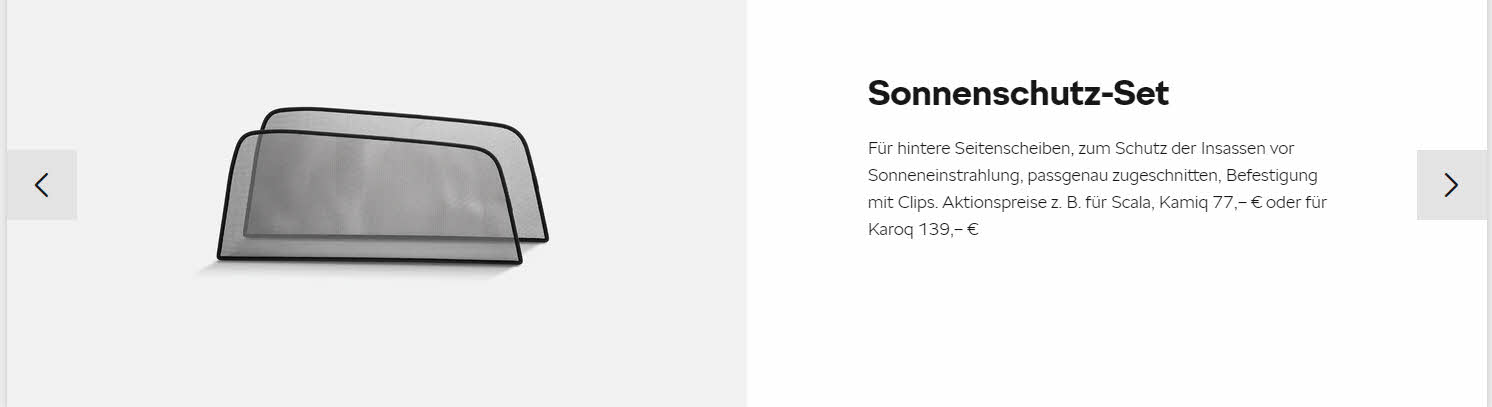 NEU
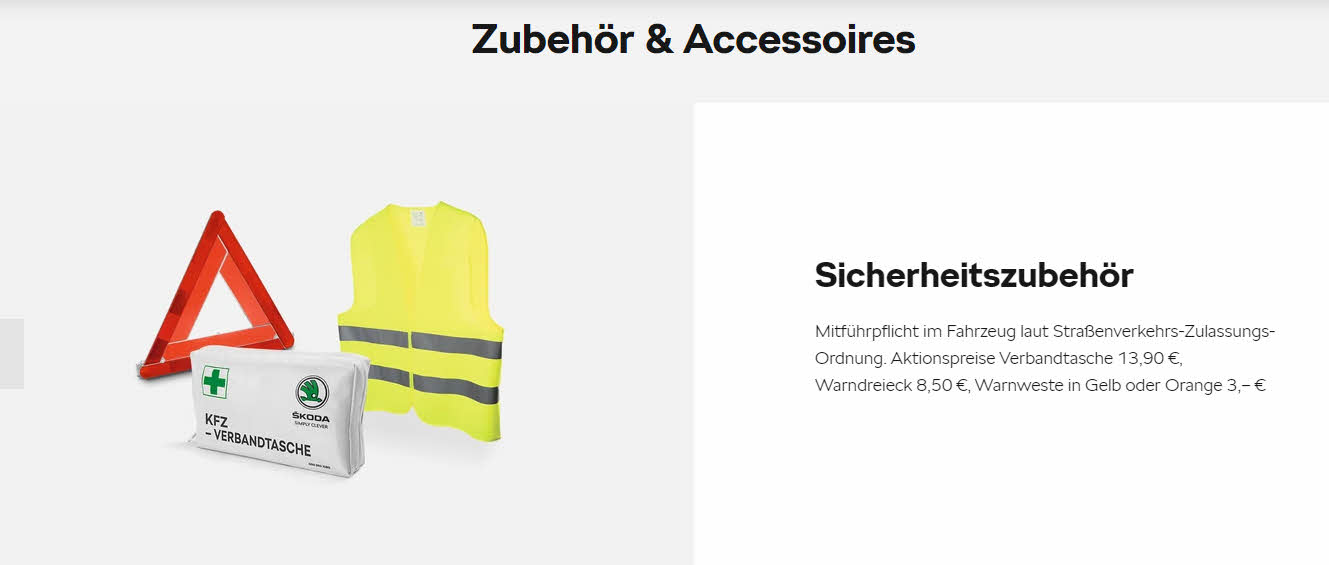 NEU
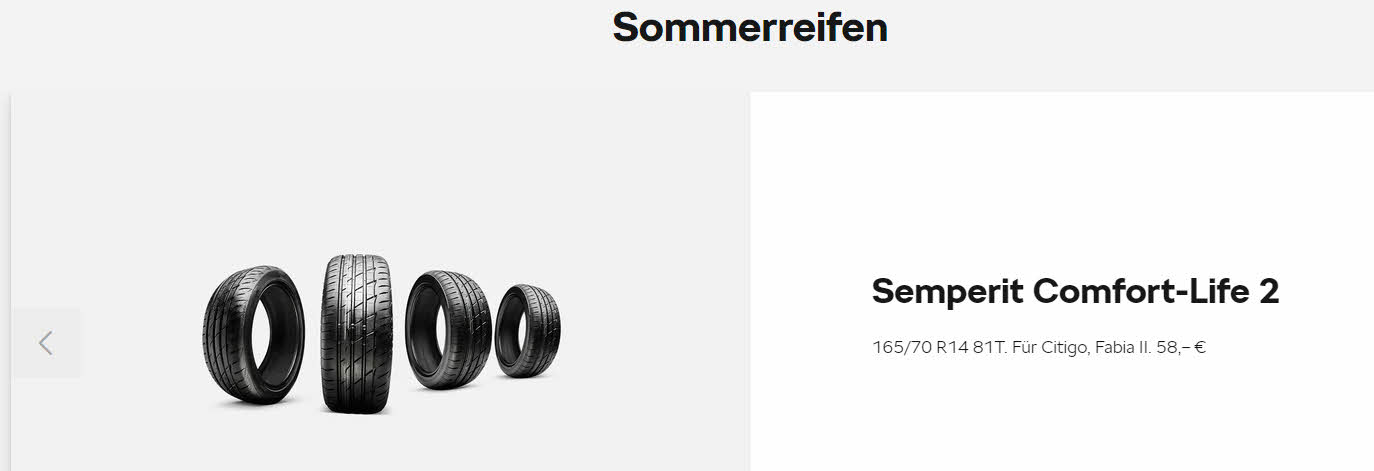 NEU
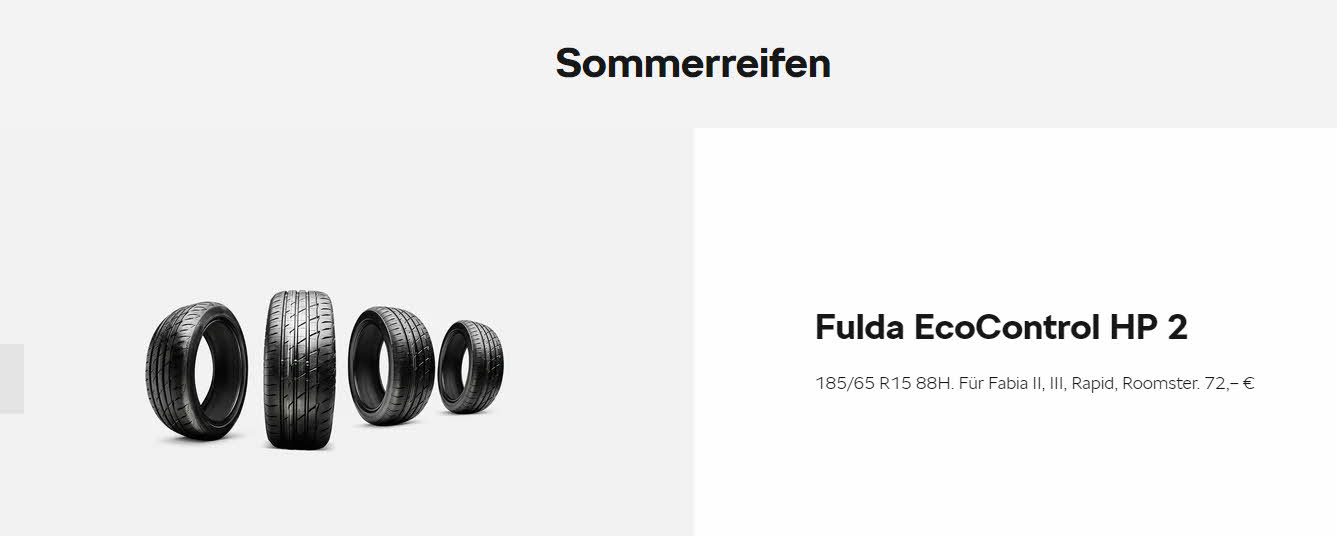 NEU
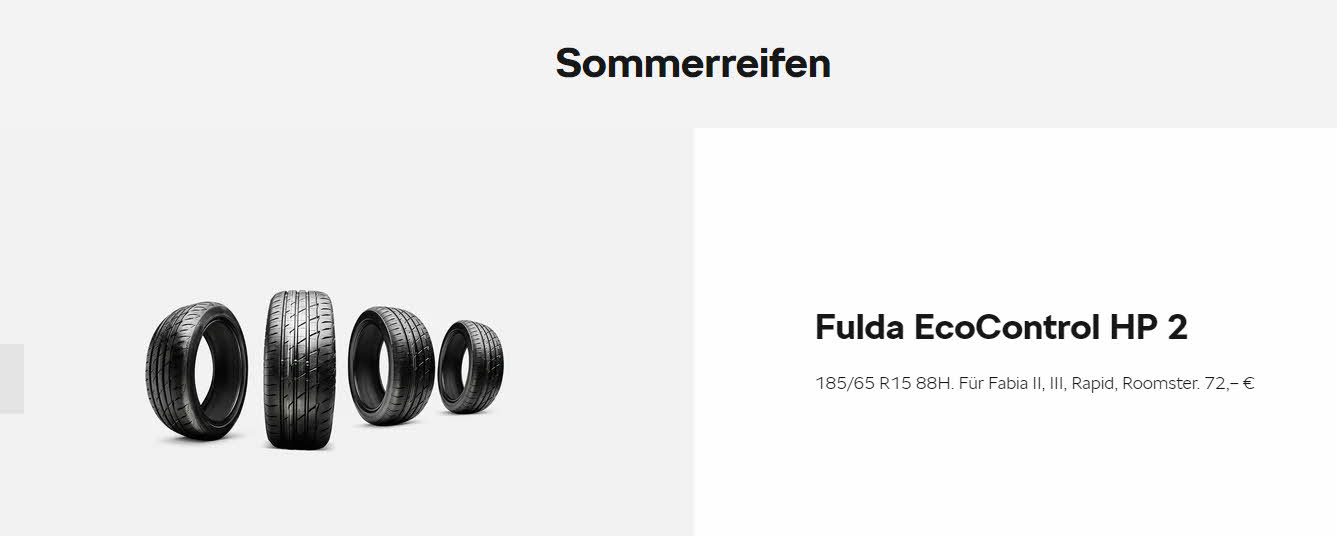 NEU
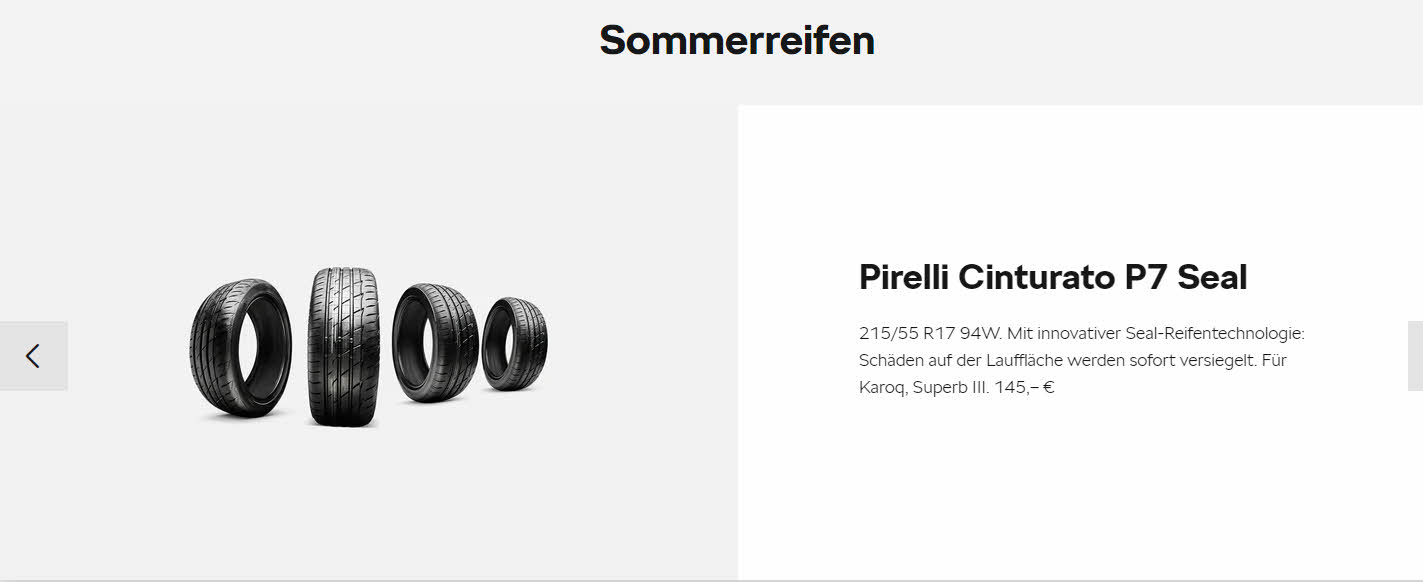 NEU
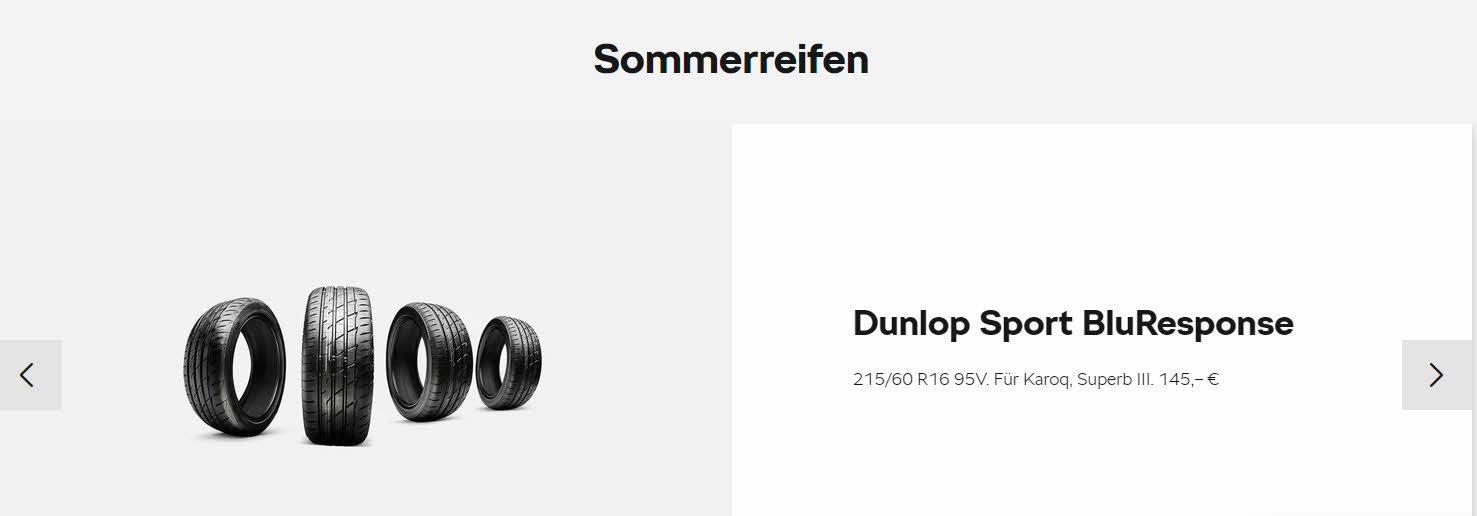 NEU
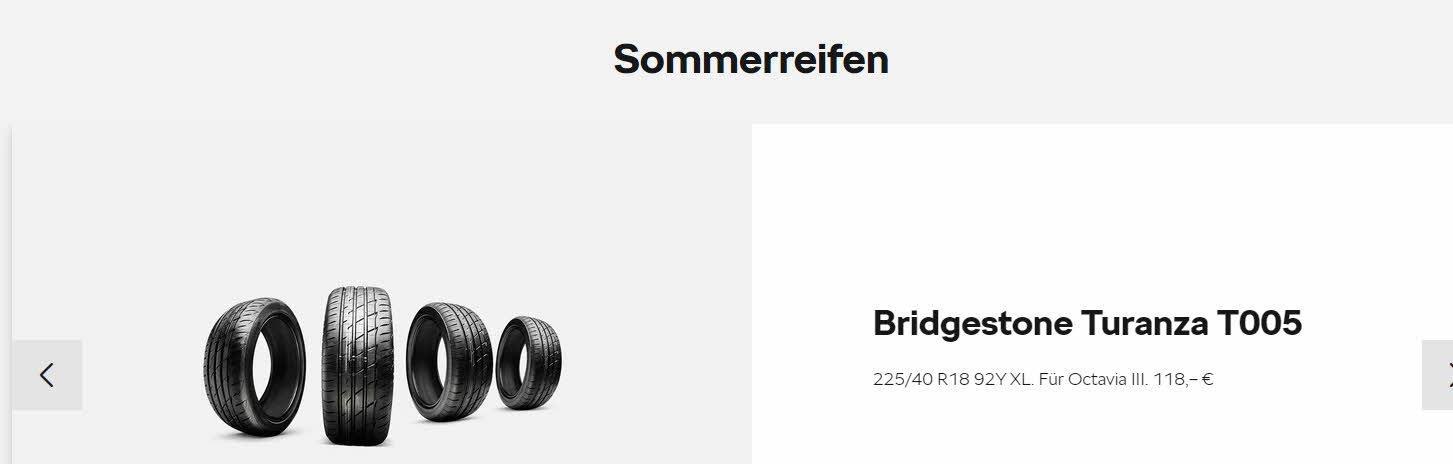 NEU
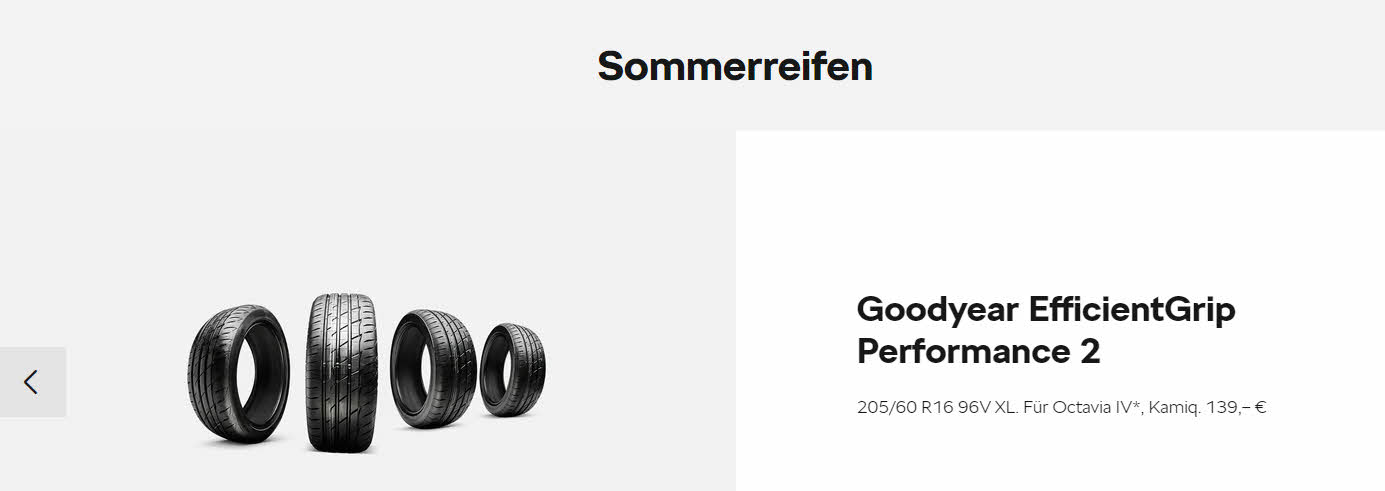 NEU
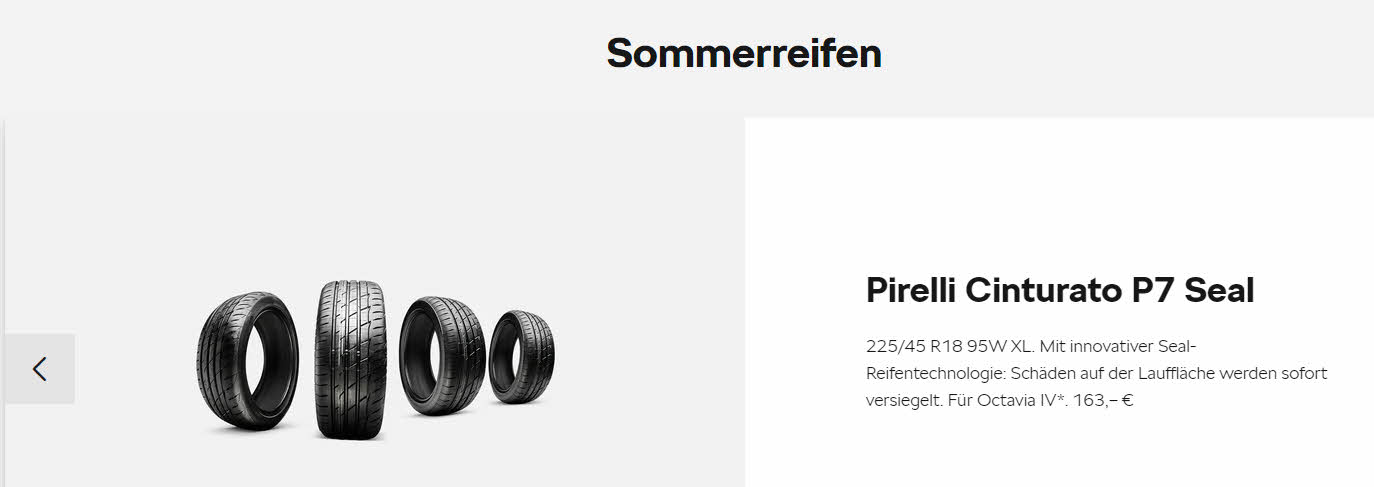 NEU
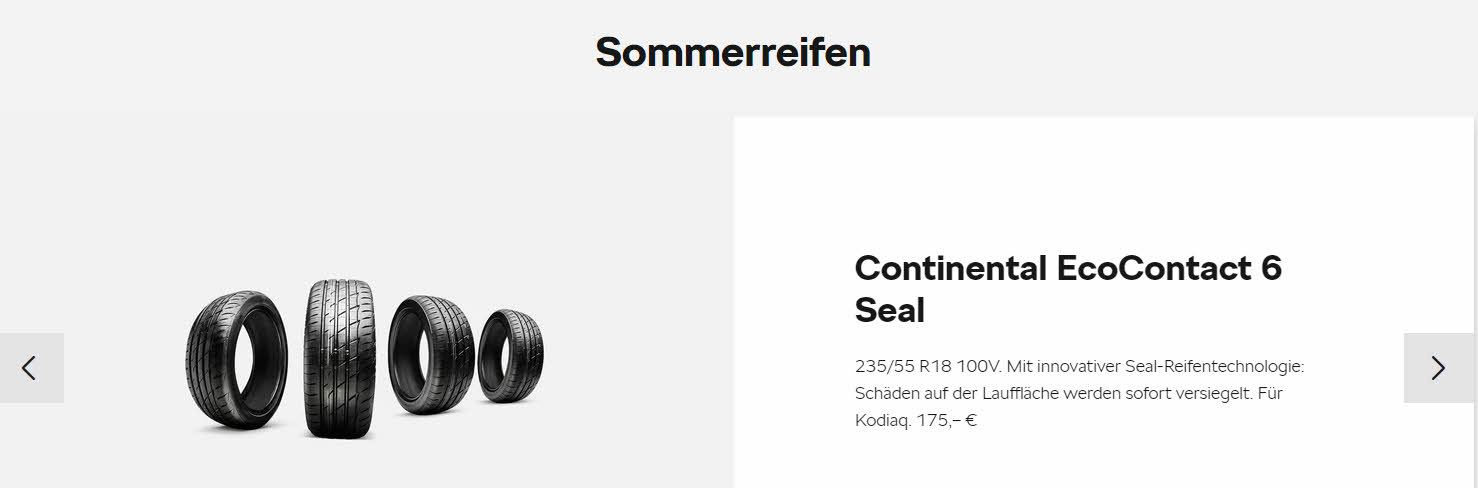 NEU
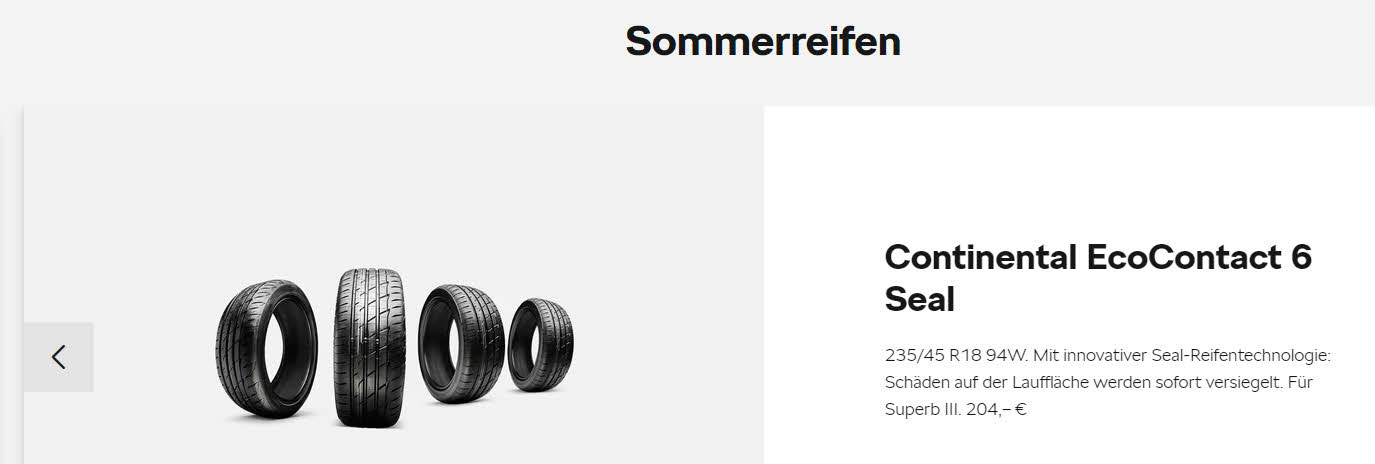 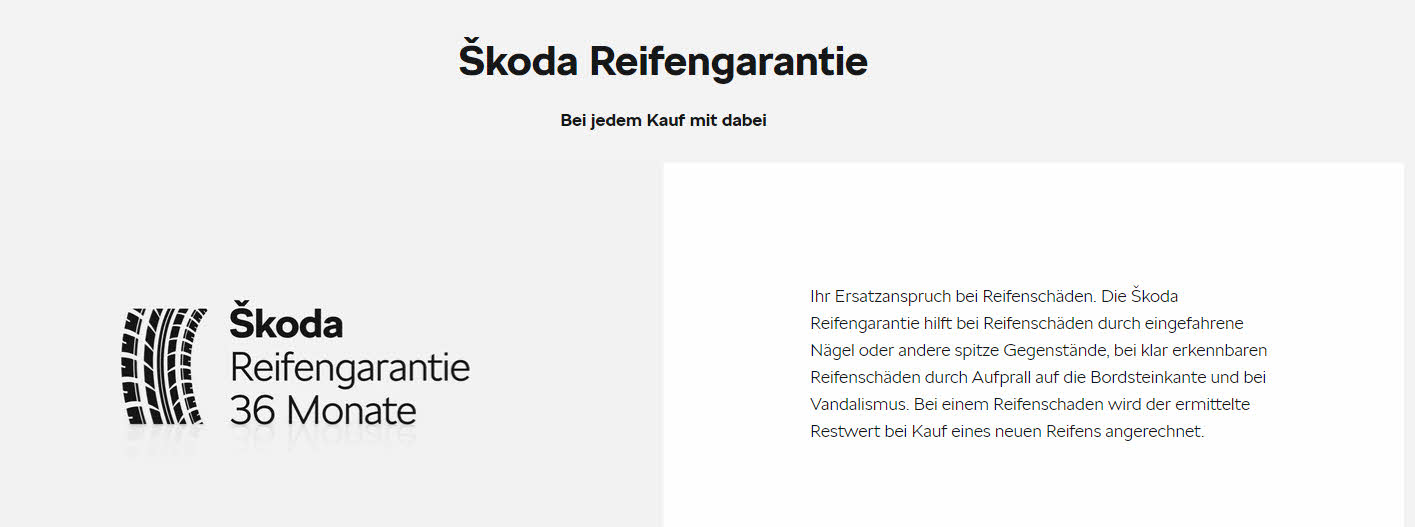 Suzuki
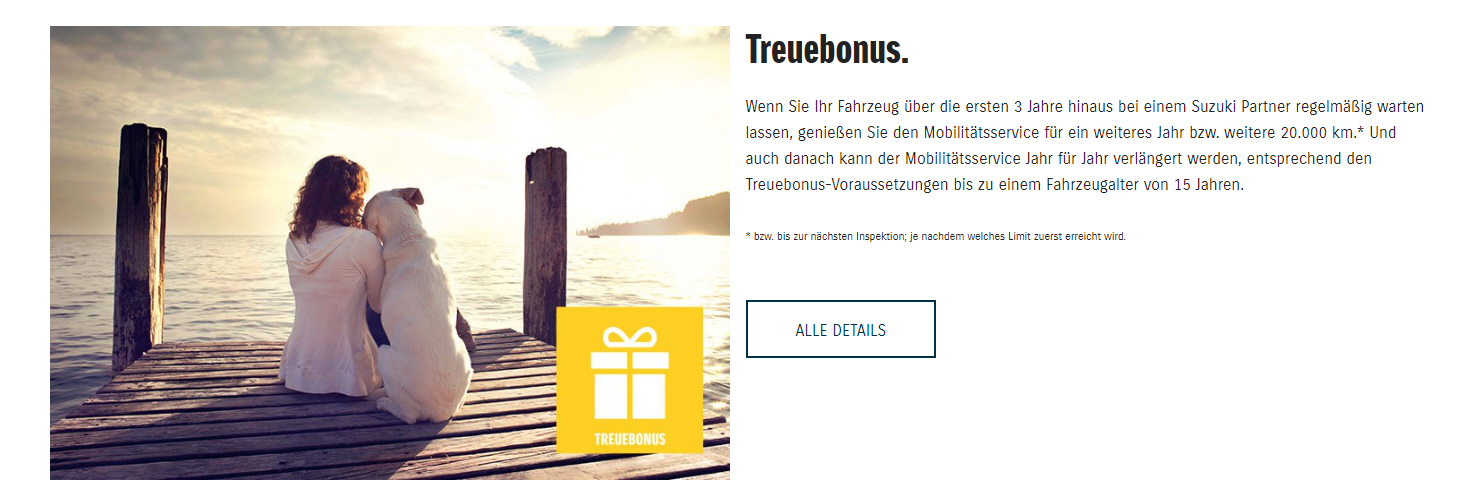 Toyota
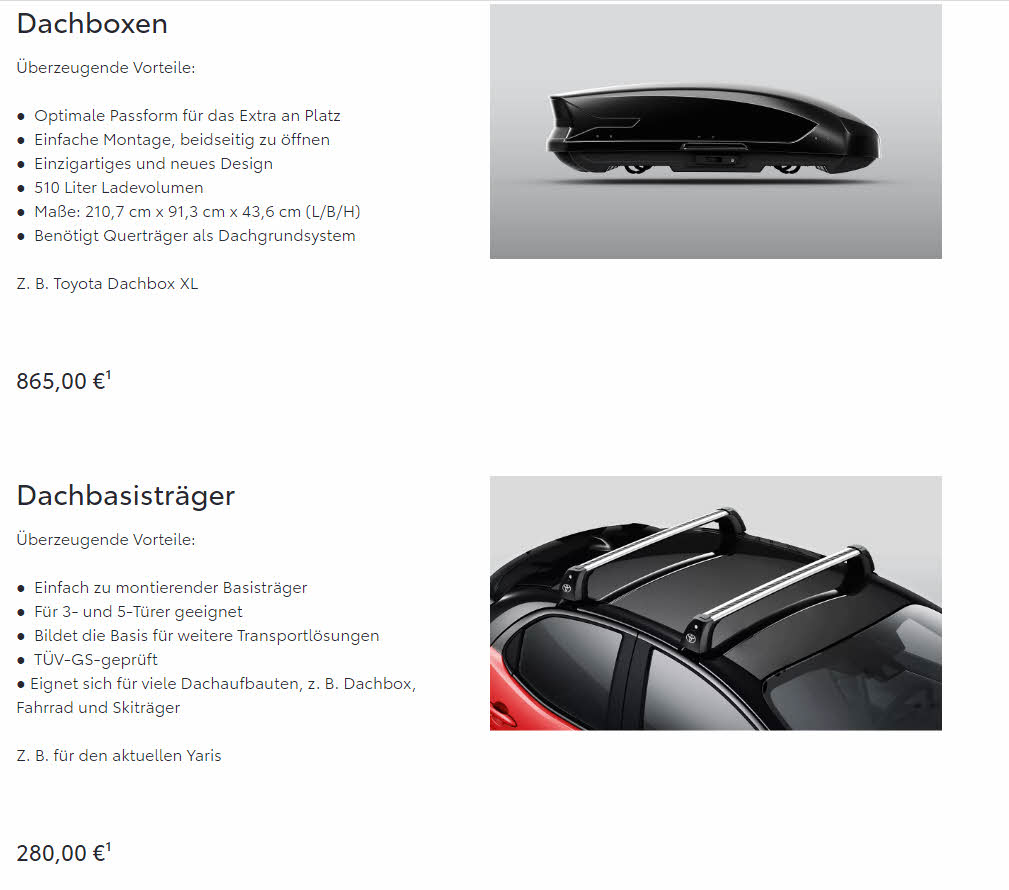 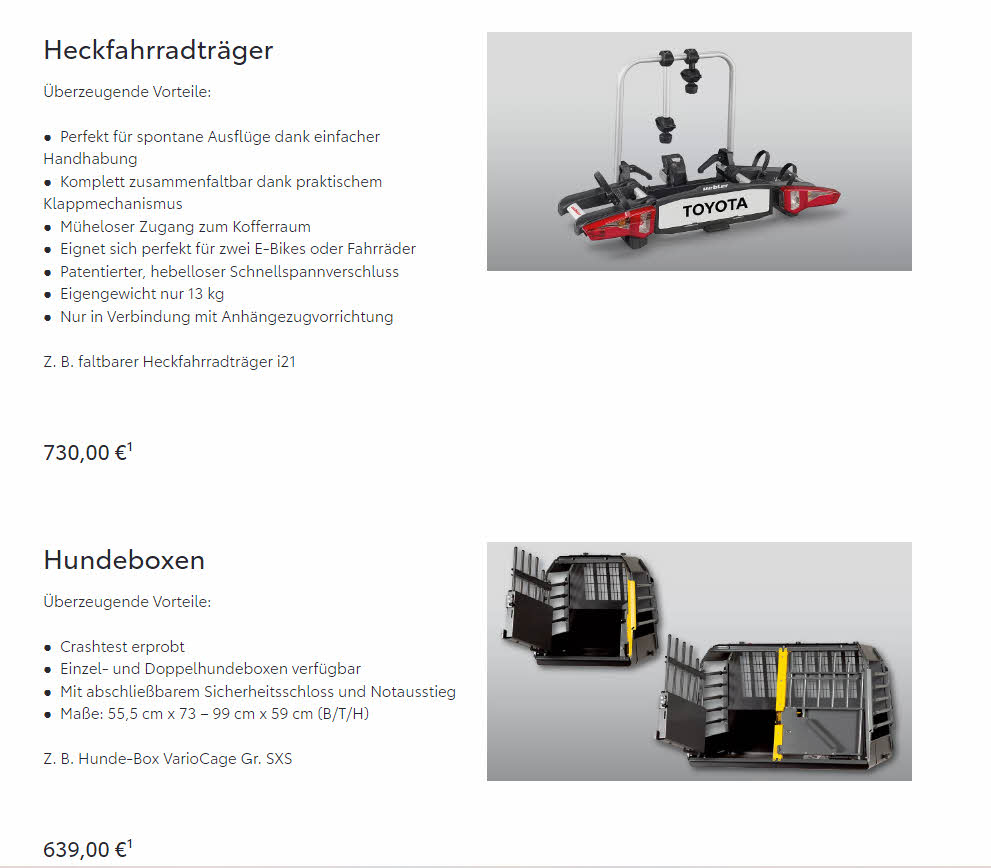 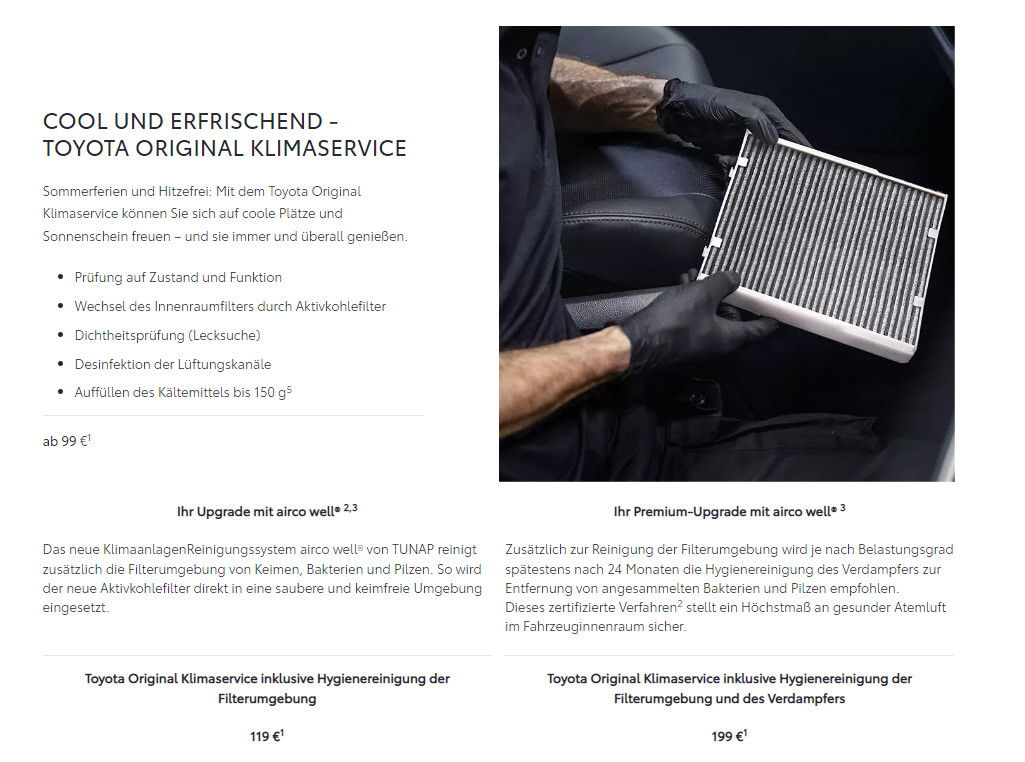 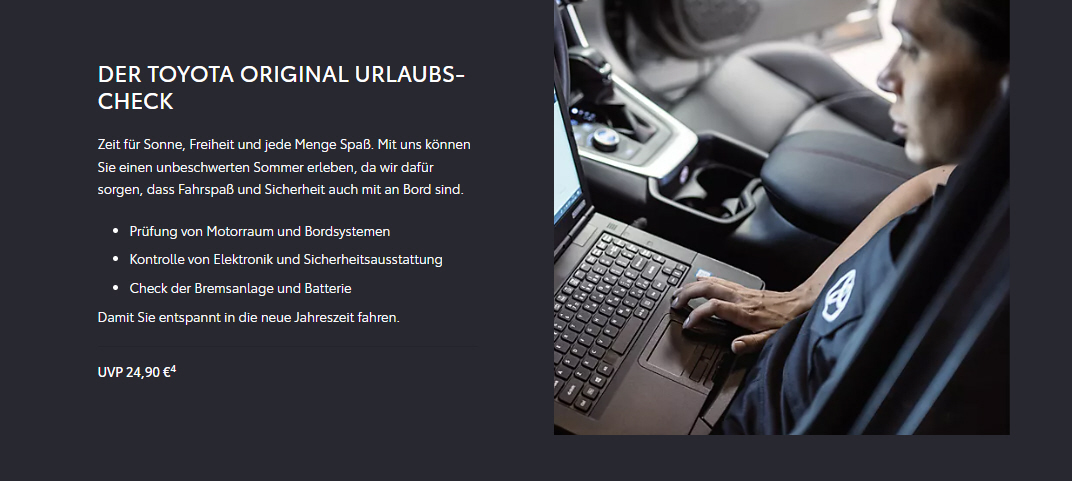 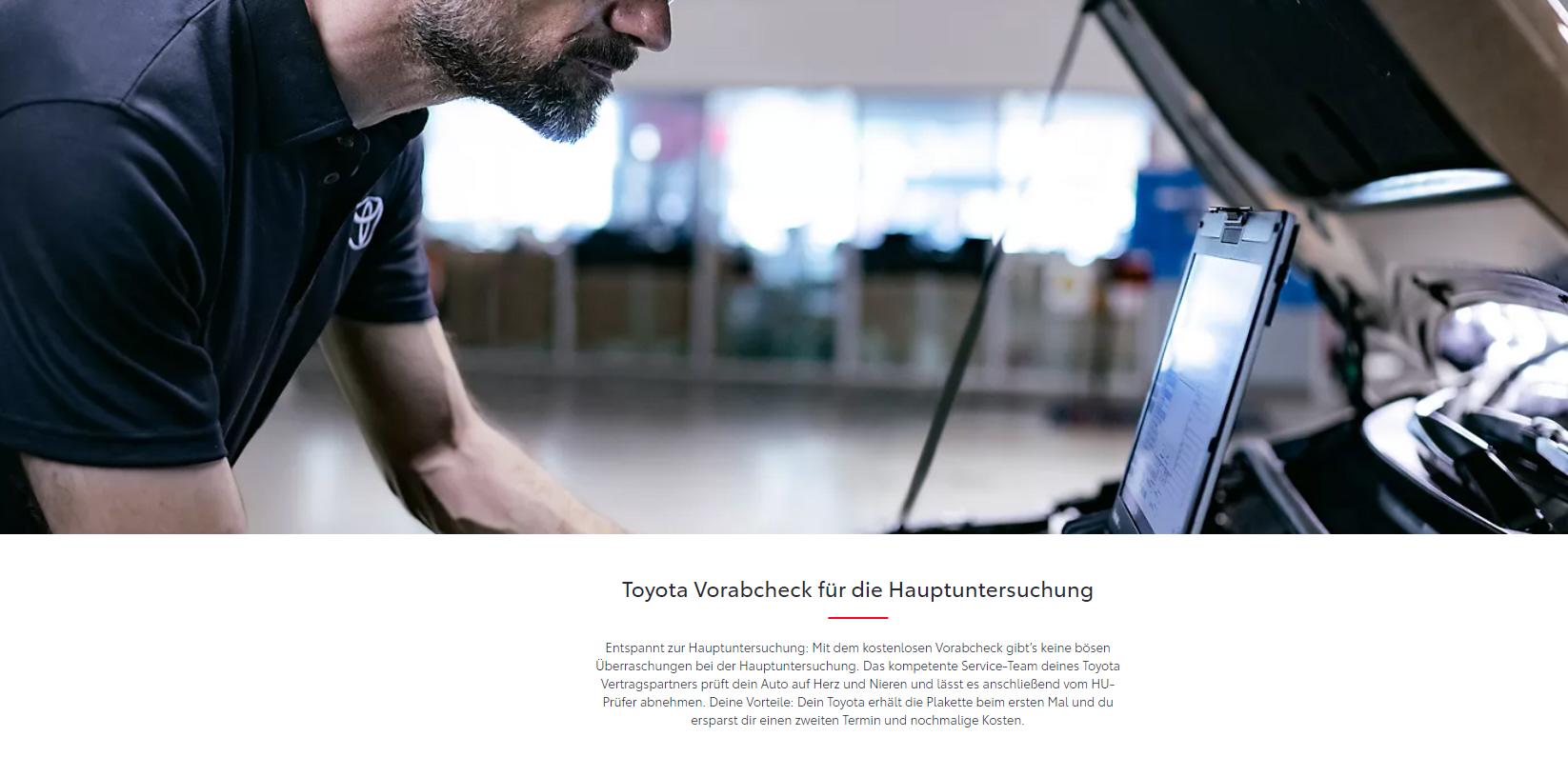 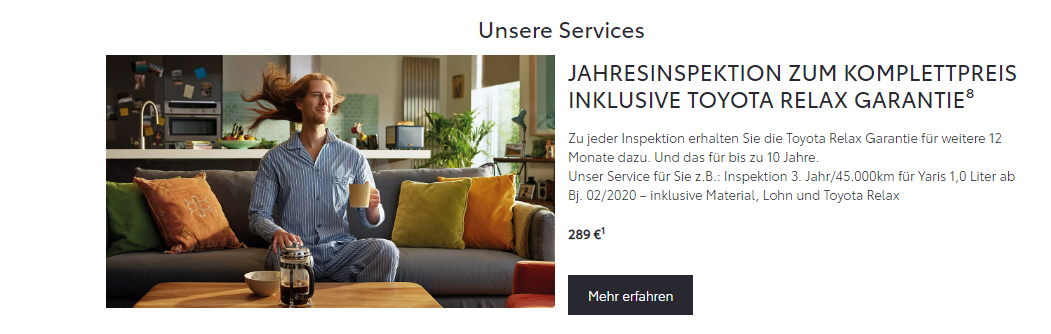 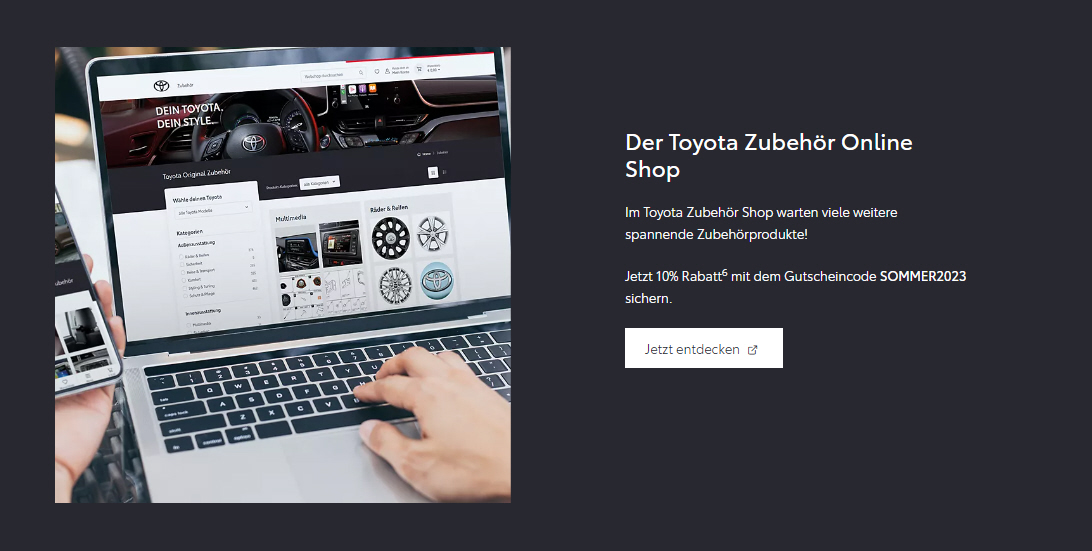 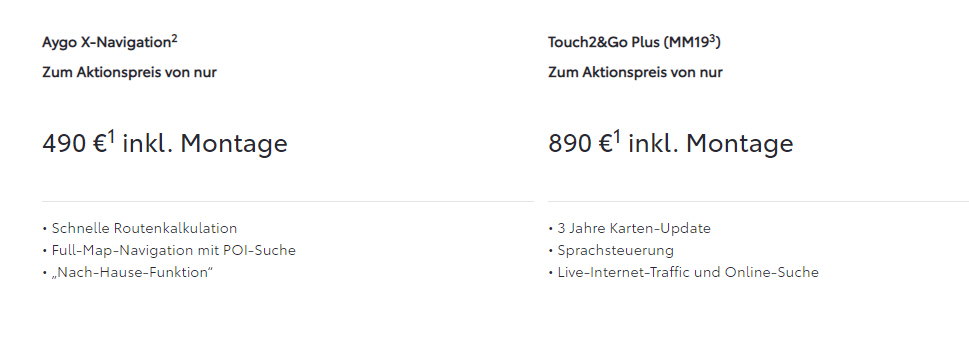 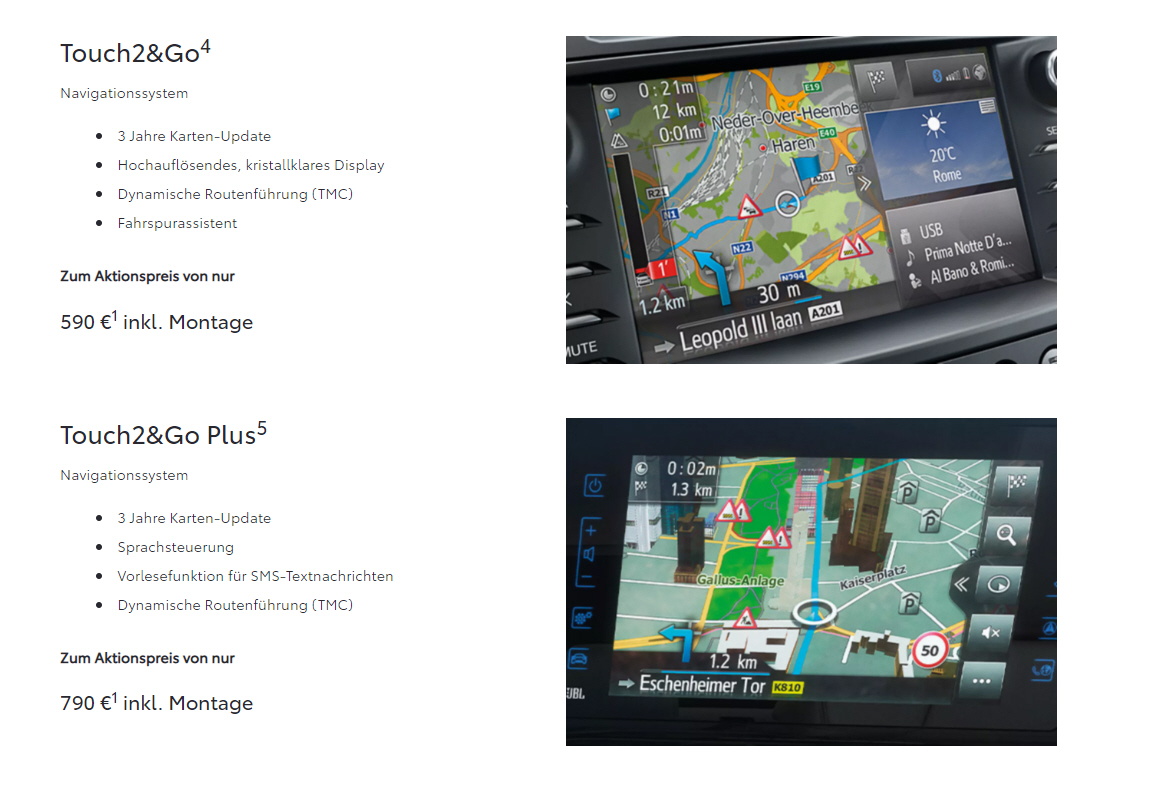 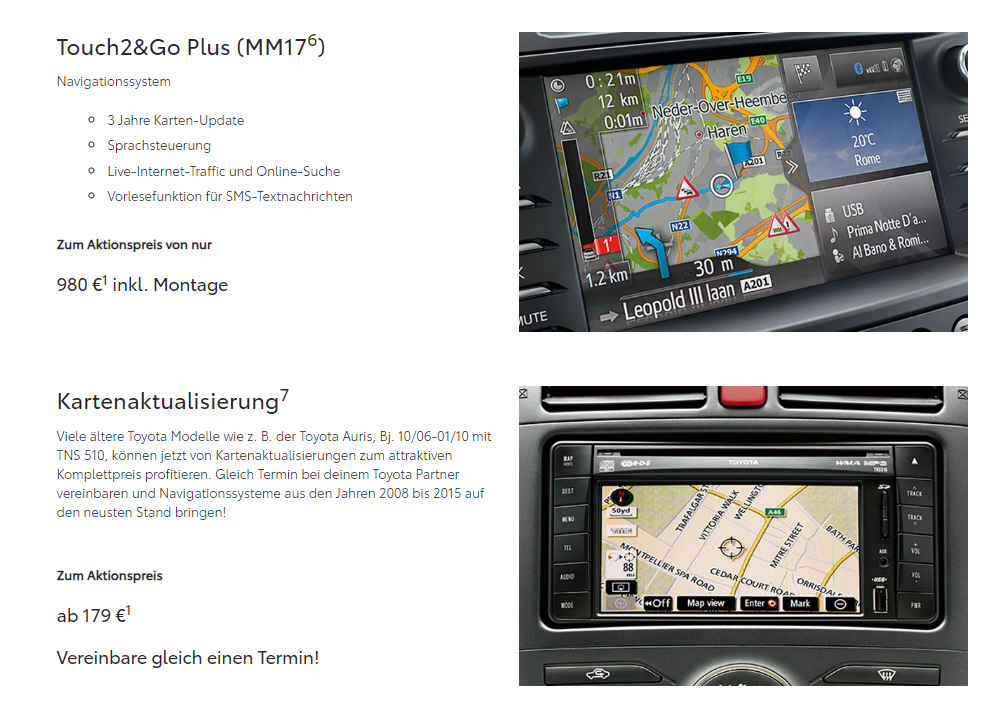 NEU
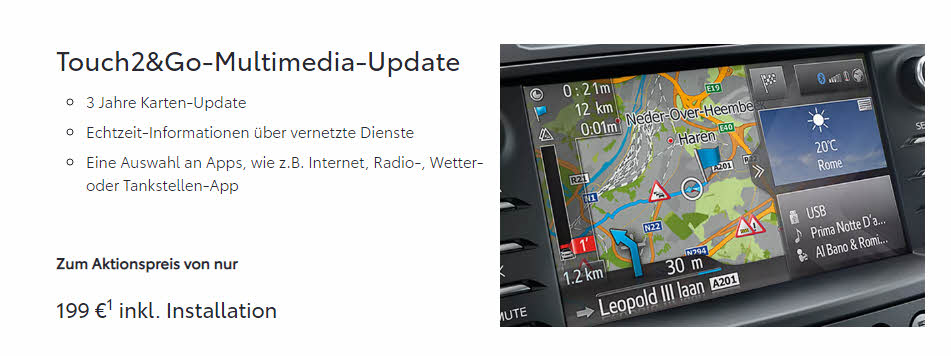 VW
NEU
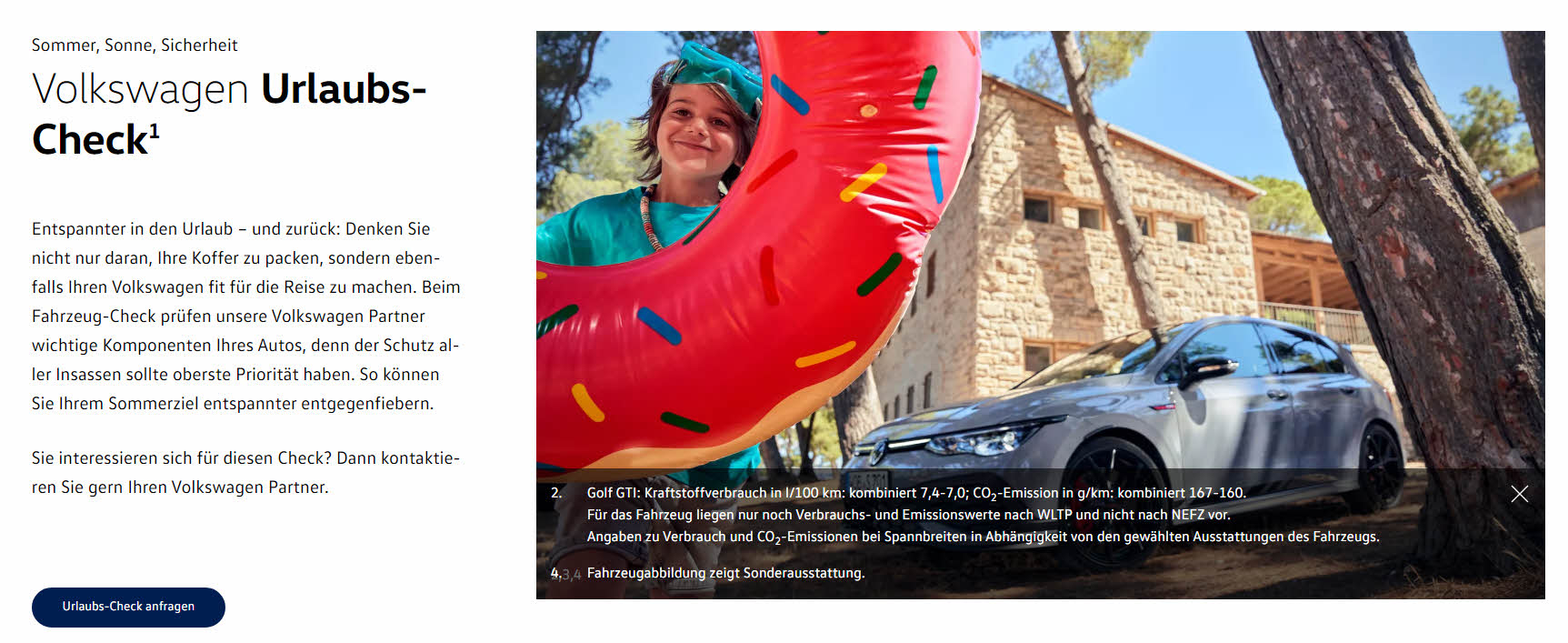 NEU
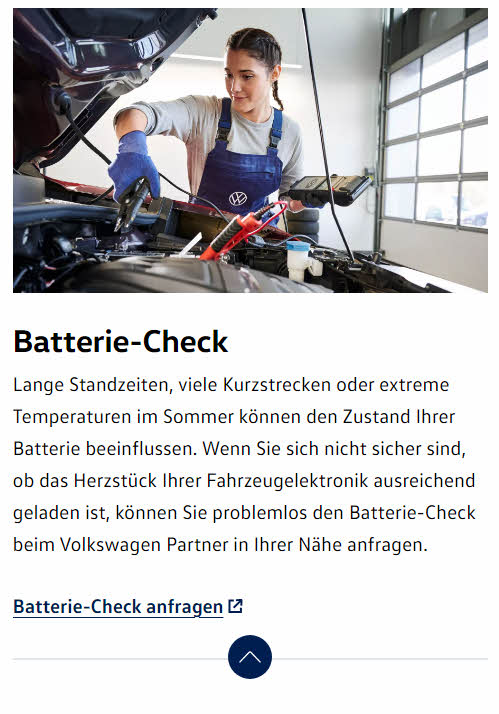 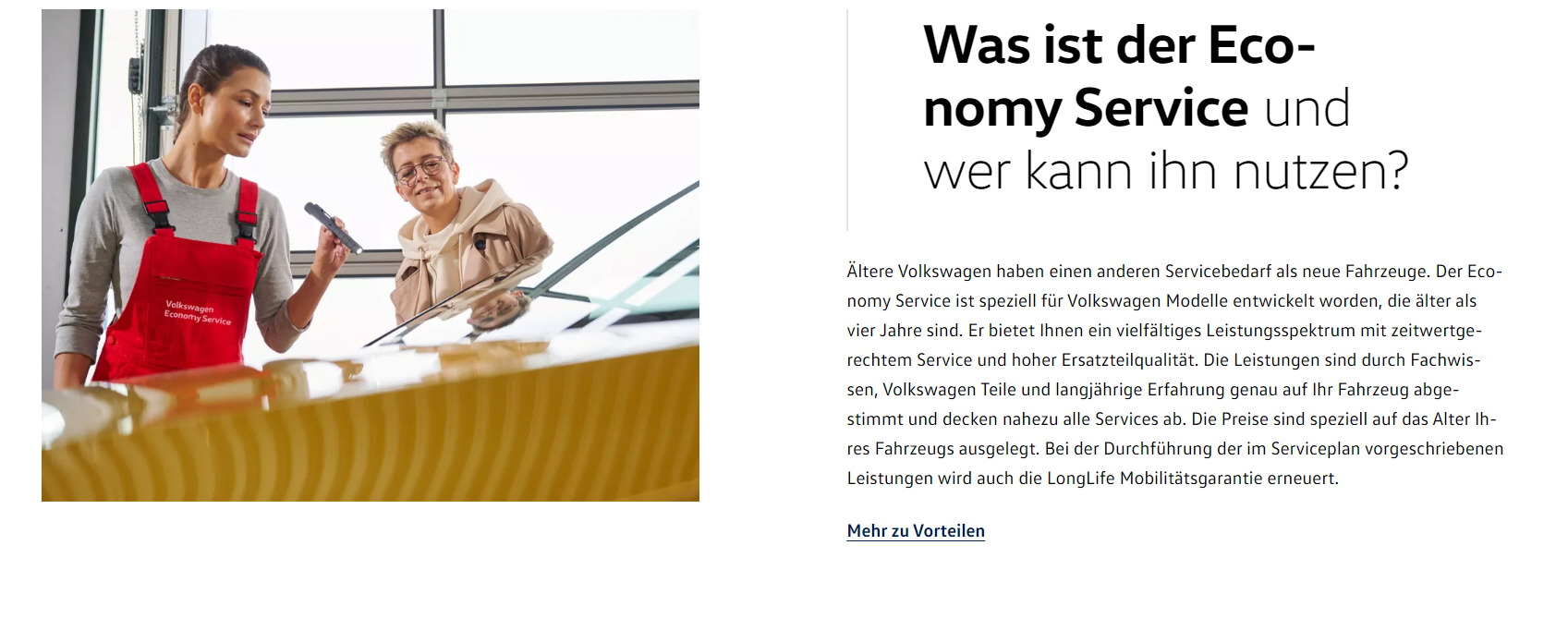 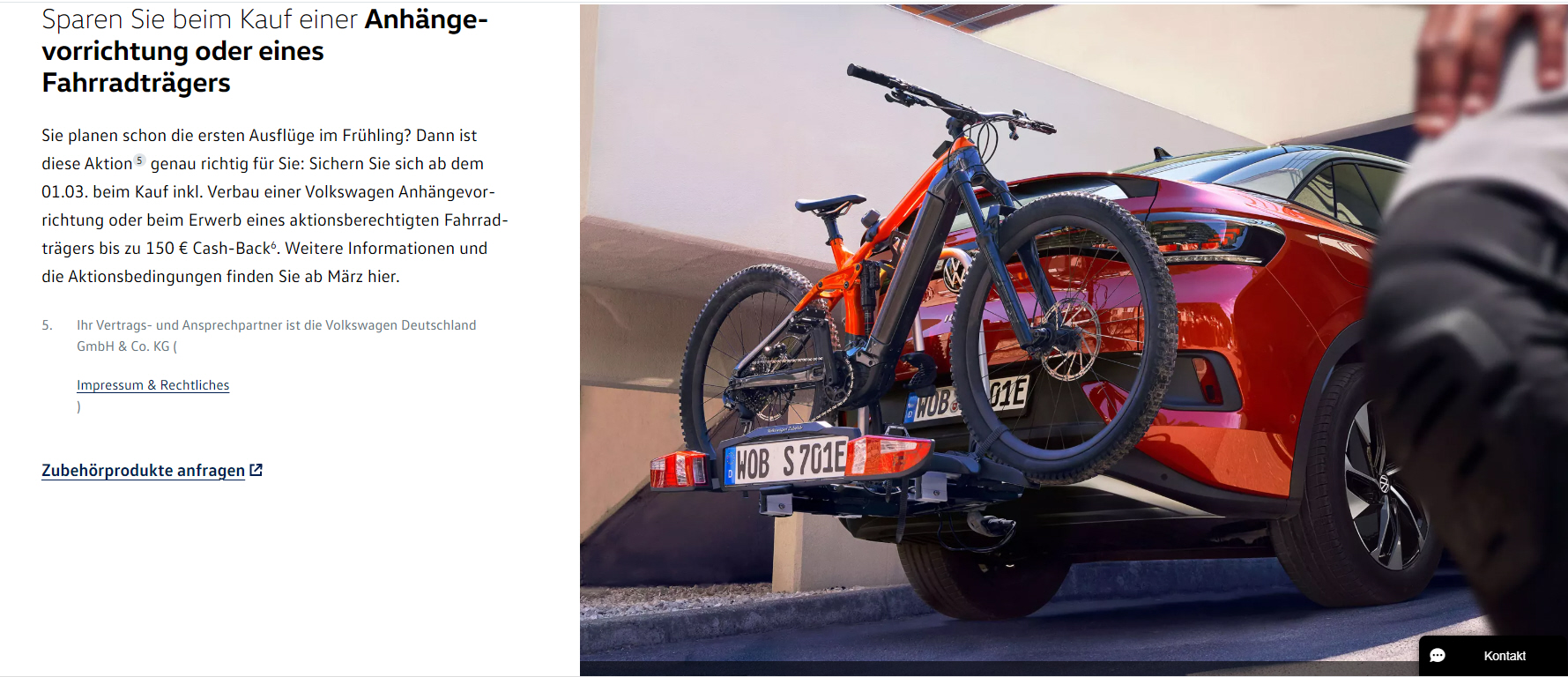